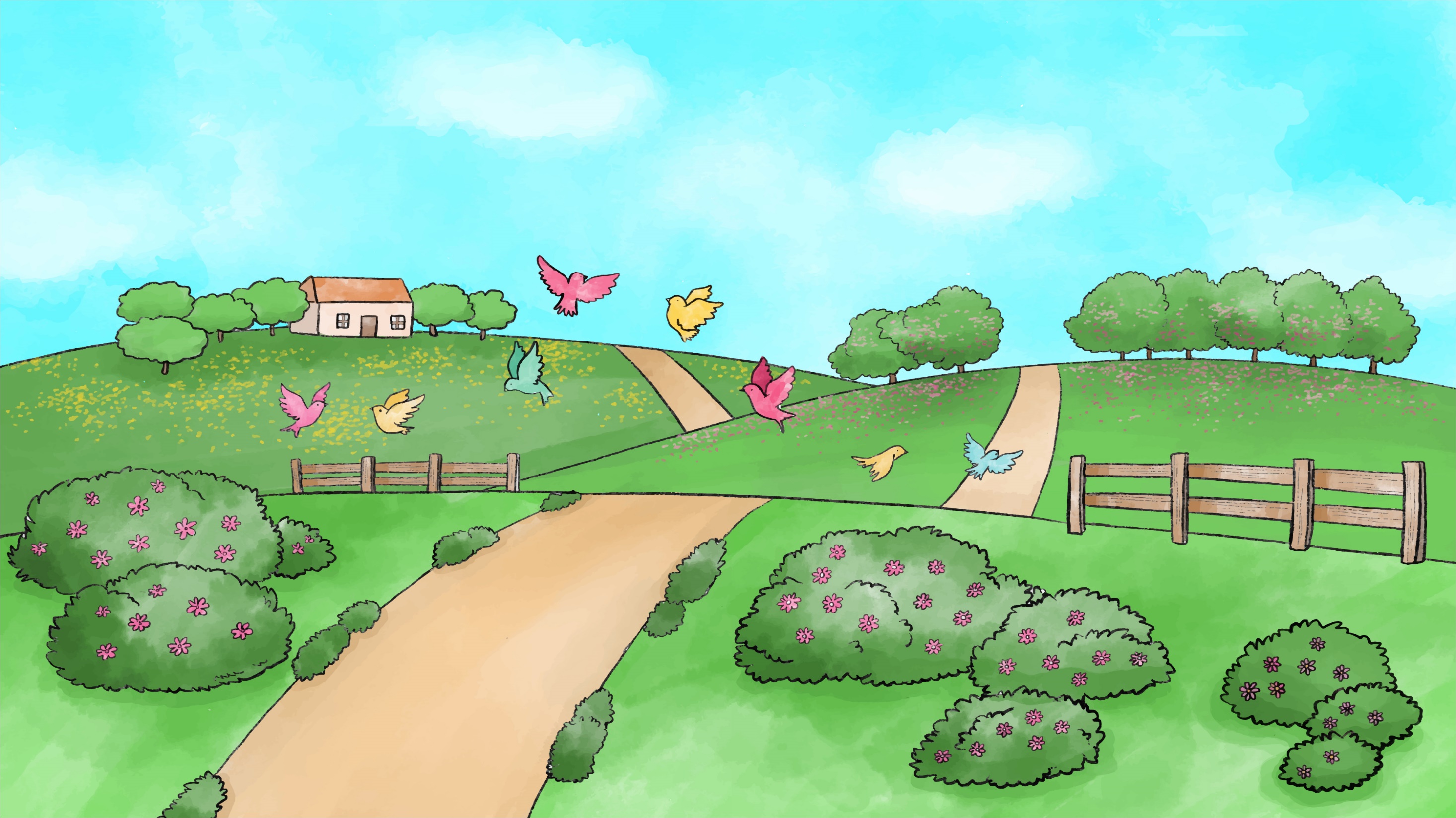 Tiếng Việt
Tiếng Việt
Chủ đề
Chủ đề
VÒNG TAY THÂN ÁI
VÒNG TAY THÂN ÁI
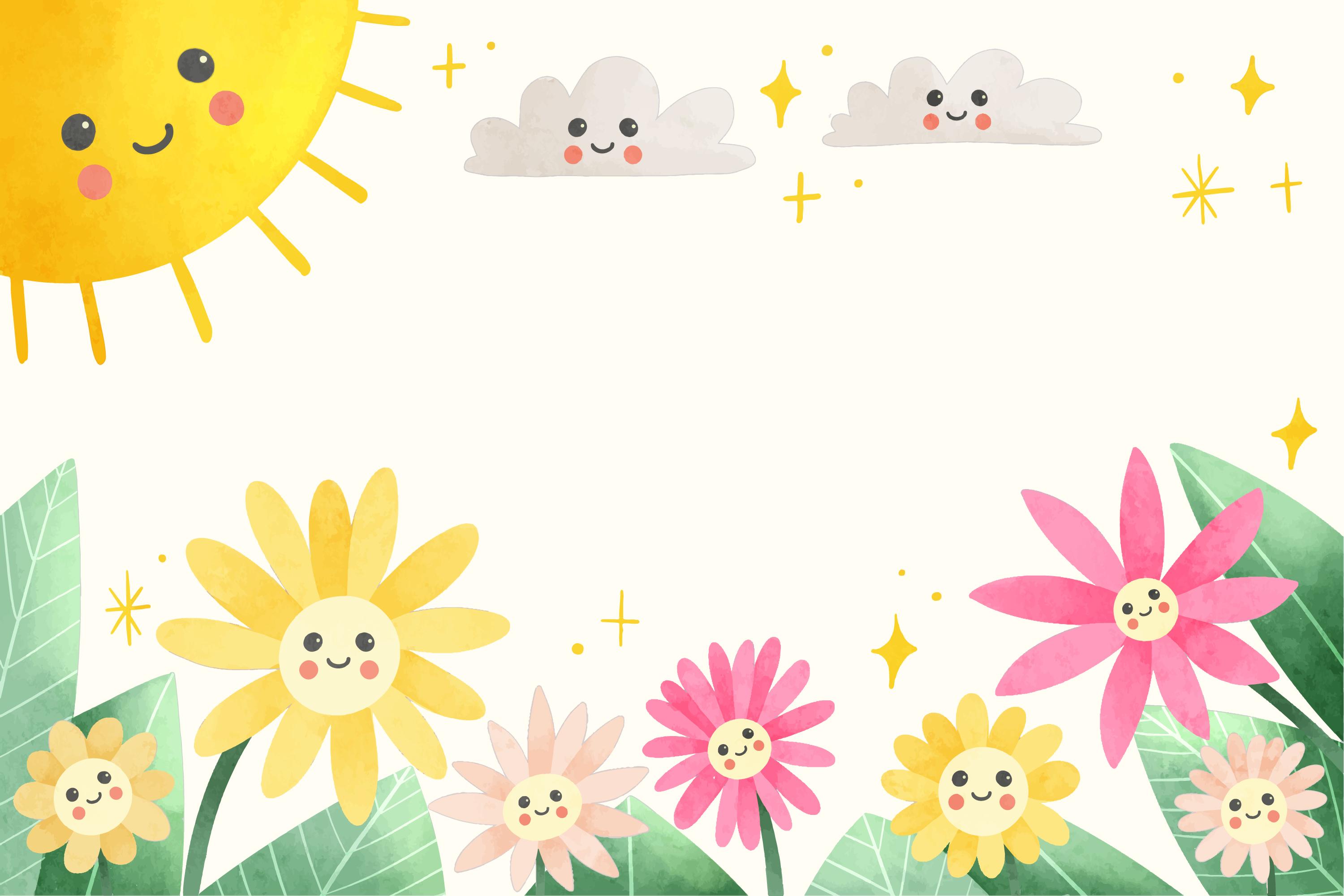 Thứ … ngày … tháng … năm …
Tiếng Việt
Tiếng Việt
Chủ đề
Chủ đề
VÒNG TAY THÂN ÁI
VÒNG TAY THÂN ÁI
Bài 5 – Tiết 3
Bài 5 – Tiết 3
Mở rộng vốn từ Kết nối
Mở rộng vốn từ Kết nối
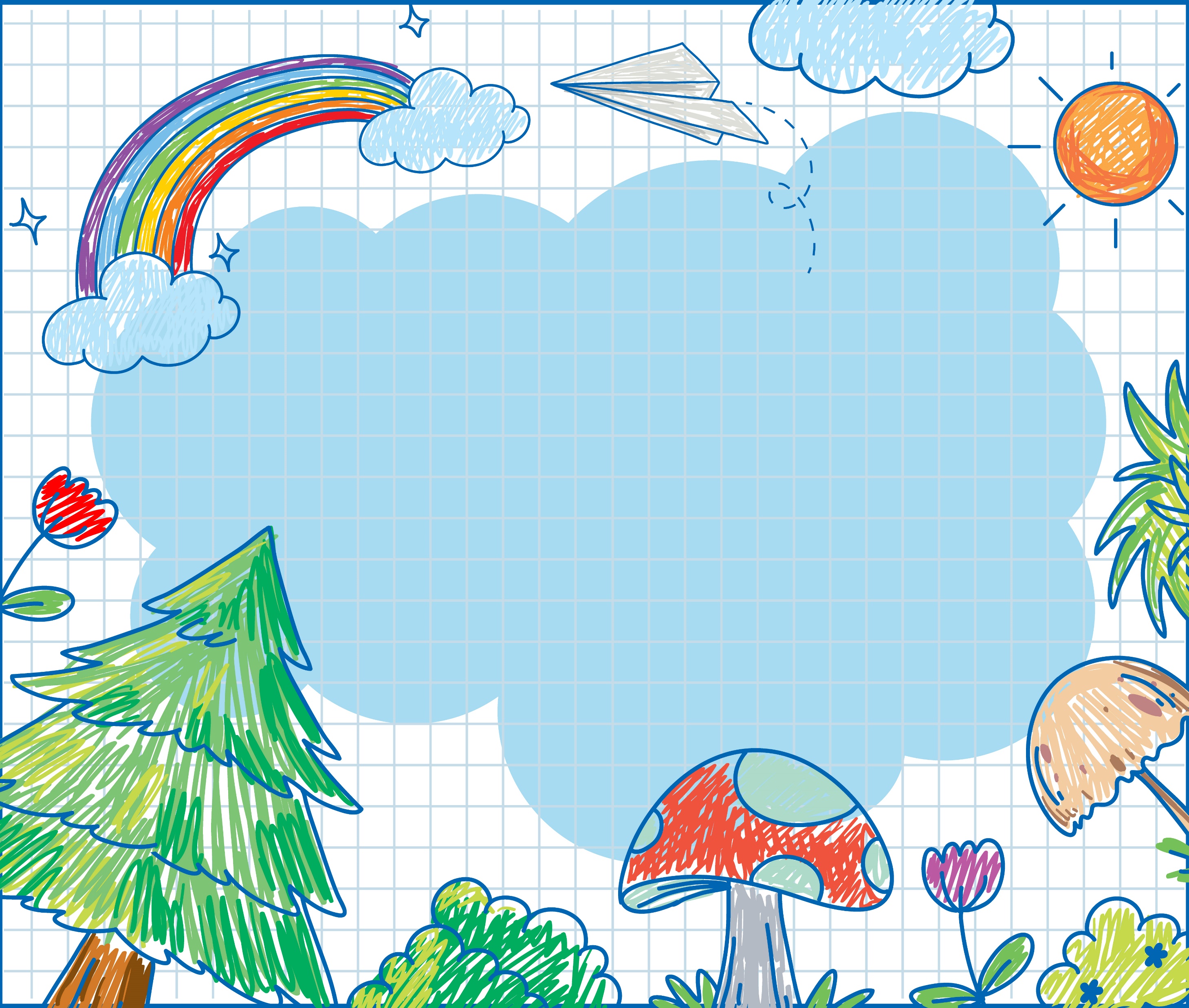 Yêu cầu cần đạt
Mở rộng vốn từ theo chủ đề Kết nối
1. Tìm lời giải nghĩa ở cột B phù hợp với mỗi từ ở cột A:
A
B
gắn bó với nhau để trở thành thân thiết.
kết hợp
gắn bó với nhau về tình nghĩa, coi nhau như người thân.
kết thân
gắn liền, nối những sự vật rời rạc lại với nhau.
kết nghĩa
gắn bó với nhau để bổ sung, hỗ trợ cho nhau.
kết nối
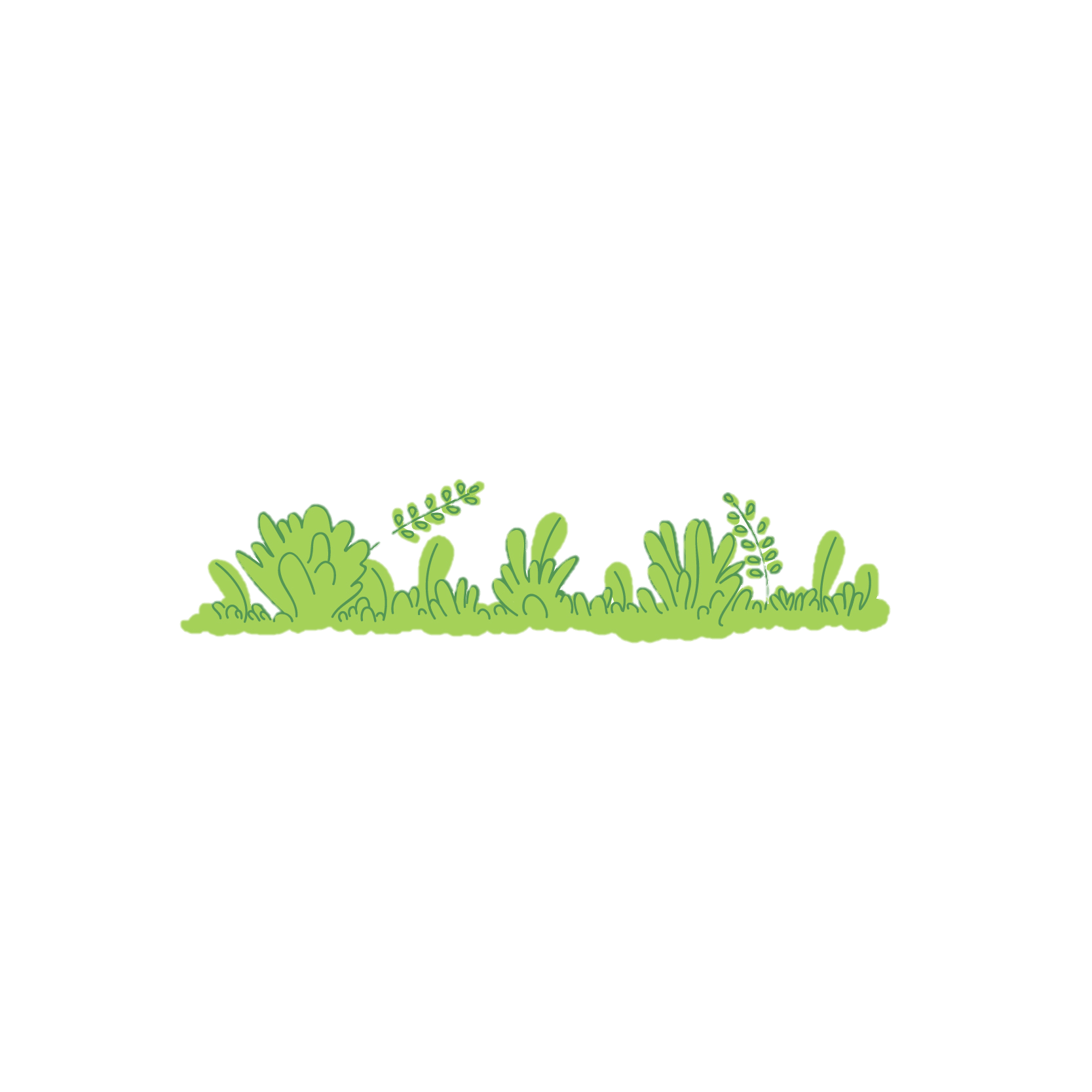 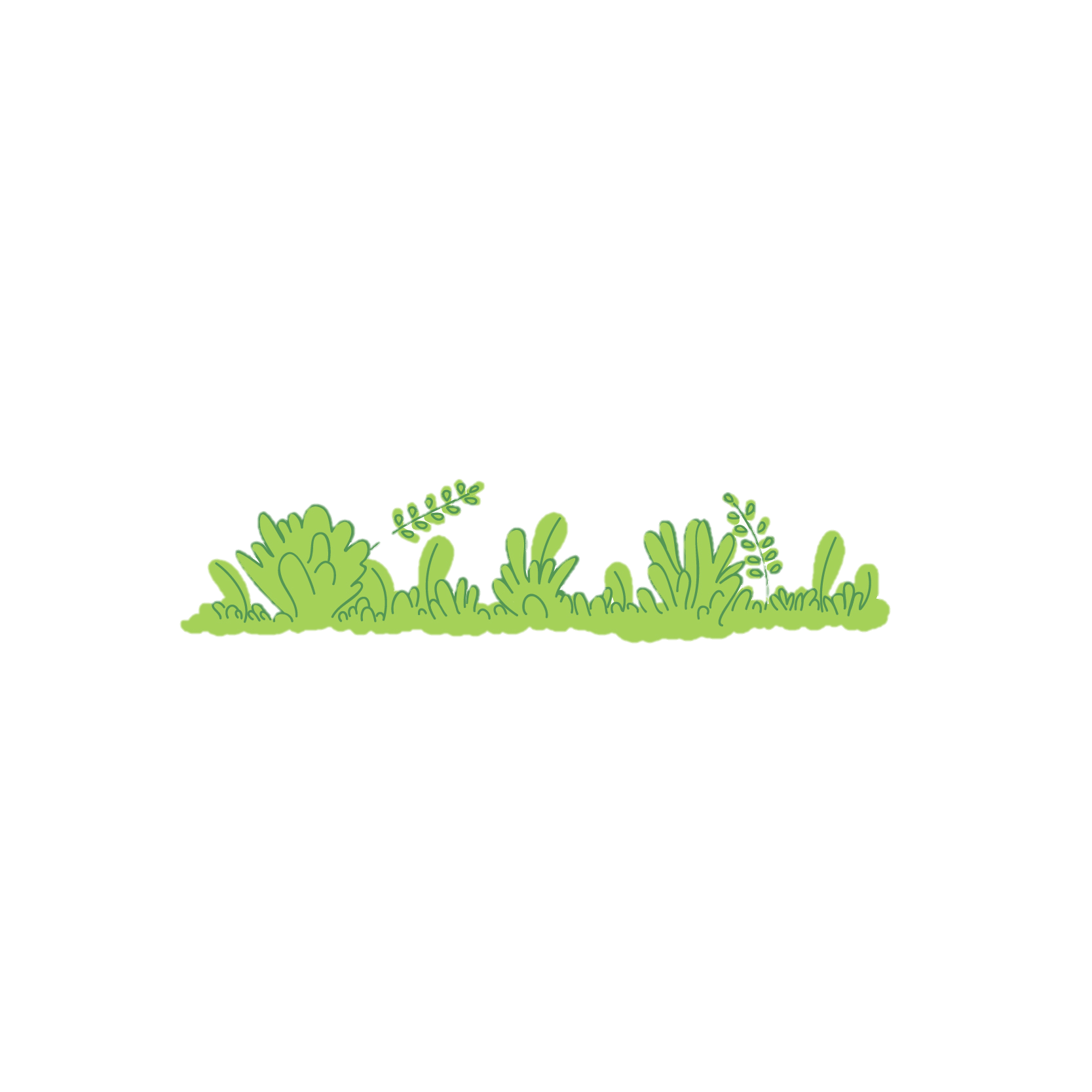 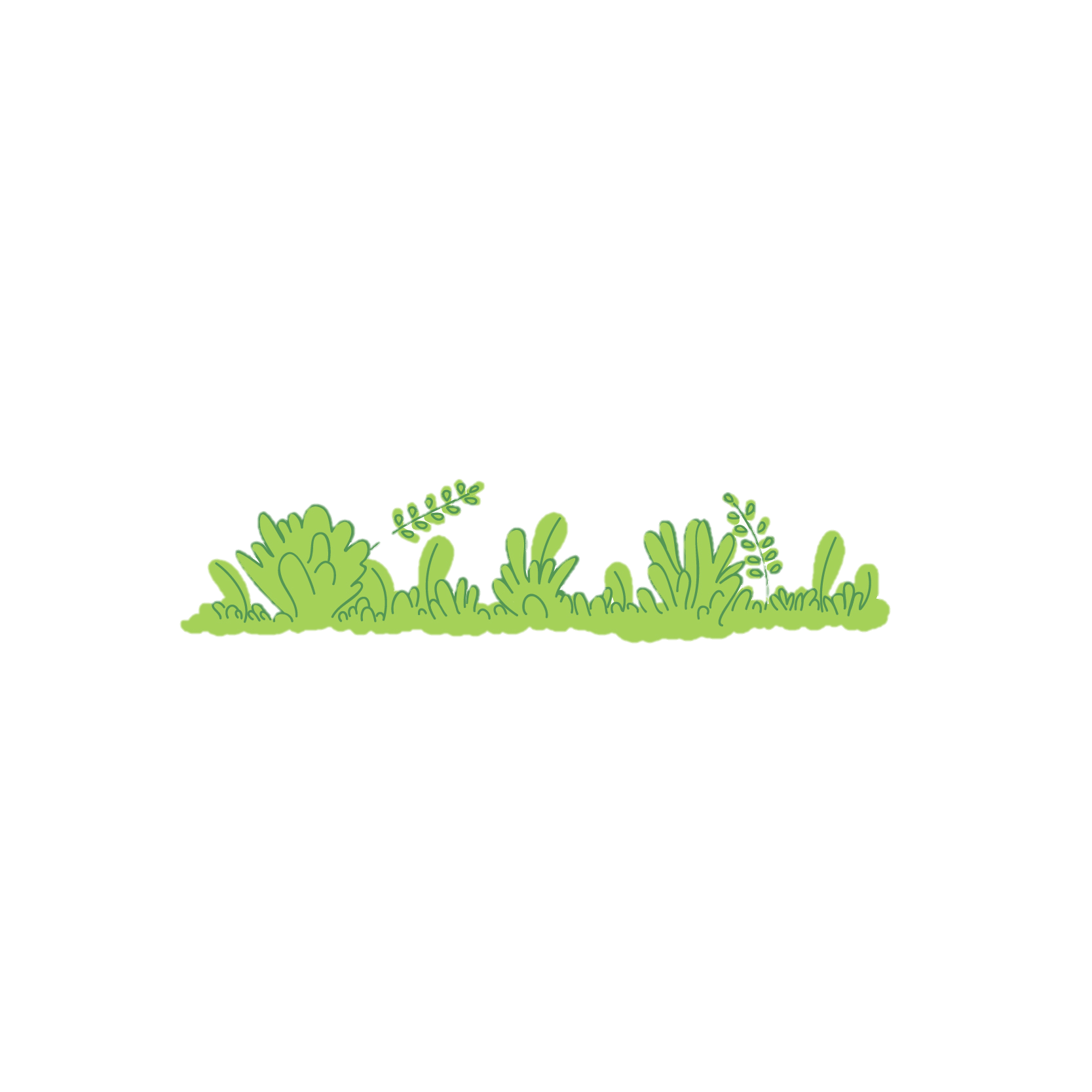 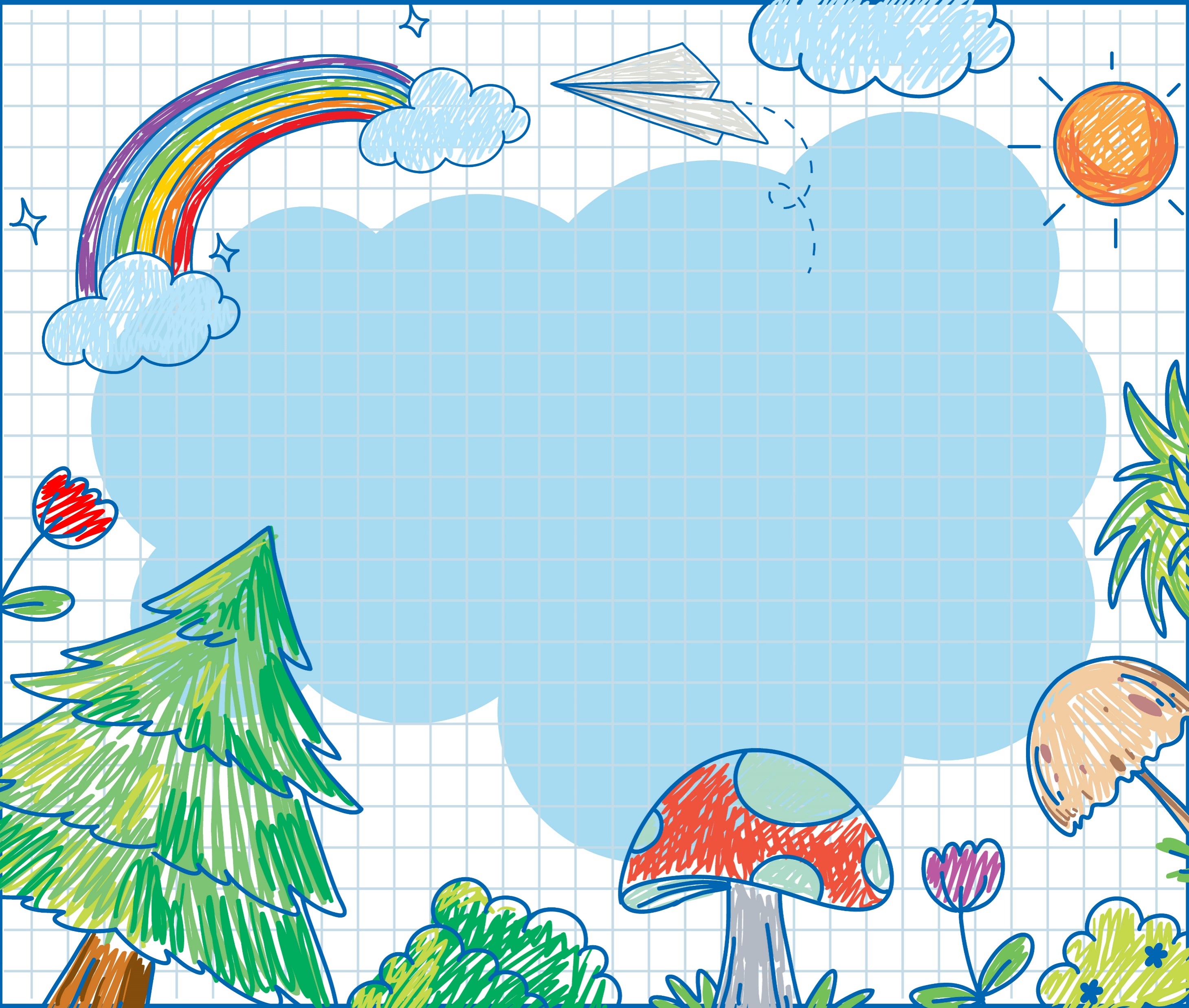 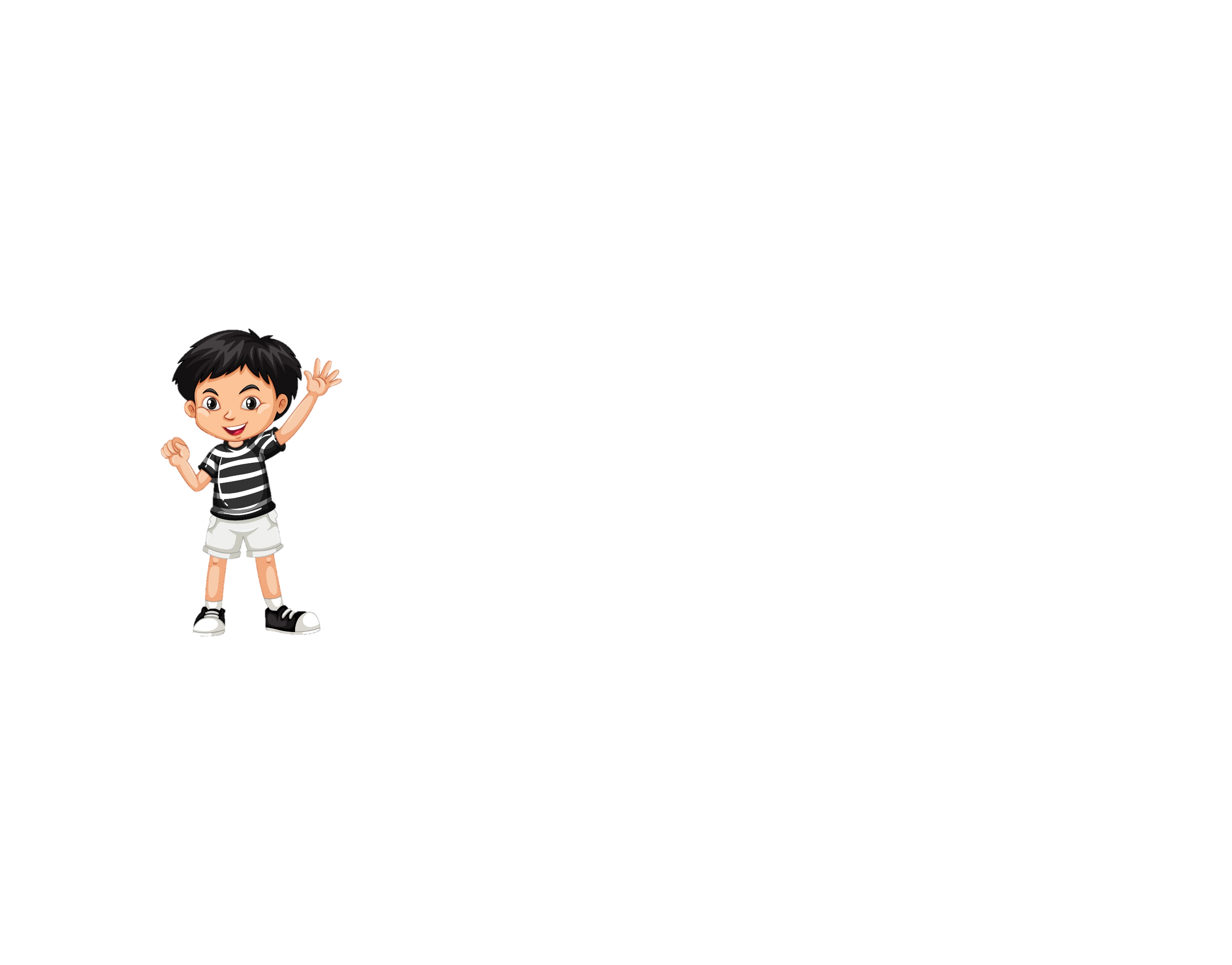 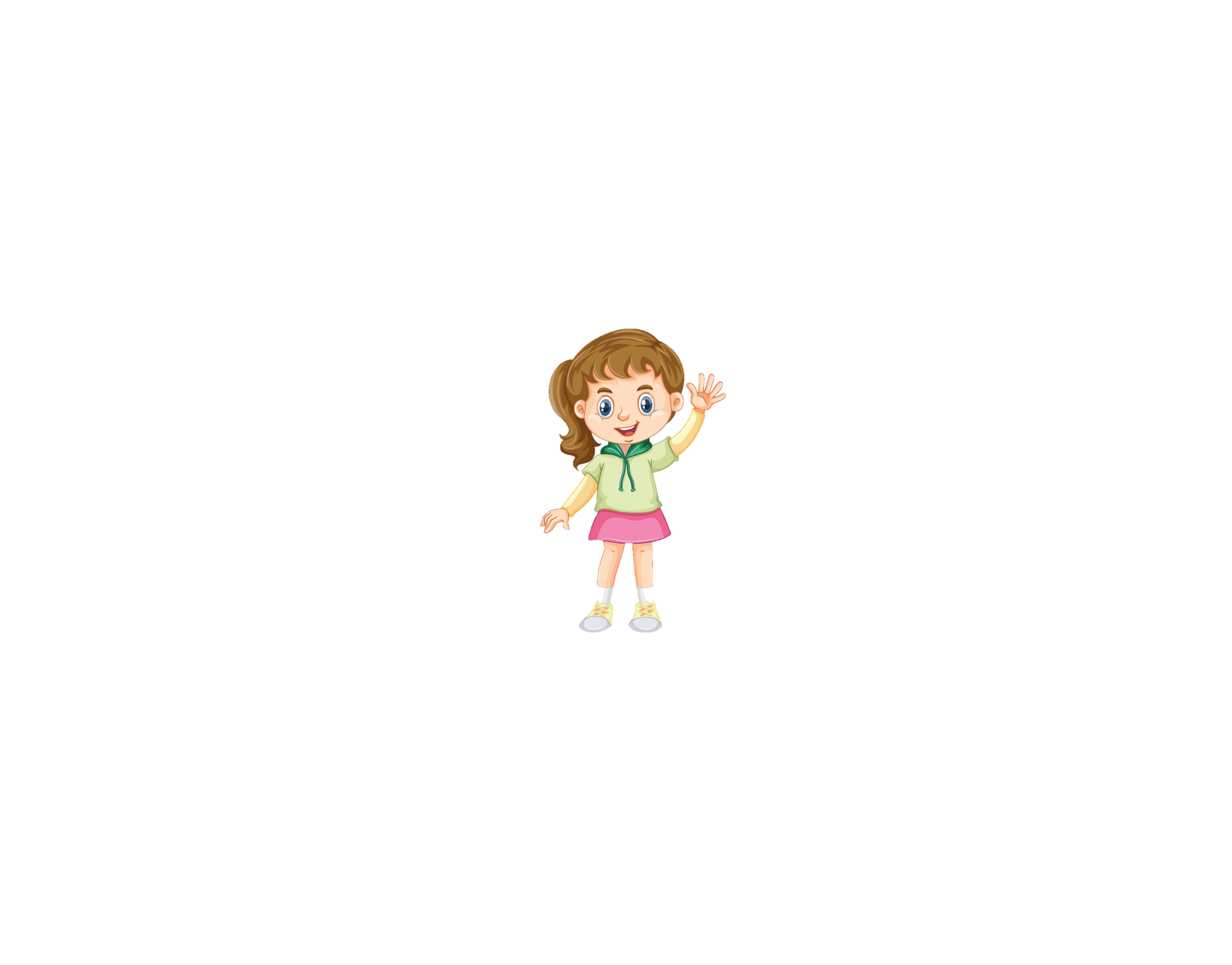 Thảo luận nhóm đôi
Thảo luận nhóm đôi
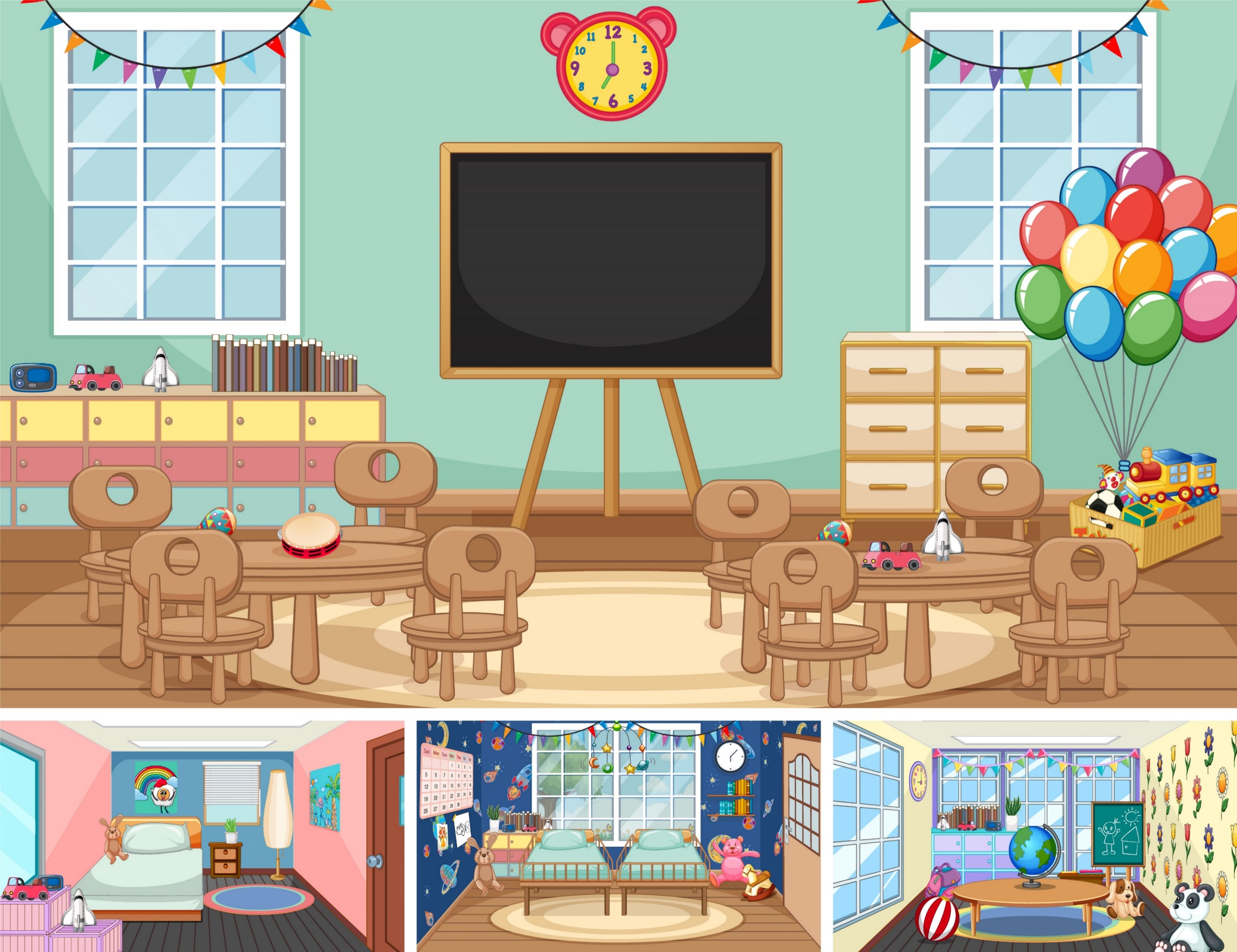 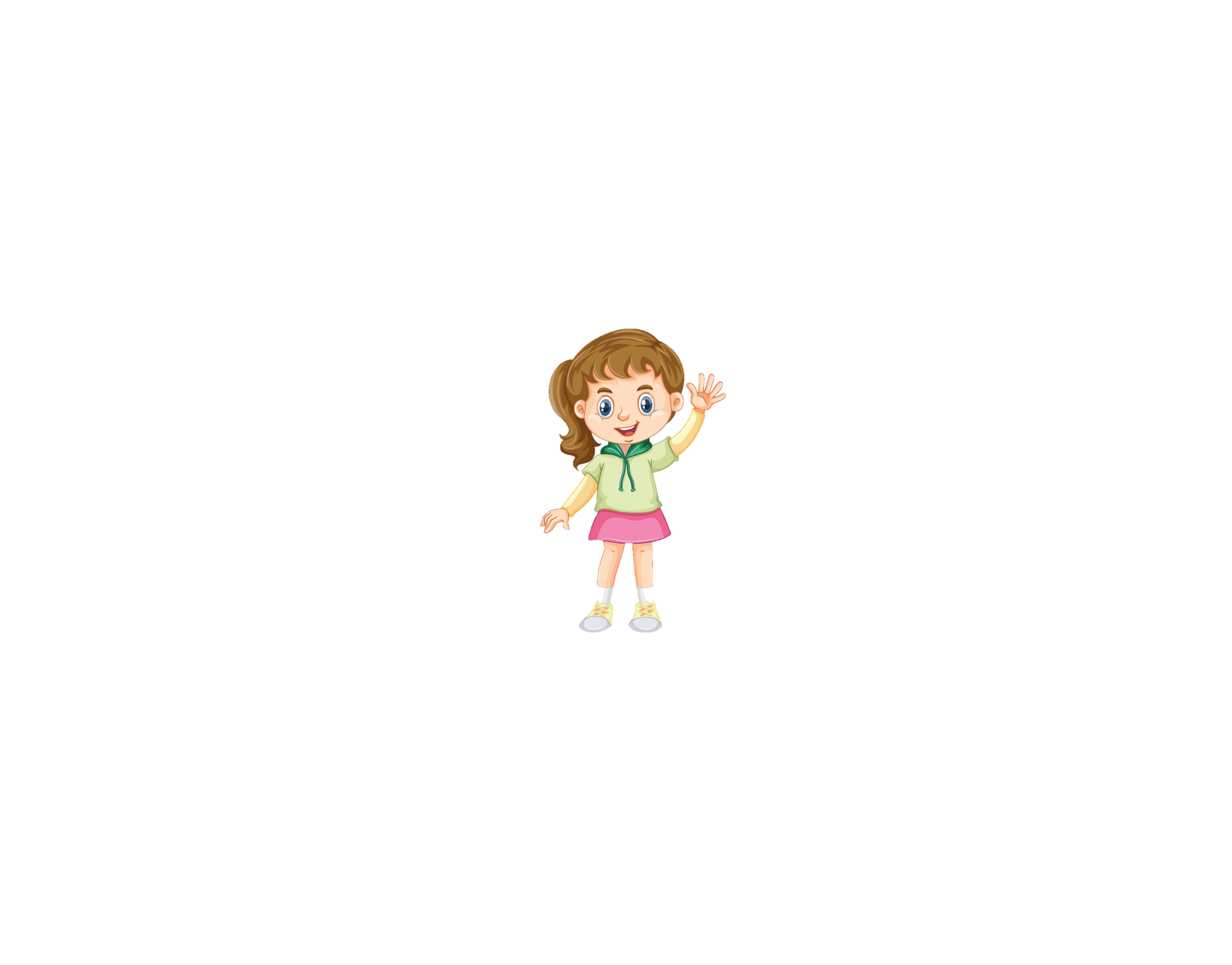 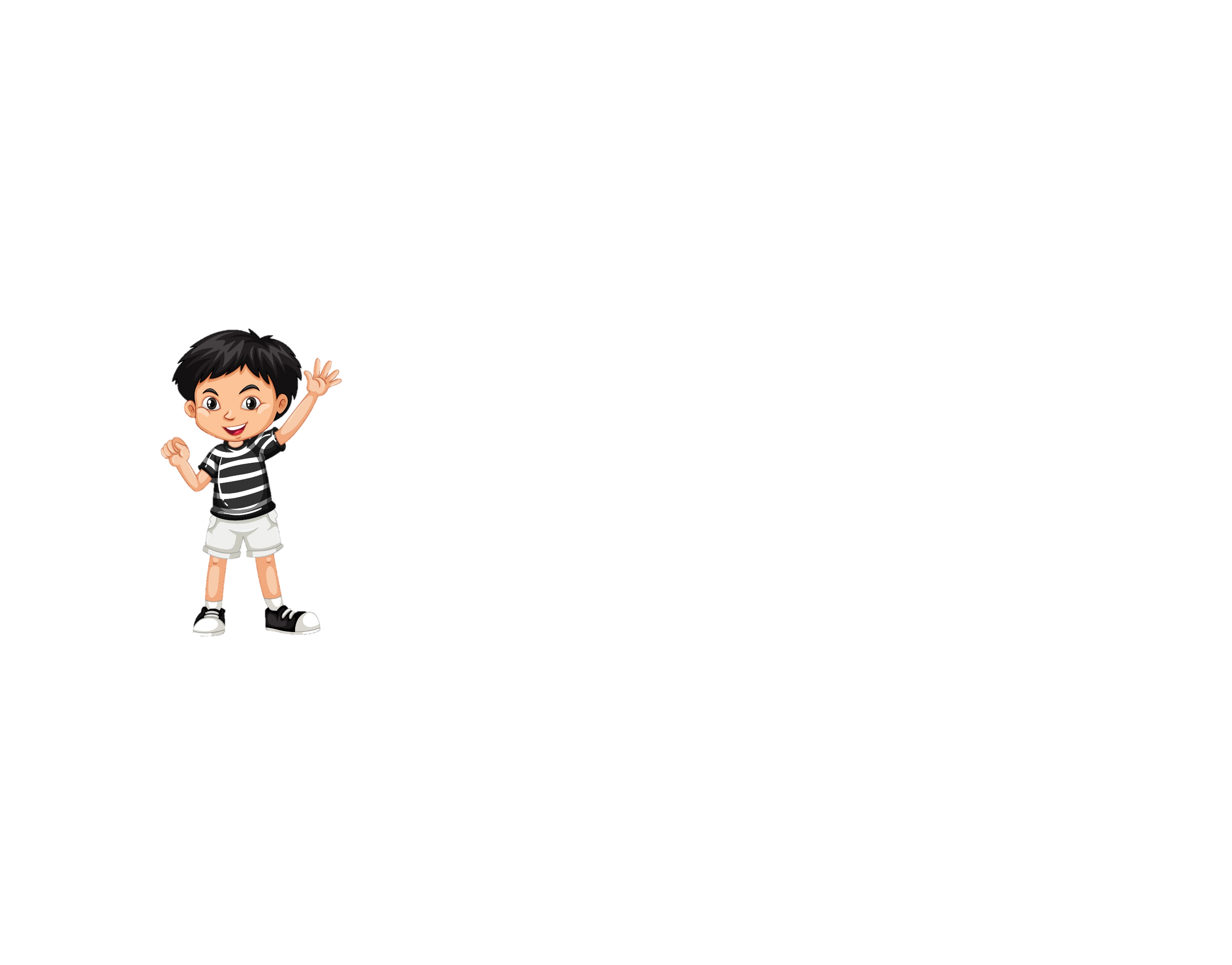 Trình bày trước lớp
Trình bày trước lớp
1. Tìm lời giải nghĩa ở cột B phù hợp với mỗi từ ở cột A:
A
B
gắn bó với nhau để trở thành thân thiết.
kết hợp
gắn bó với nhau về tình nghĩa, coi nhau như người thân.
kết thân
gắn liền, nối những sự vật rời rạc lại với nhau.
kết nghĩa
gắn bó với nhau để bổ sung, hỗ trợ cho nhau.
kết nối
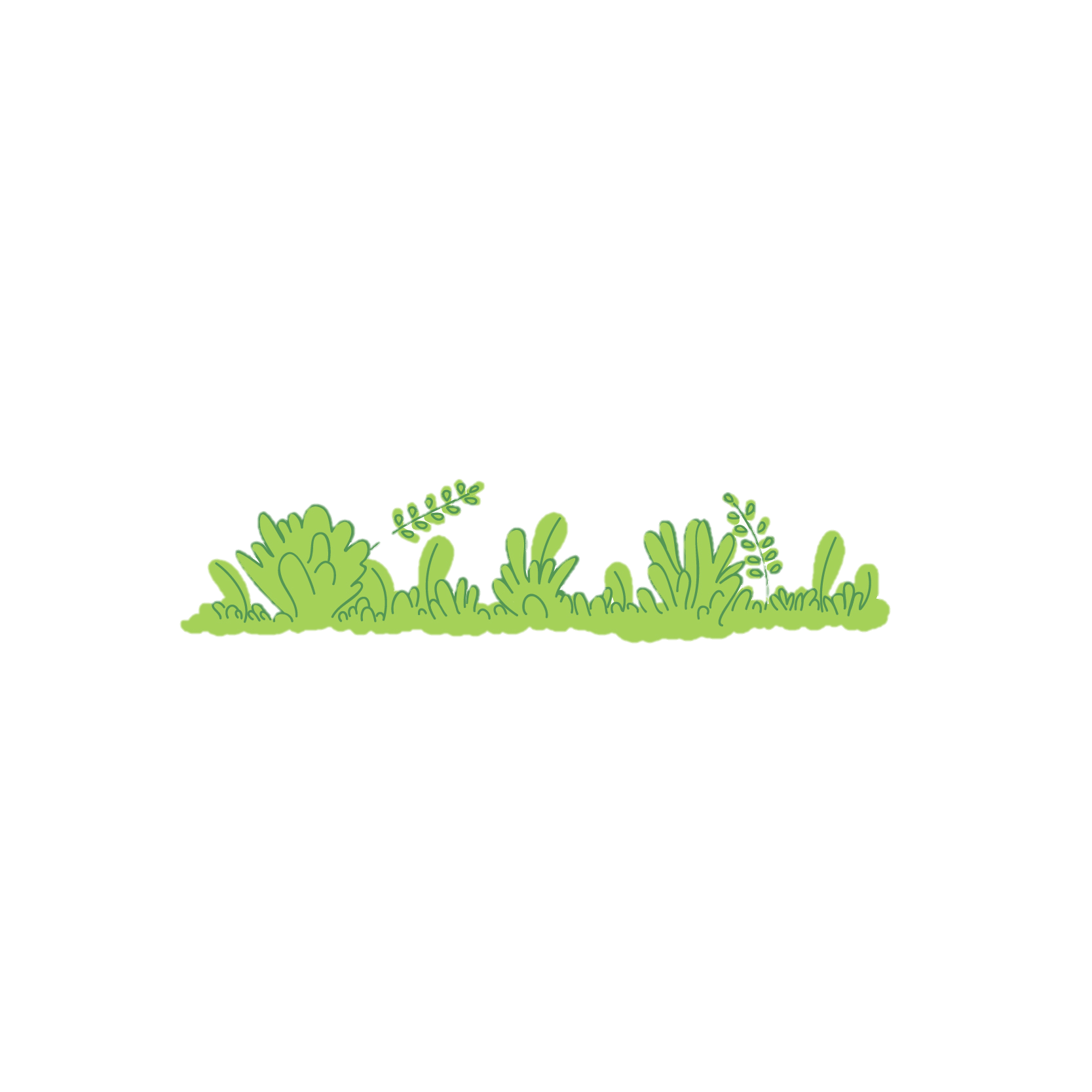 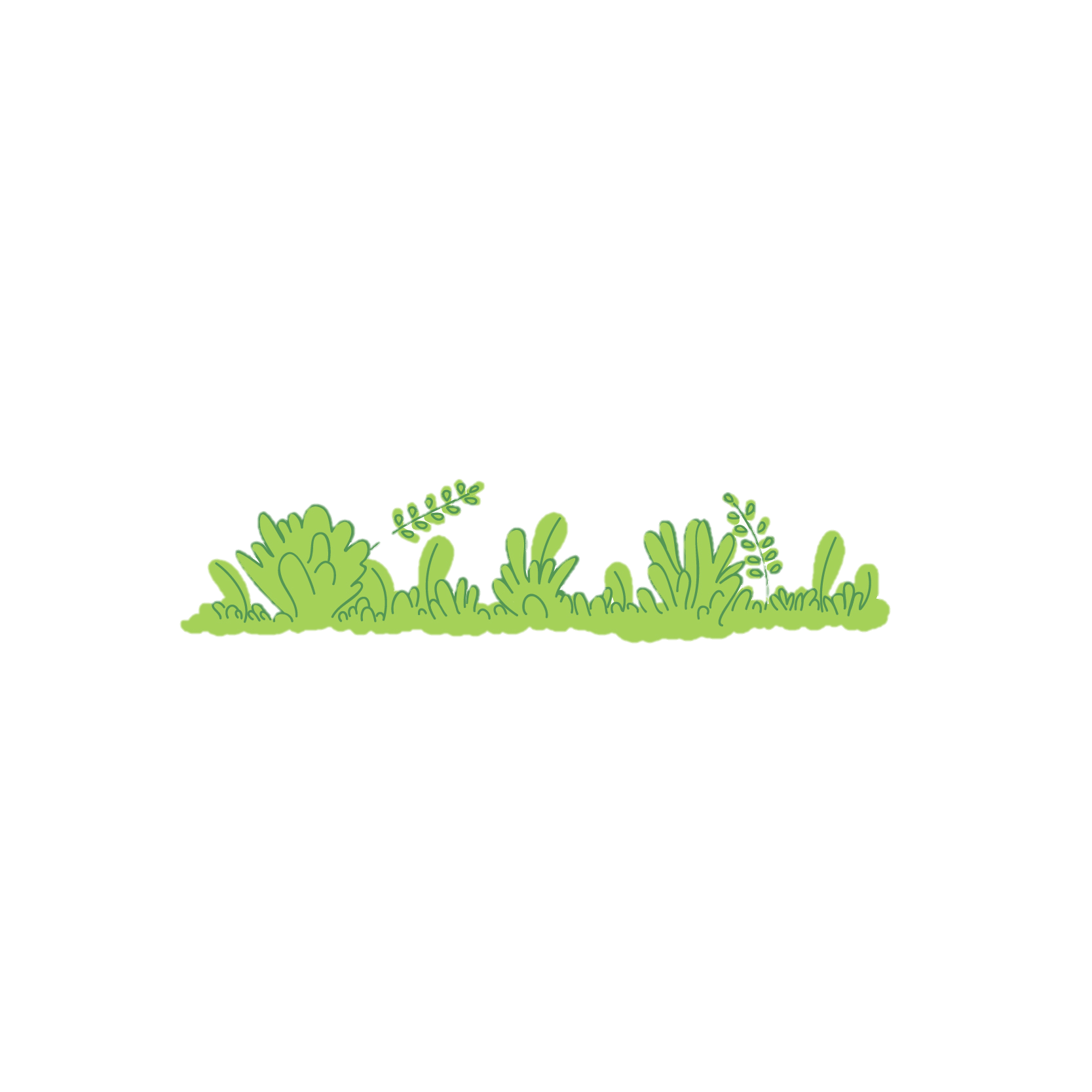 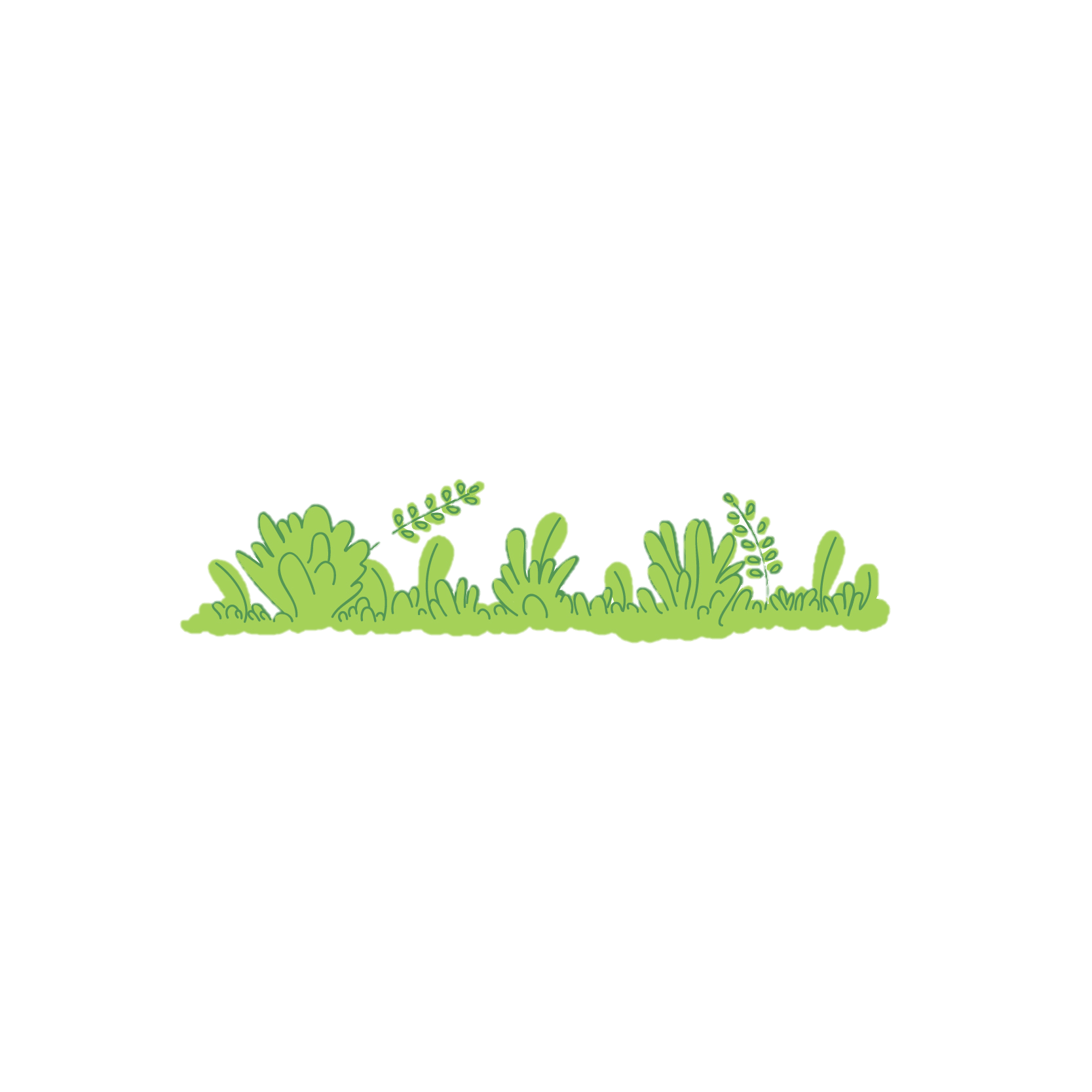 2. Thay         trong mỗi câu sau bằng một từ ngữ phù hợp ở bài tập 1.
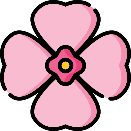 a. Thức uống này là sự                 tuyệt vời giữa các loại hoa trái nhiệt đới.
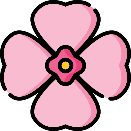 b. Chú Nam và bố tôi là hai anh em                 .
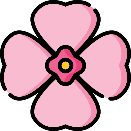 c. Máy tính không truy cập được vì chưa              mạng.
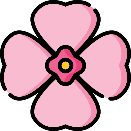 d. Chúng tôi                 với nhau sau những ngày ở trại hè.
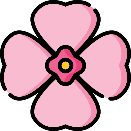 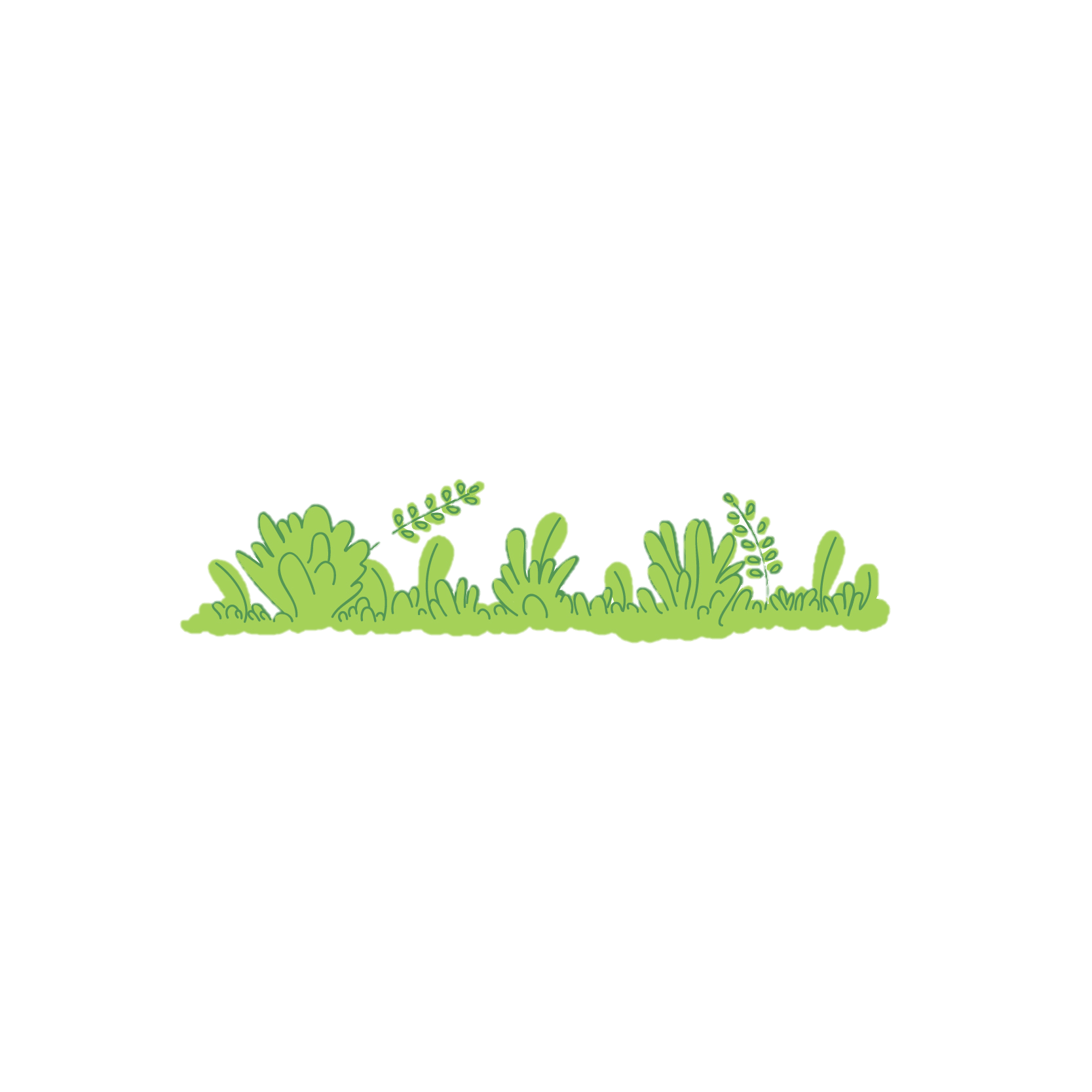 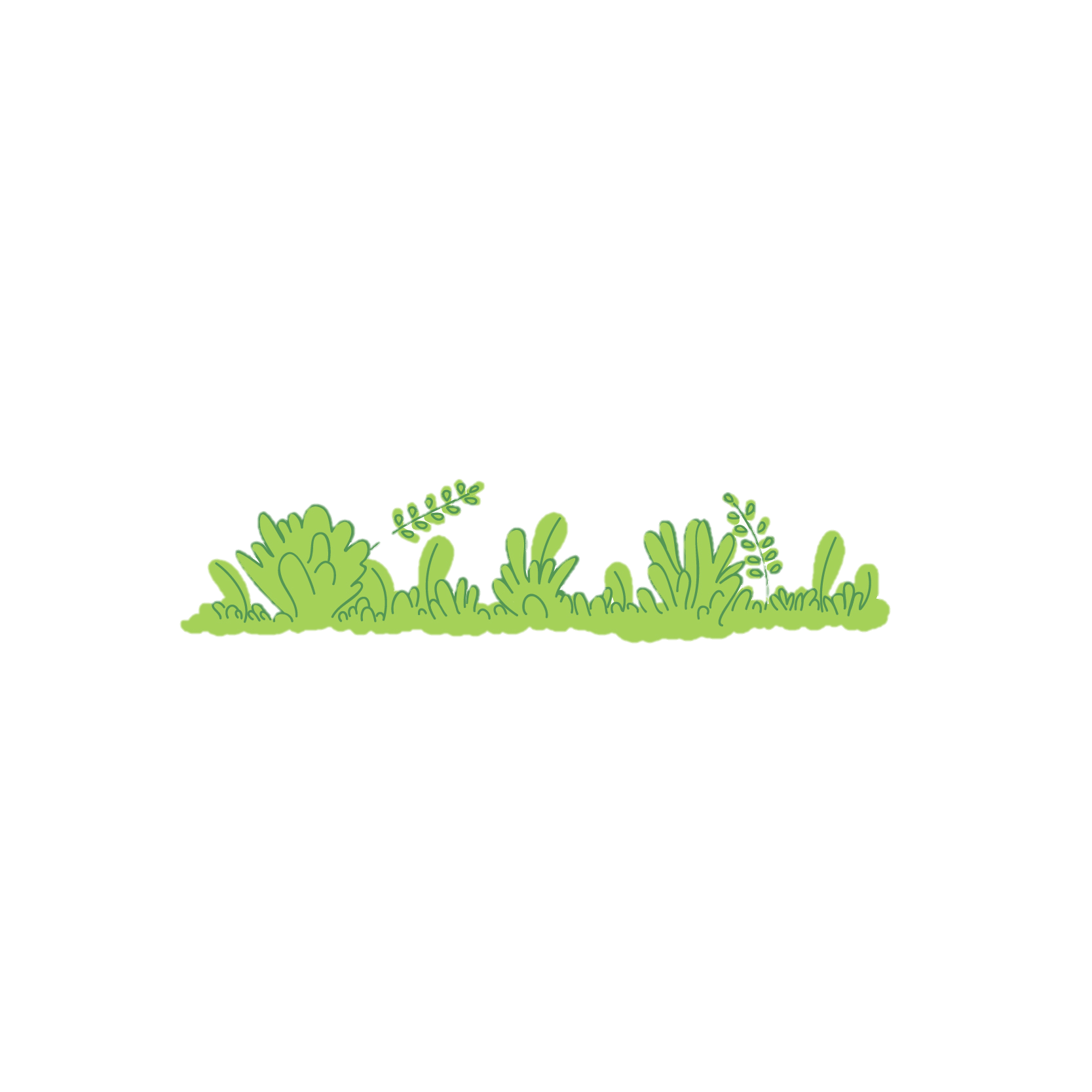 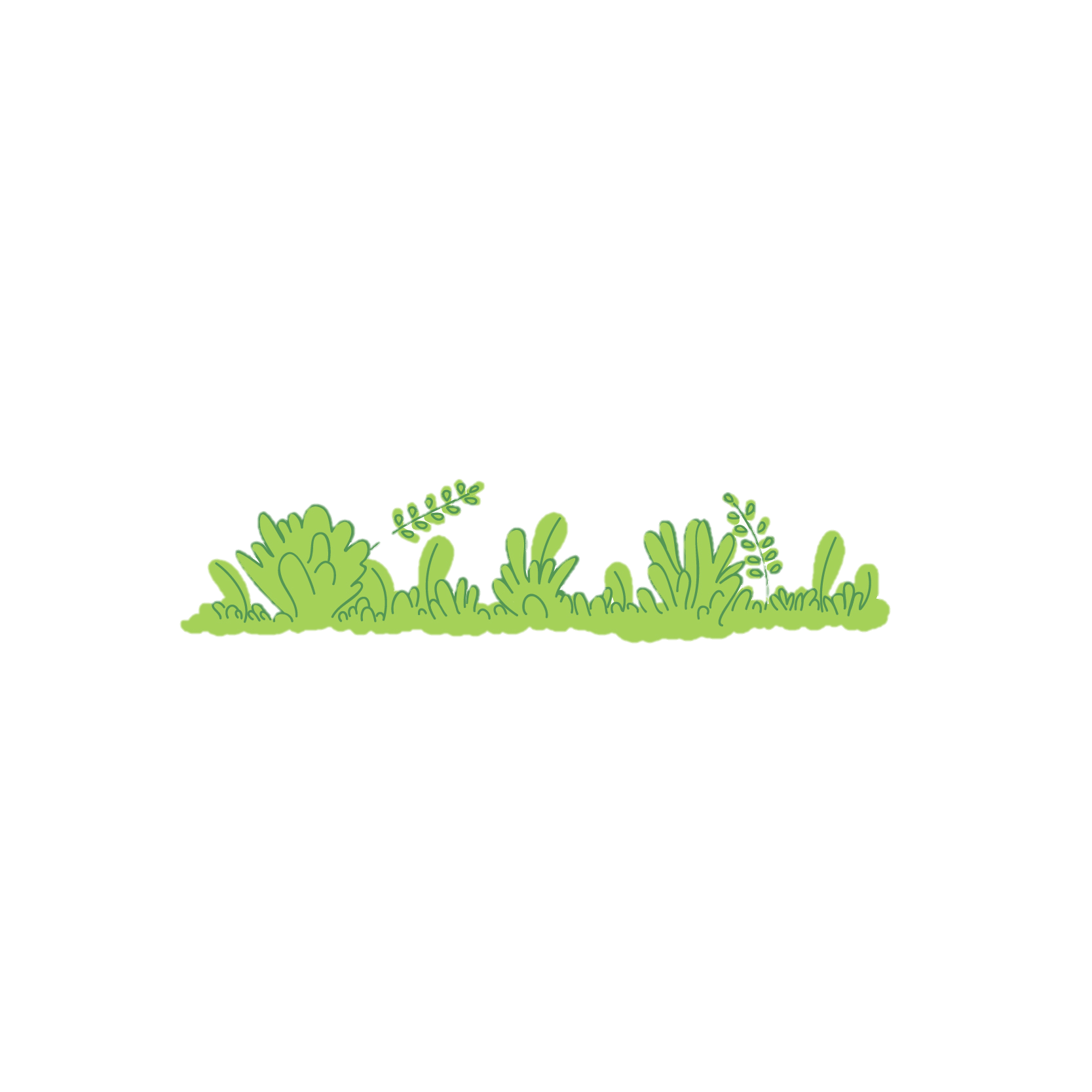 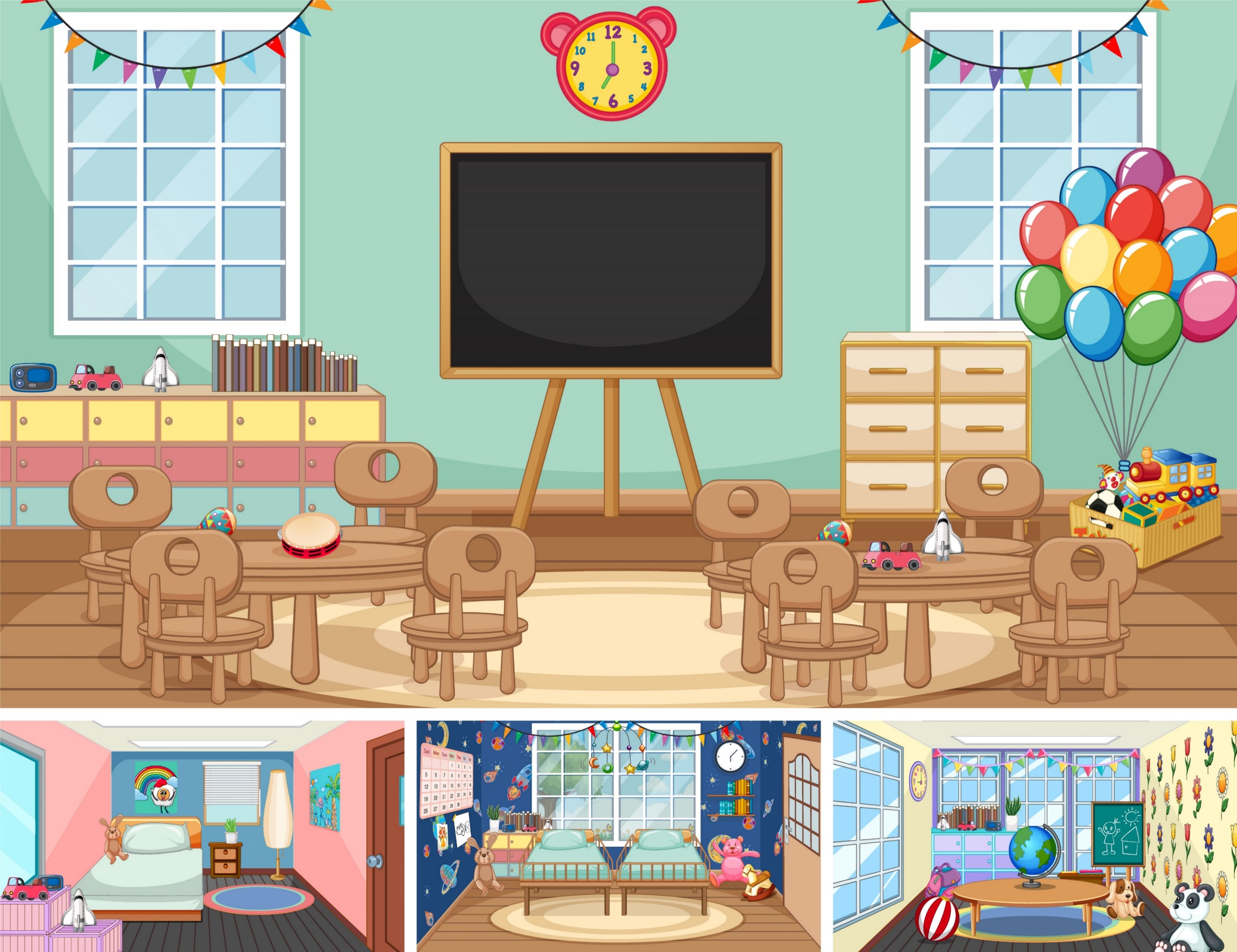 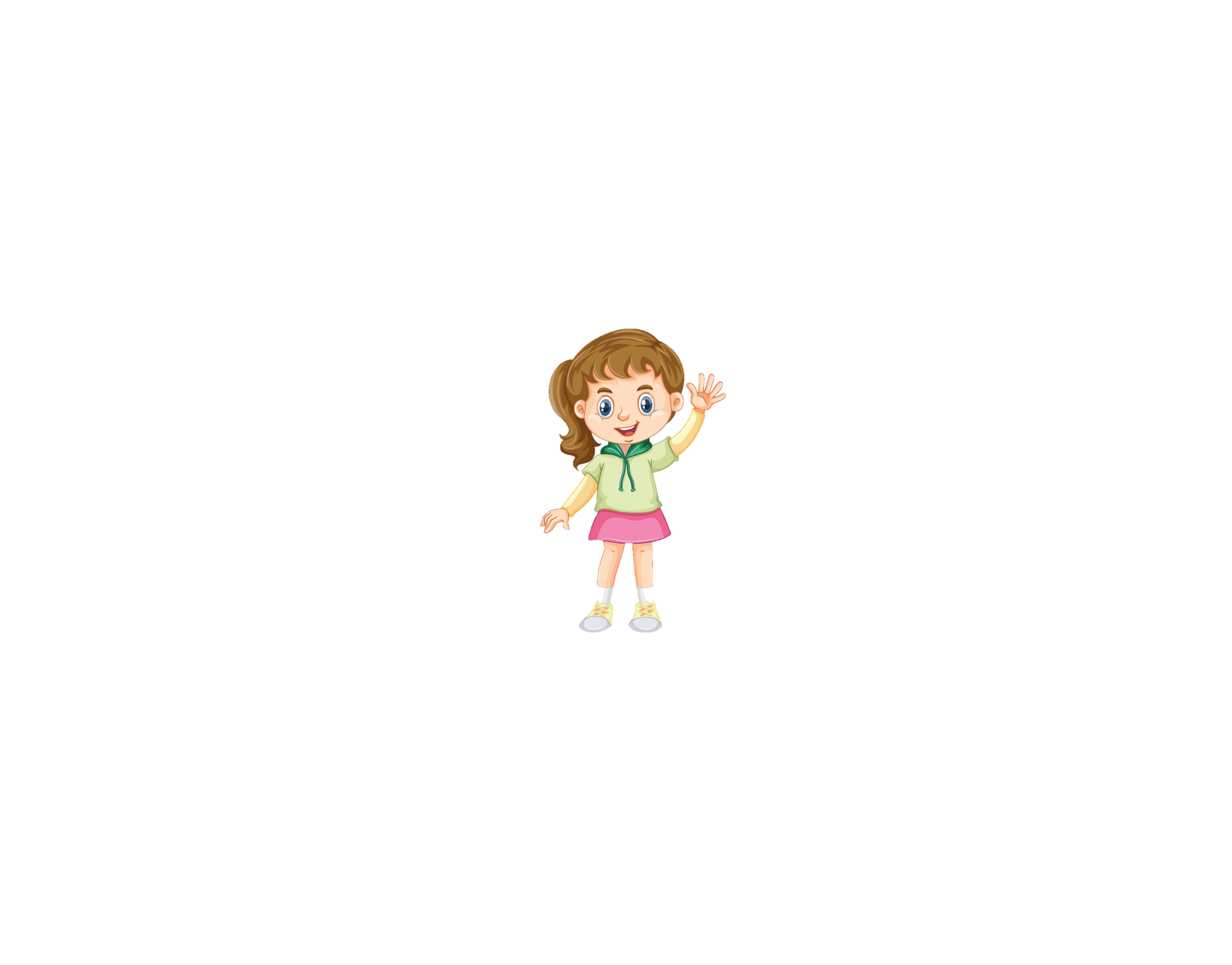 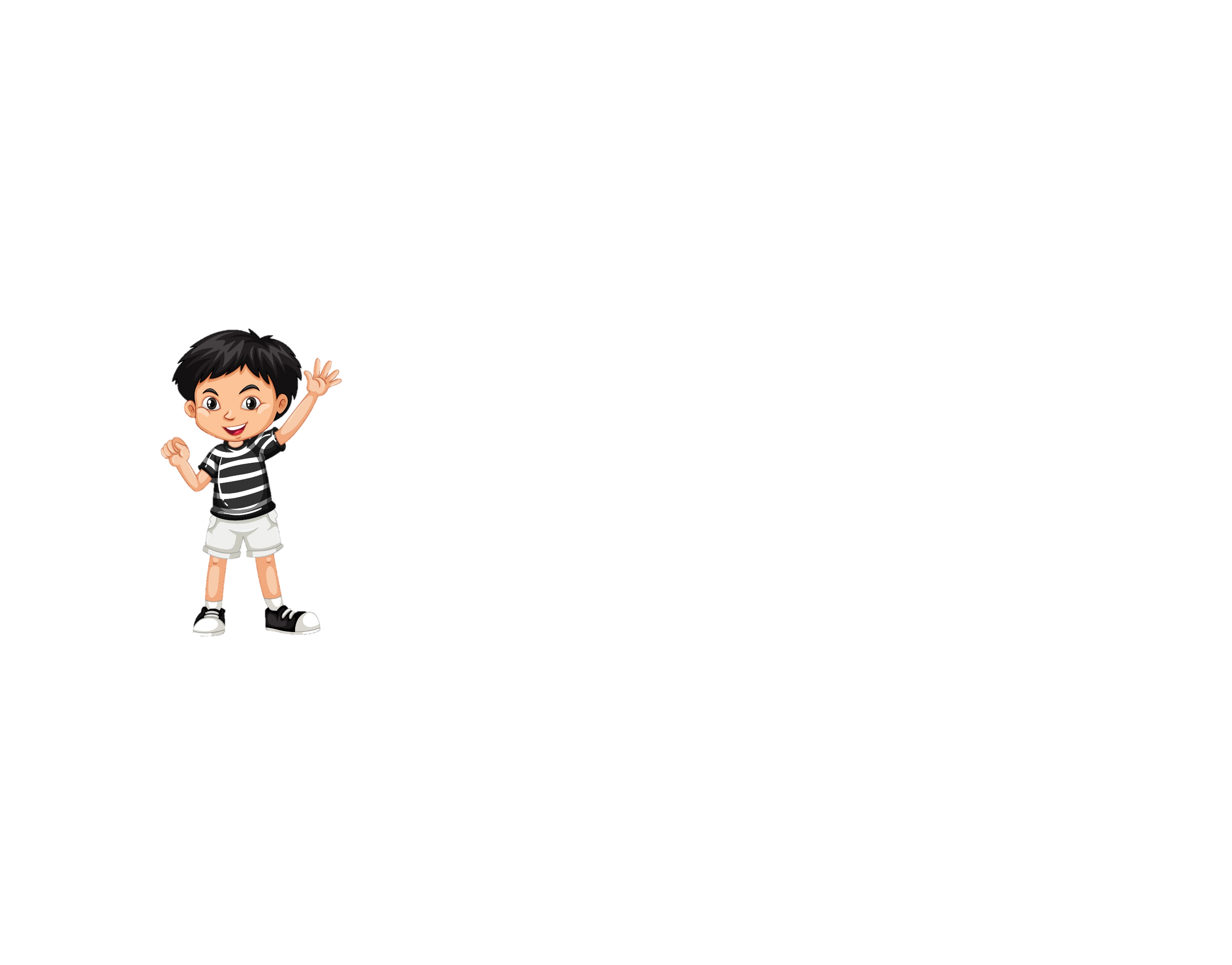 Trình bày trước lớp
Trình bày trước lớp
2. Thay         trong mỗi câu sau bằng một từ ngữ phù hợp ở bài tập 1.
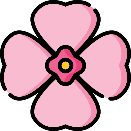 a. Thức uống này là sự                 tuyệt vời giữa các loại hoa trái nhiệt đới.
kết hợp
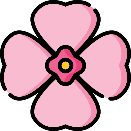 b. Chú Nam và bố tôi là hai anh em                  .
kết nghĩa
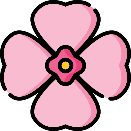 c. Máy tính không truy cập được vì chưa              mạng.
kết nối
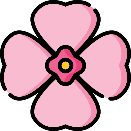 d. Chúng tôi                 với nhau sau những ngày ở trại hè.
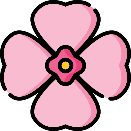 kết thân
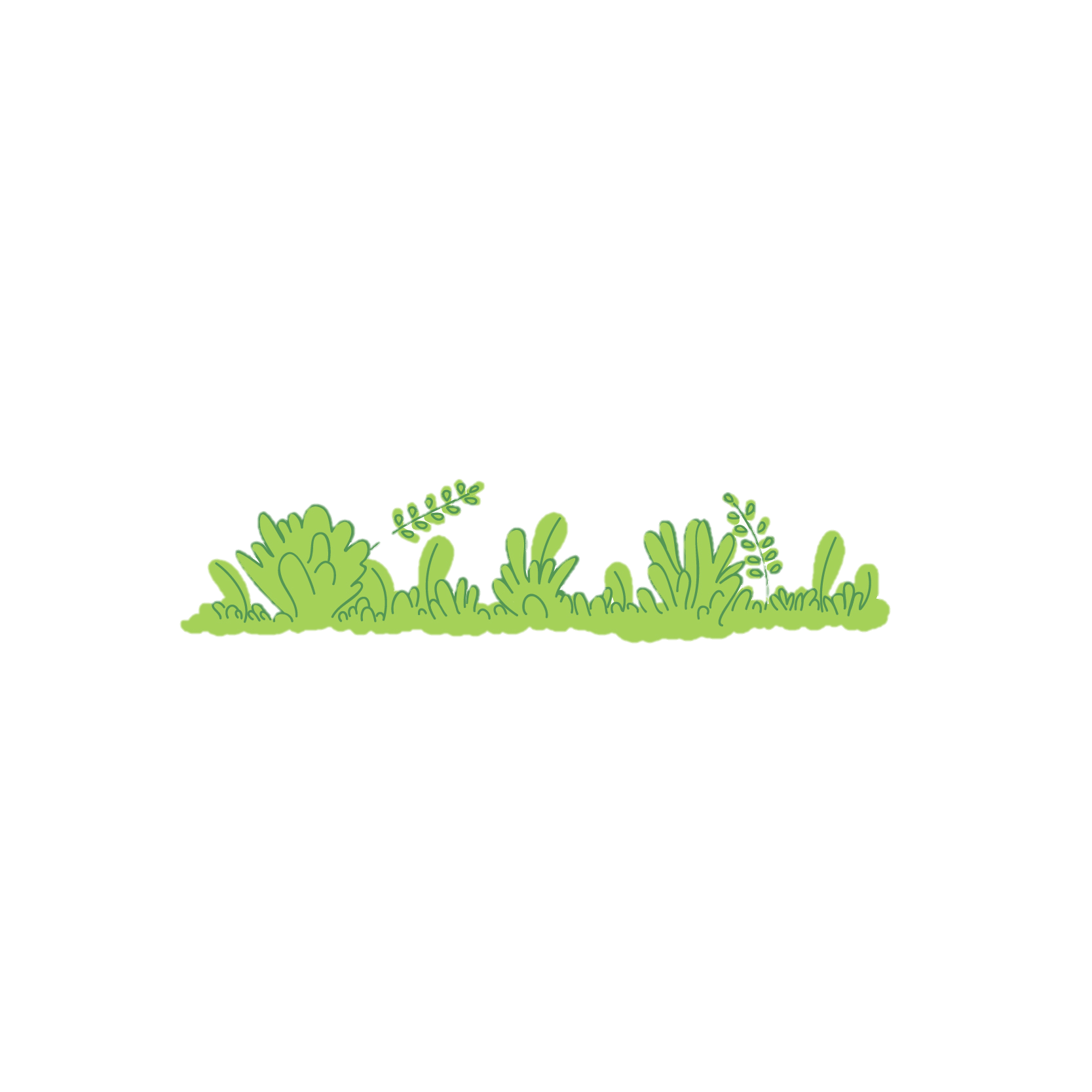 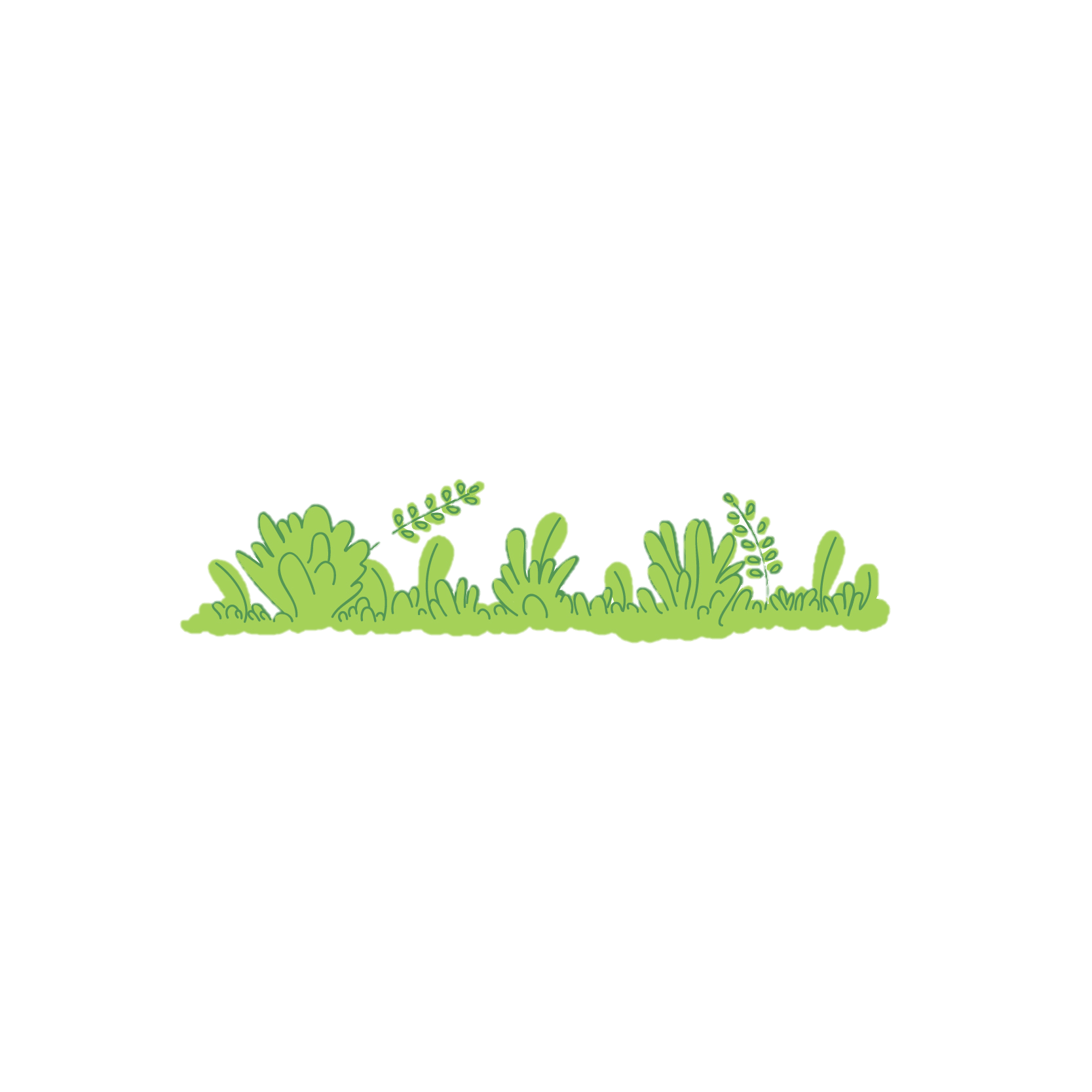 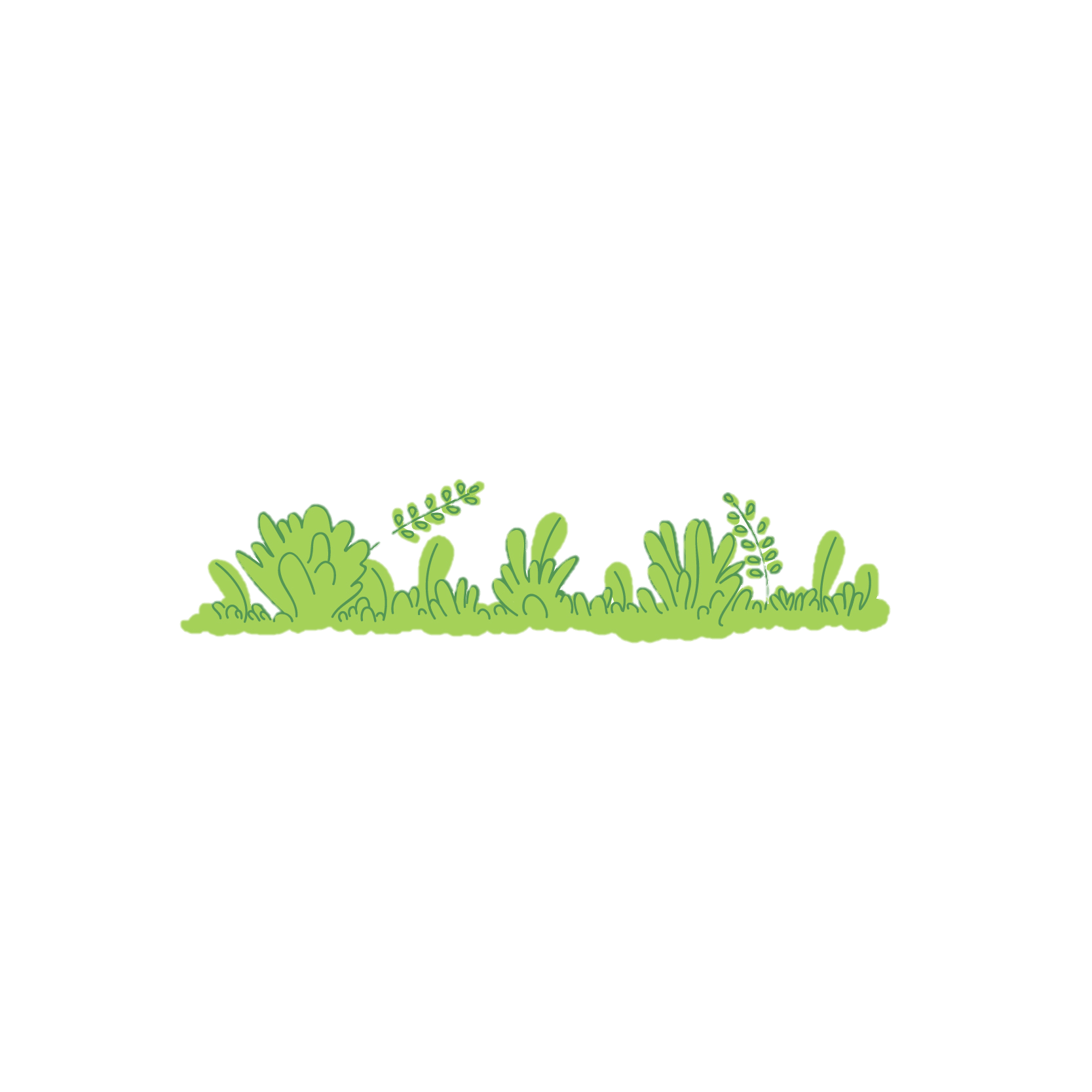 3. Tìm các tiếng ghép được với tiếng nối để tạo thành từ:
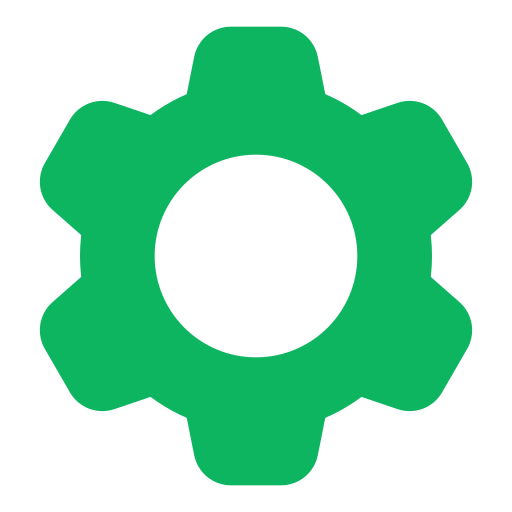 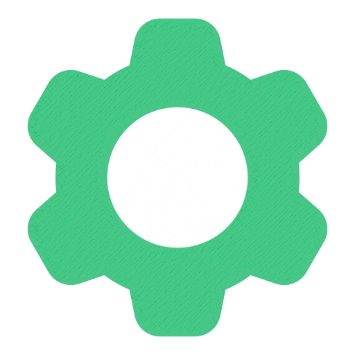 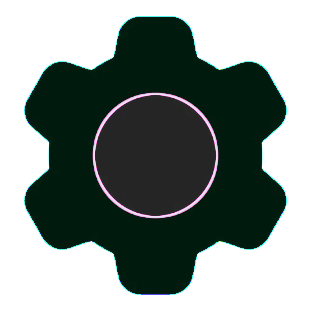 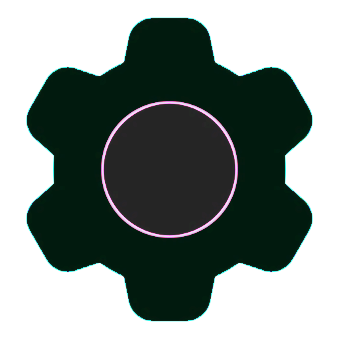 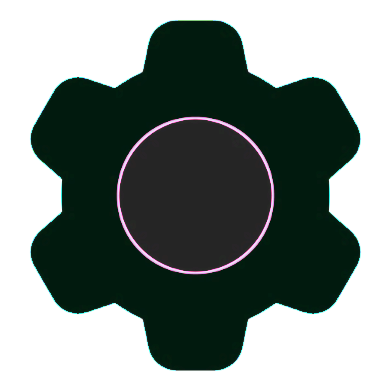 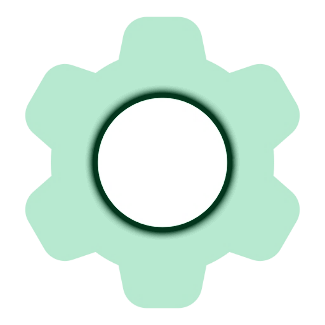 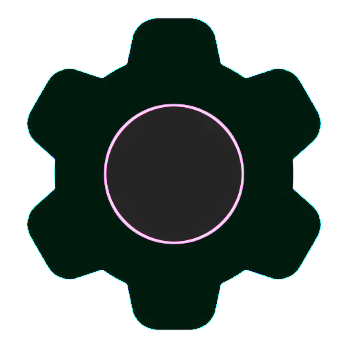 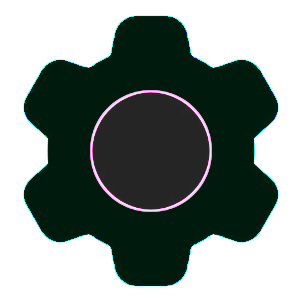 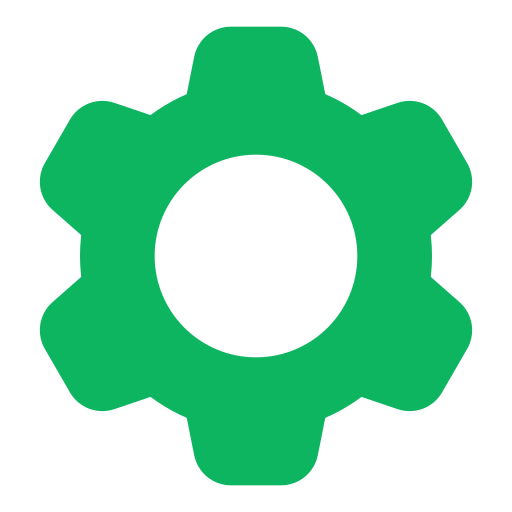 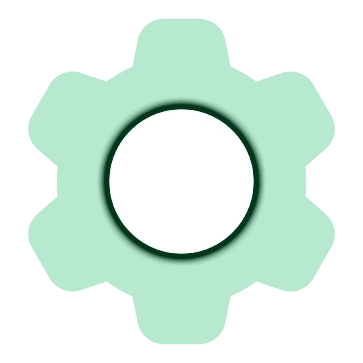 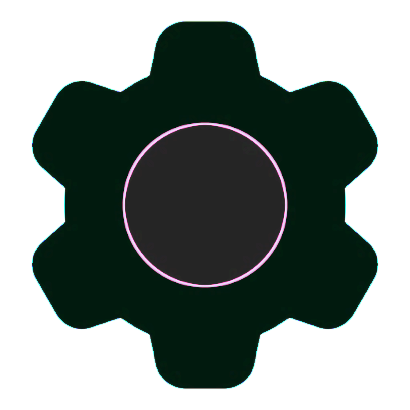 đầu
đuôi
dõi
tiếp
ngắn
chắp
dài
liền
nối
ghép
nghiệp
M: nối liền
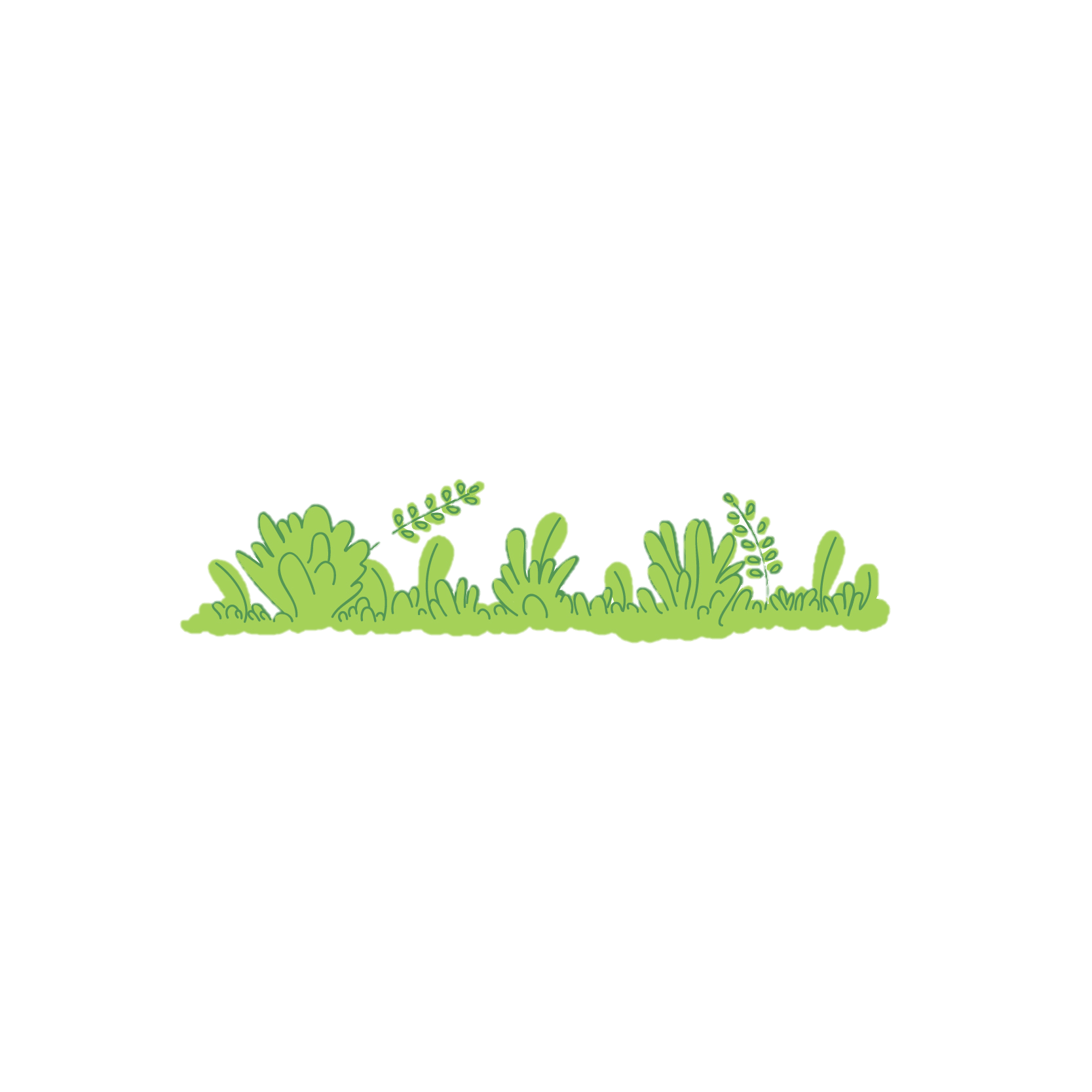 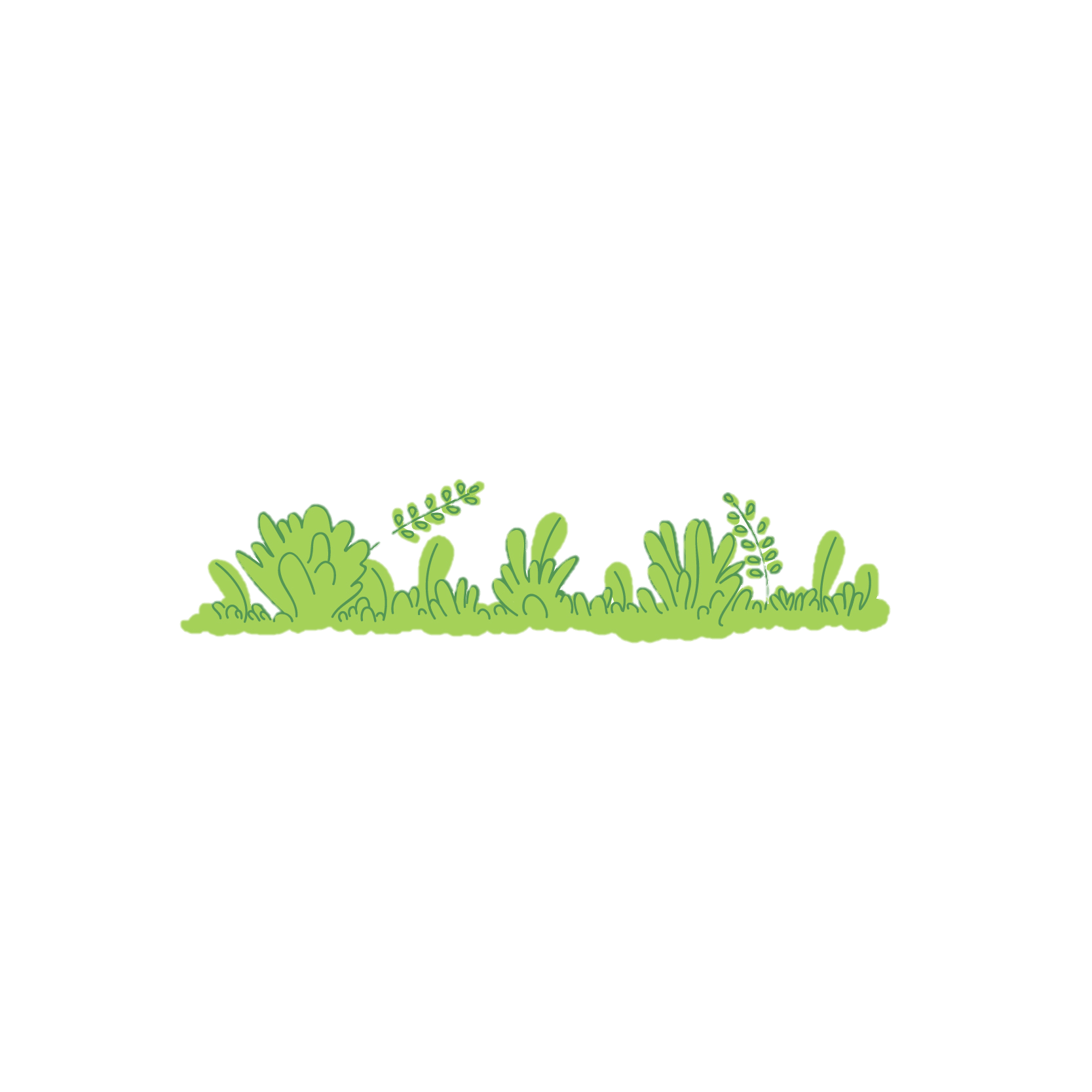 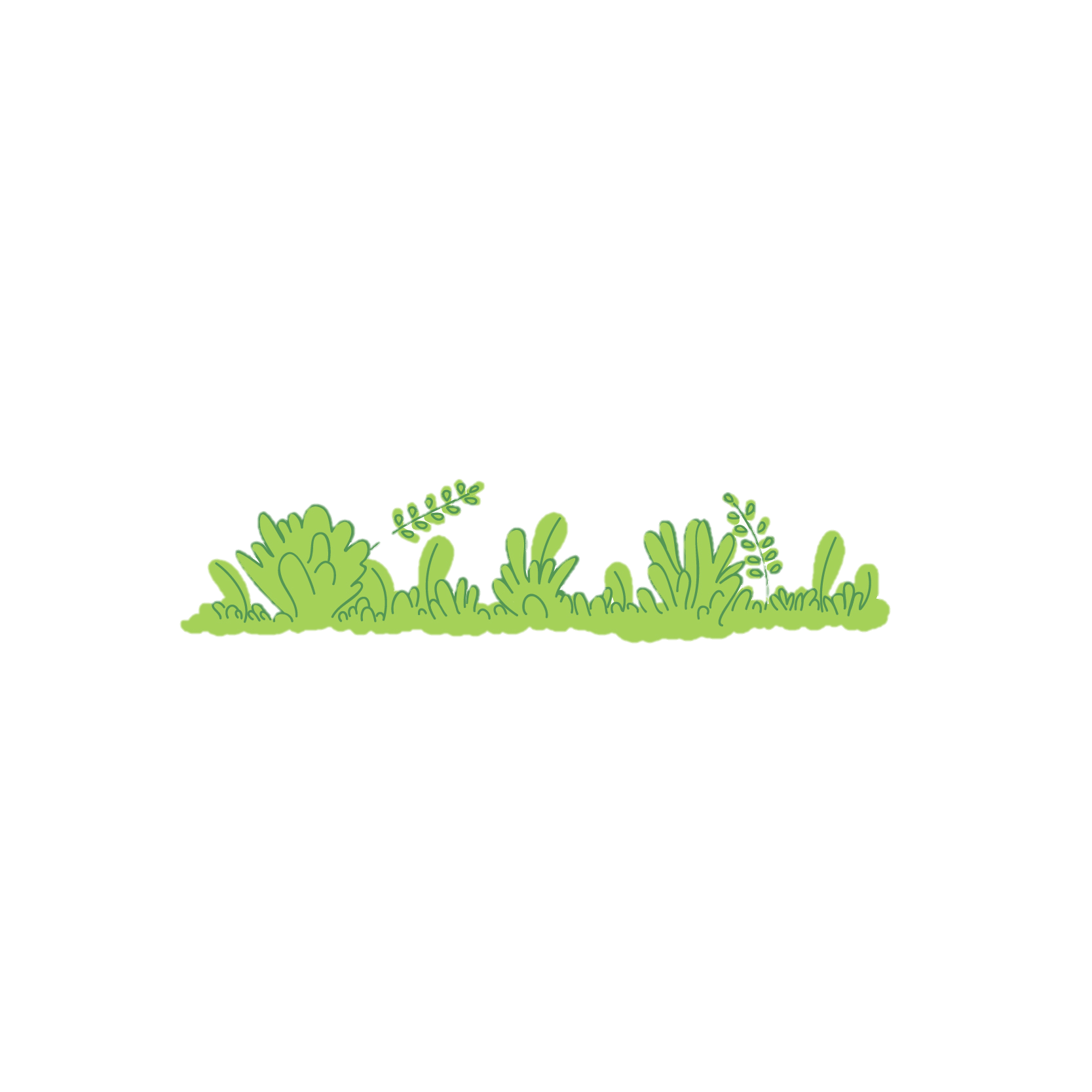 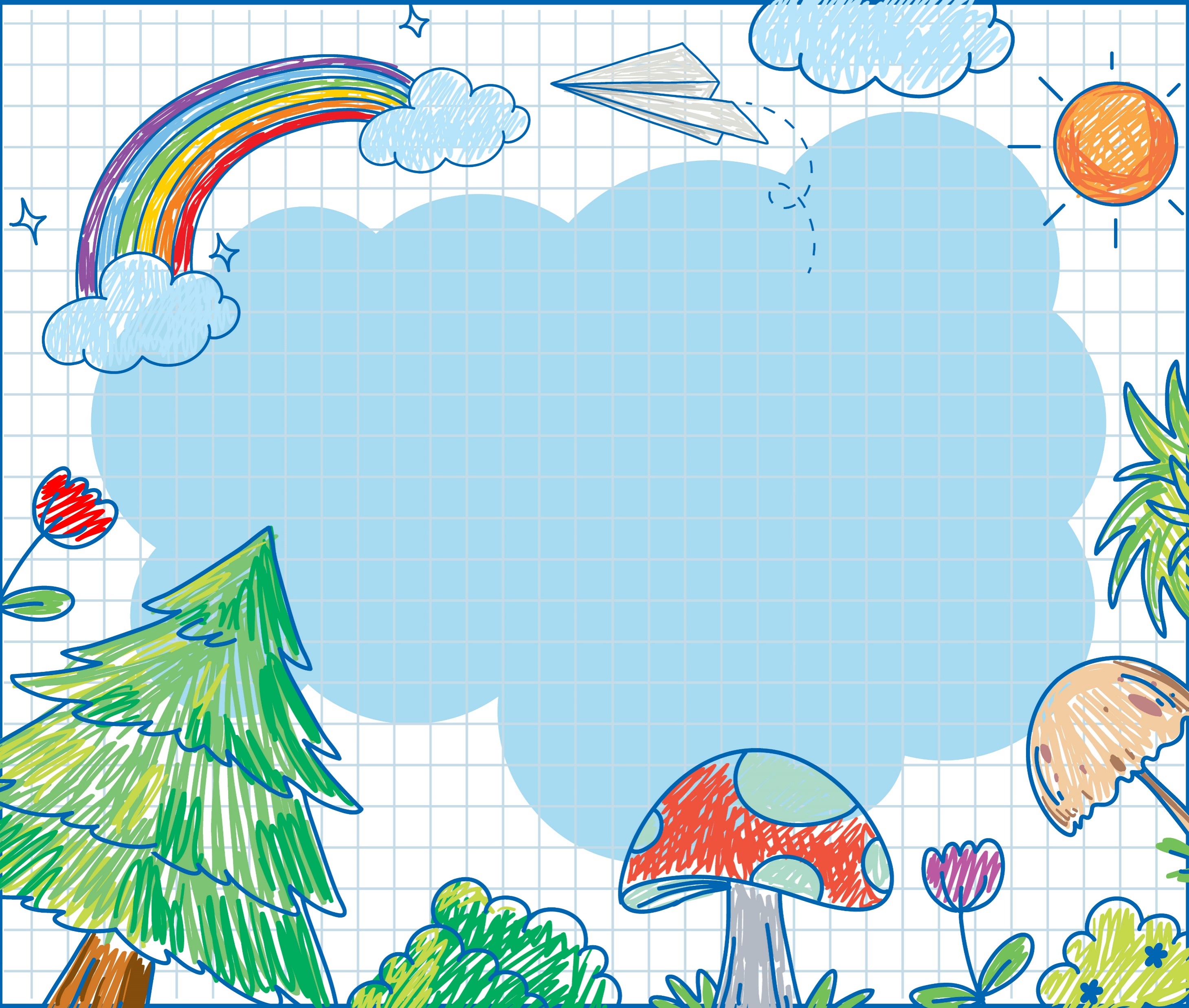 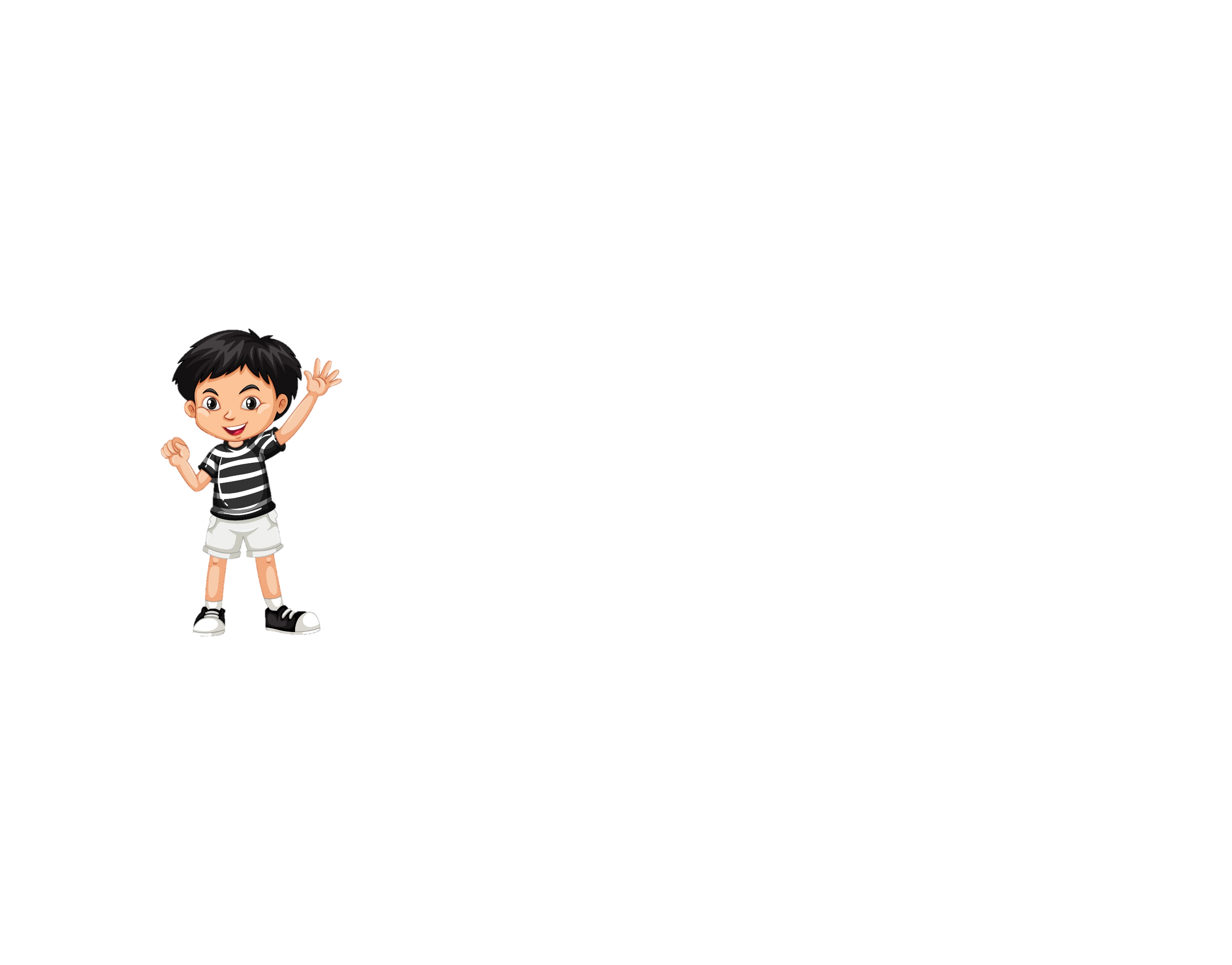 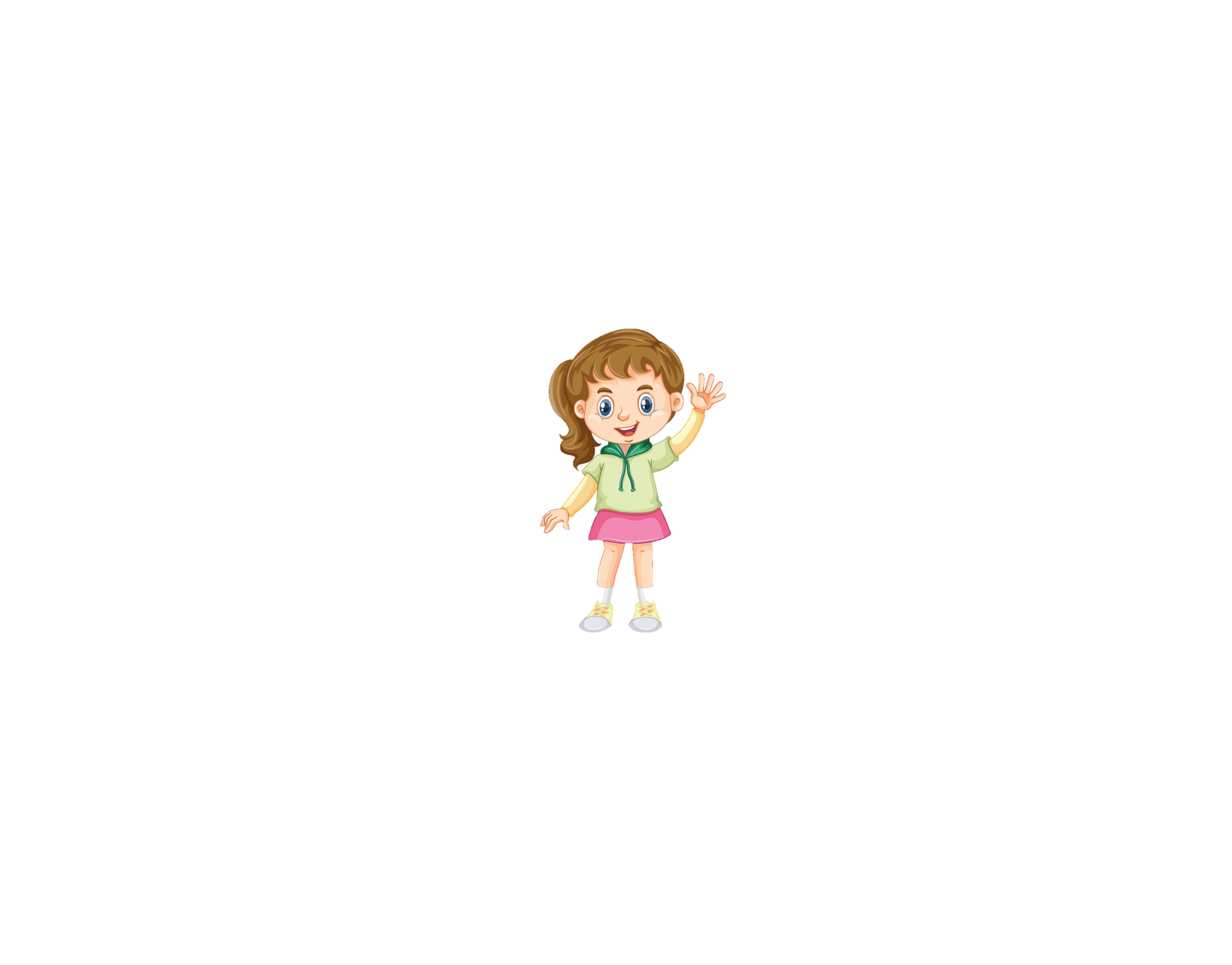 Thảo luận nhóm đôi
Thảo luận nhóm đôi
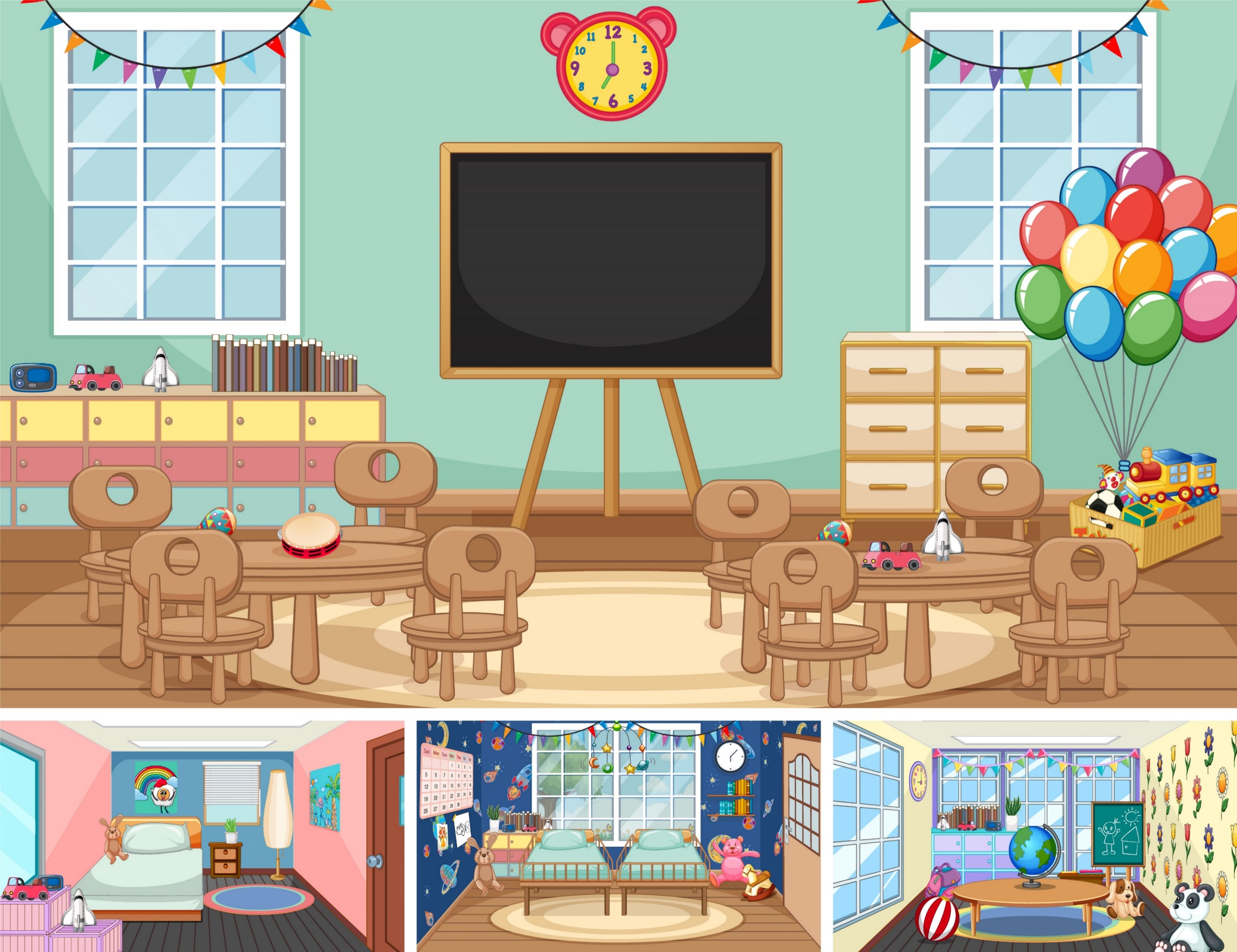 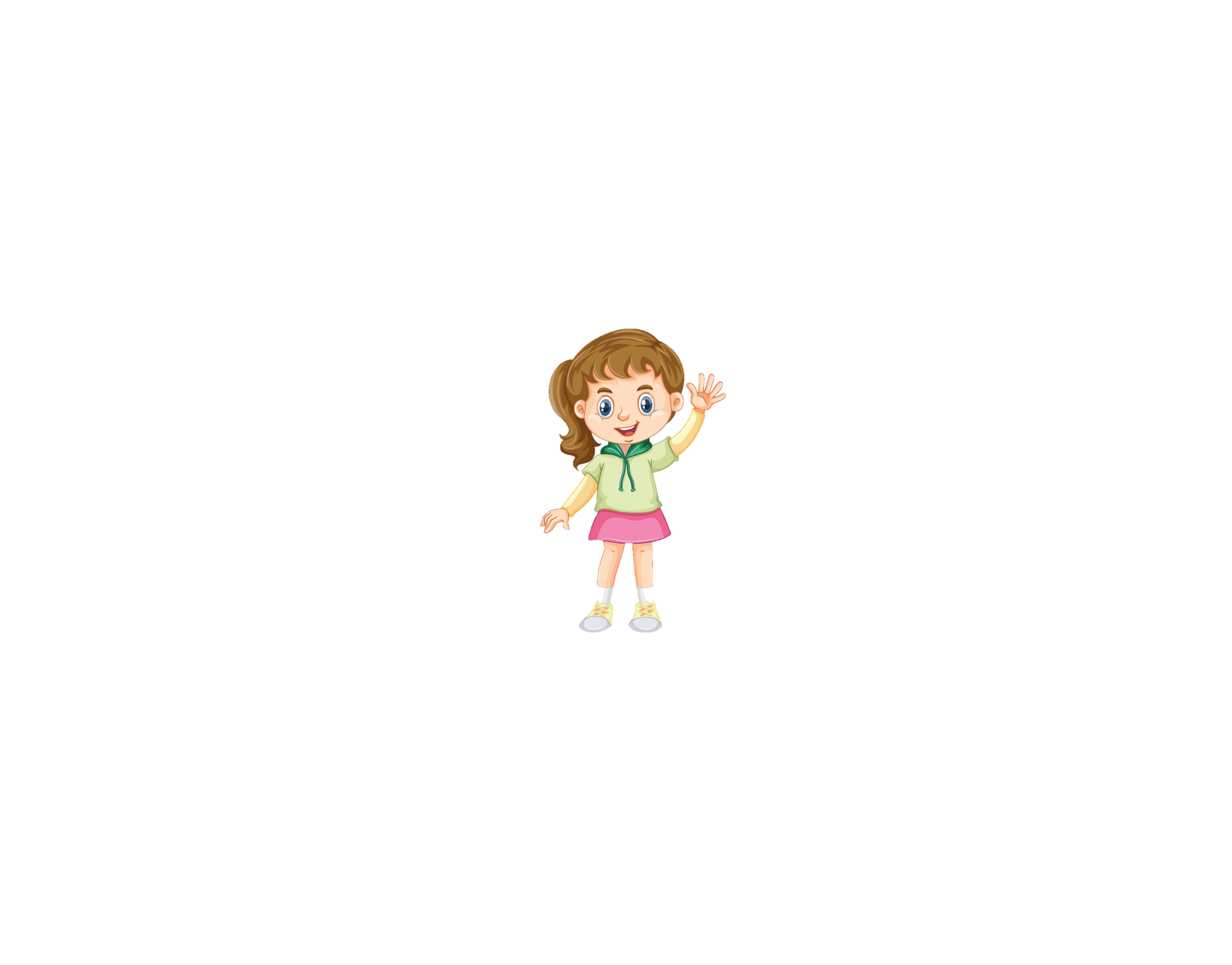 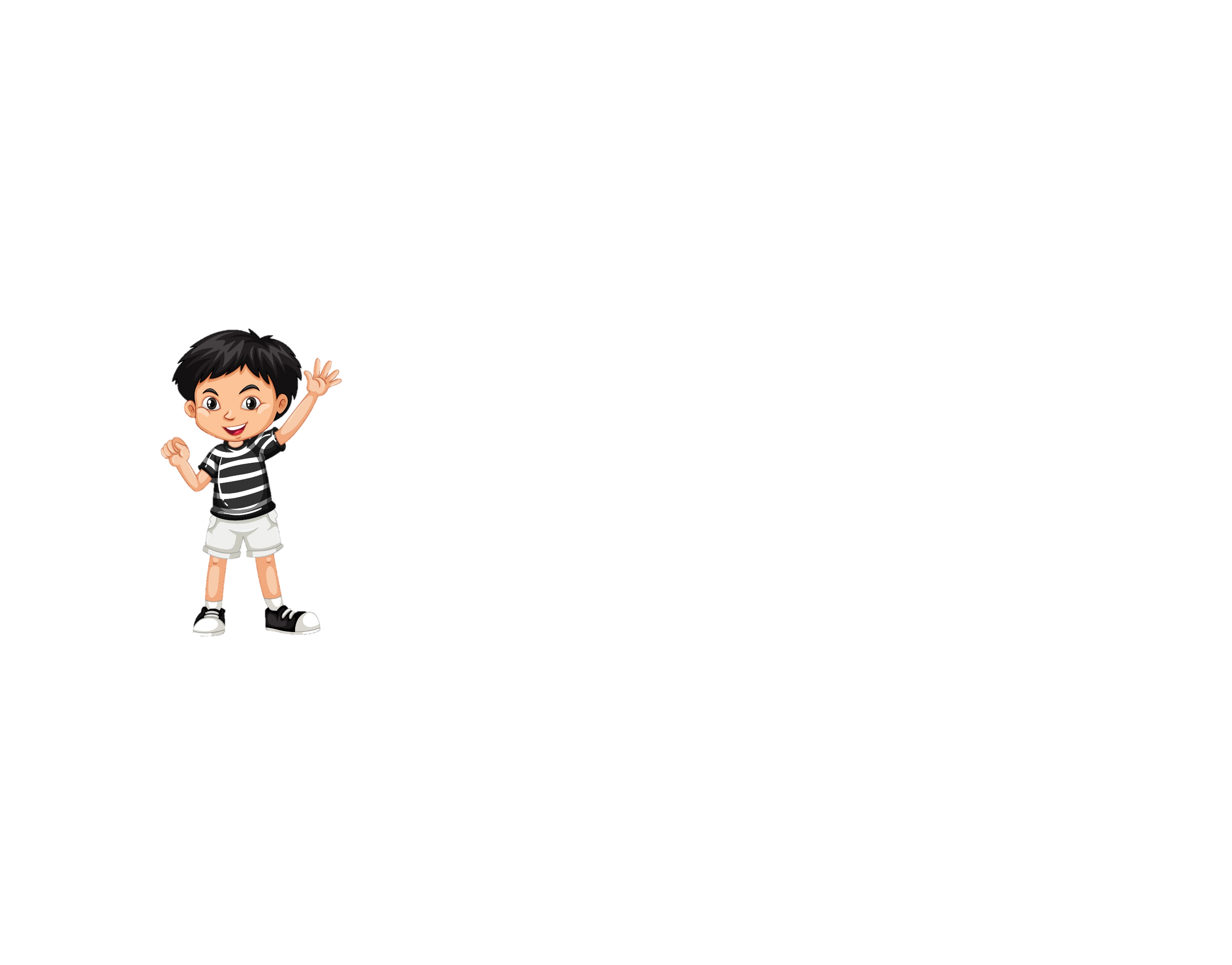 Trình bày trước lớp
Trình bày trước lớp
3. Tìm các tiếng ghép được với tiếng nối để tạo thành từ:
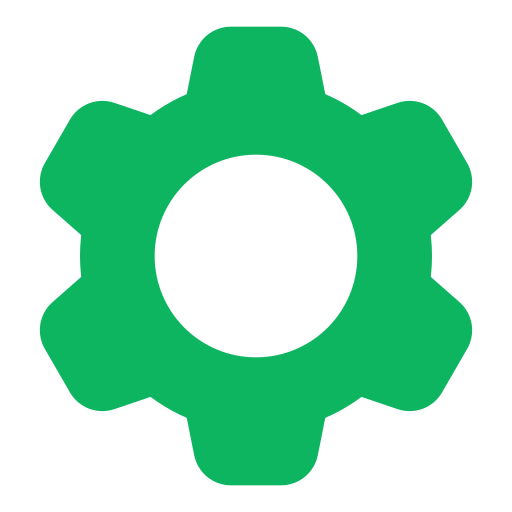 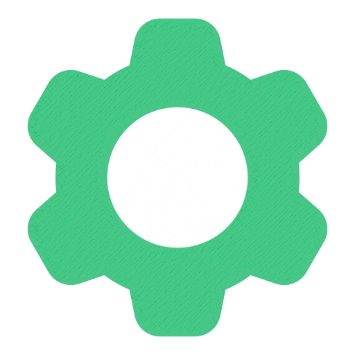 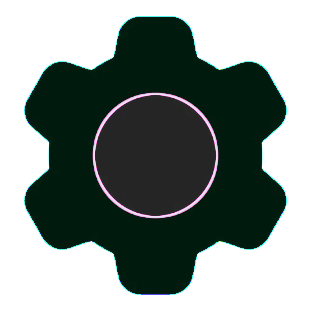 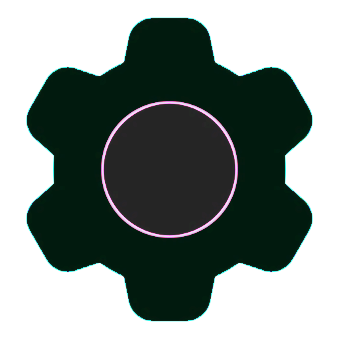 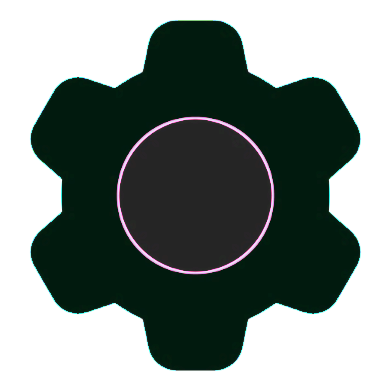 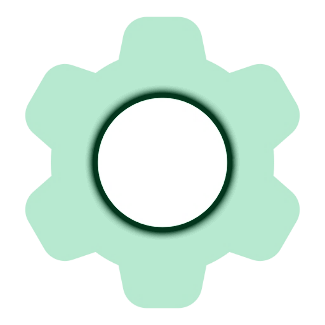 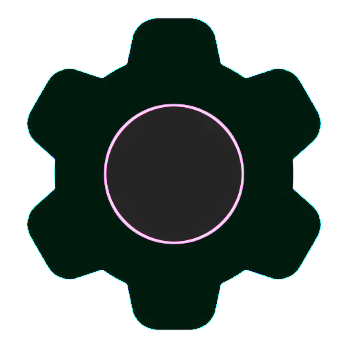 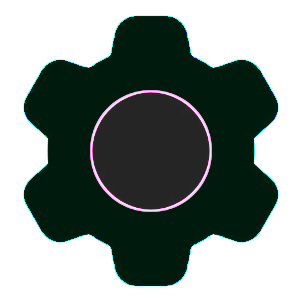 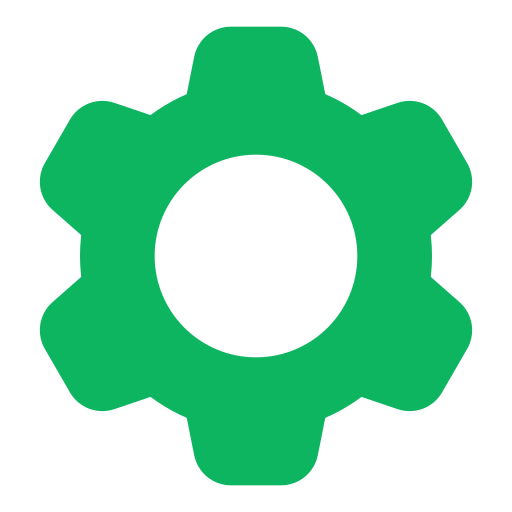 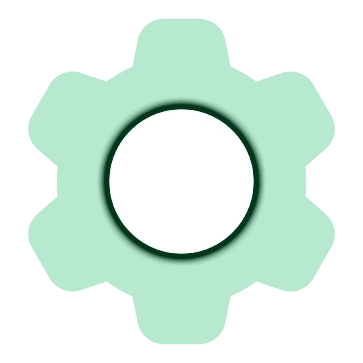 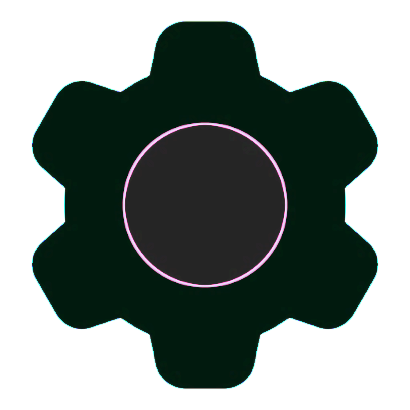 đầu
đuôi
dõi
tiếp
ngắn
chắp
dài
liền
nối
ghép
nghiệp
chắp nối
nối nghiệp
nối tiếp
nối đuôi
nối dõi
M: nối liền
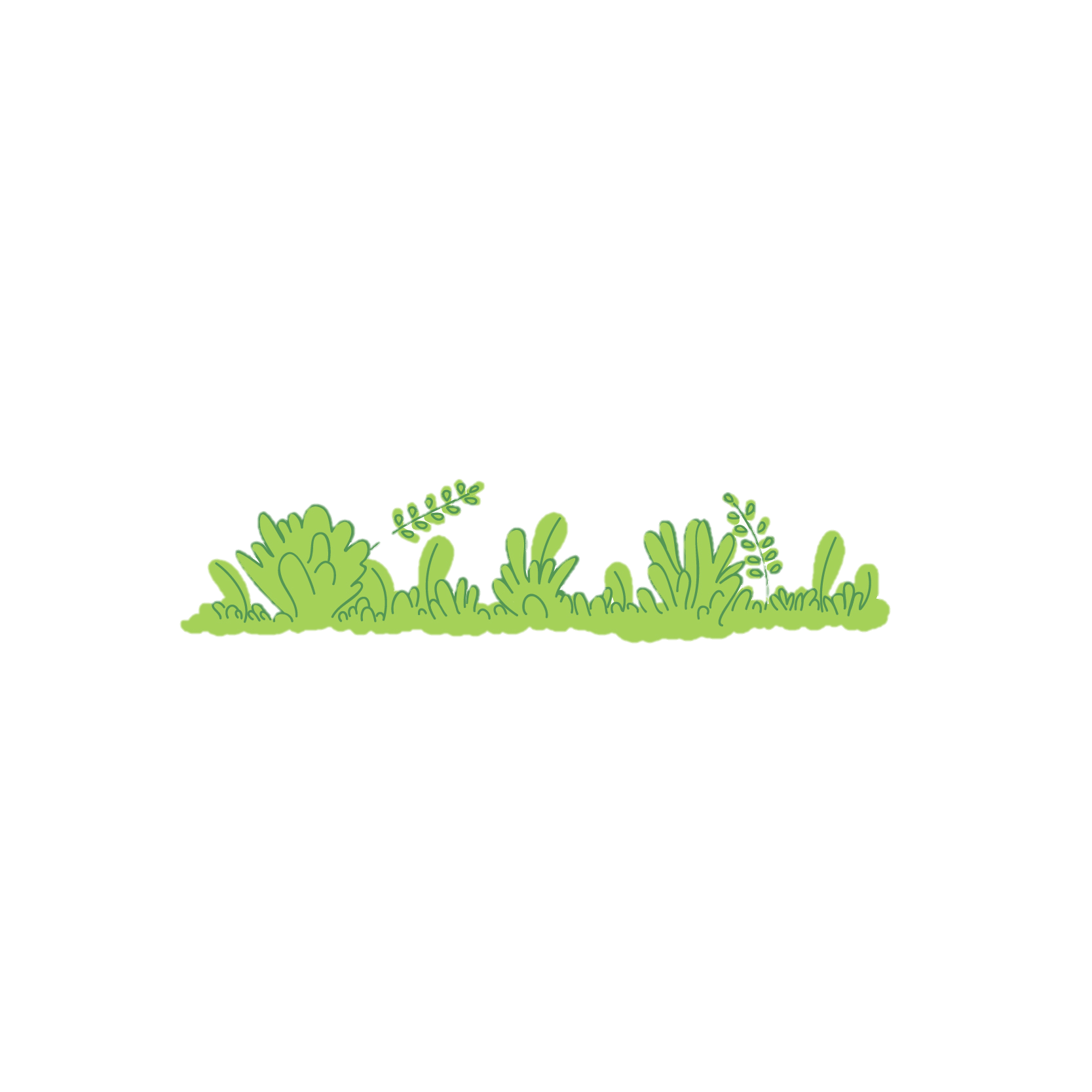 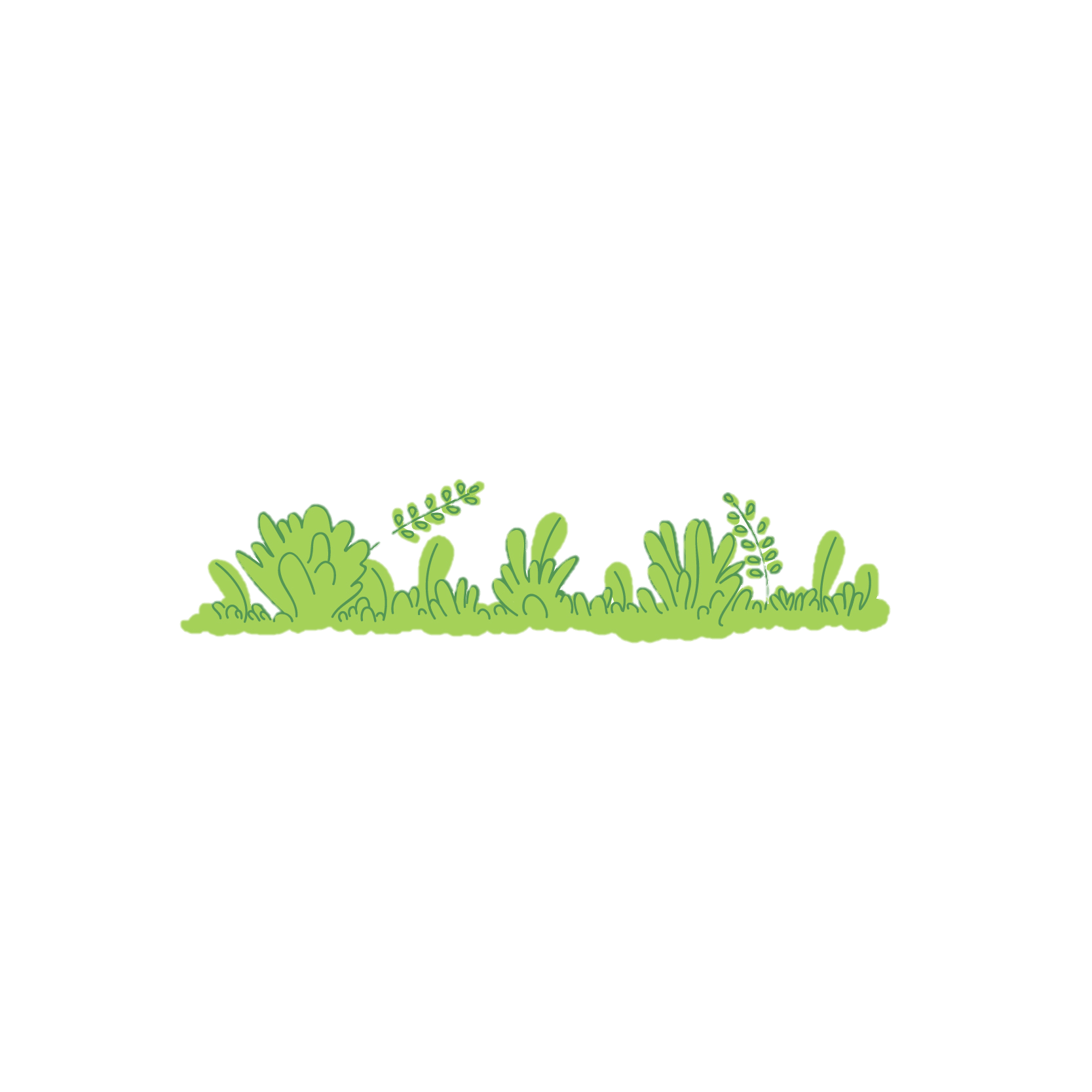 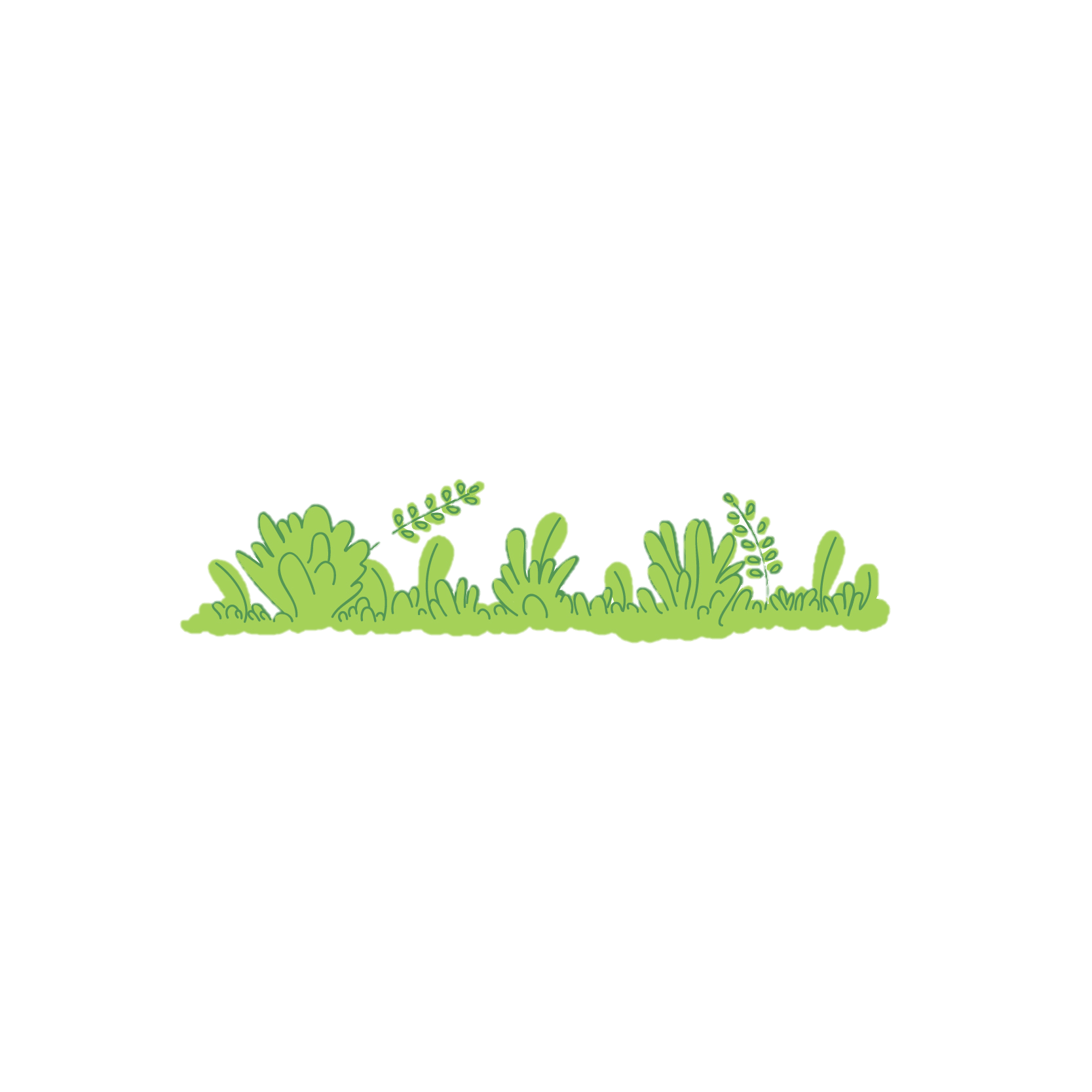 4. Viết 3 – 4 câu bày tỏ suy nghĩ của em về Liên hoa Thiếu nhi ba nước Việt Nam – Lào – Cam-pu-chia.
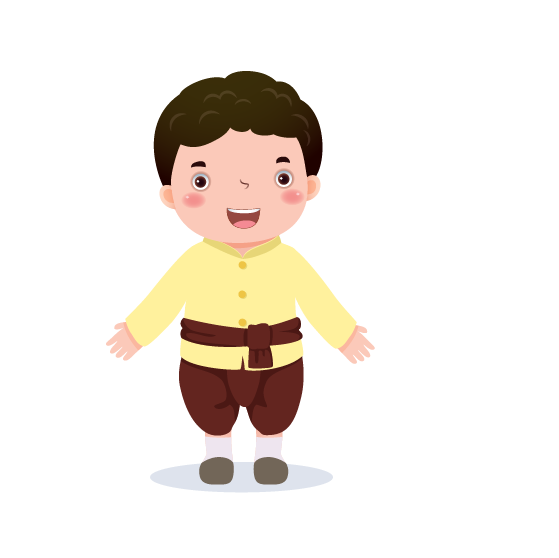 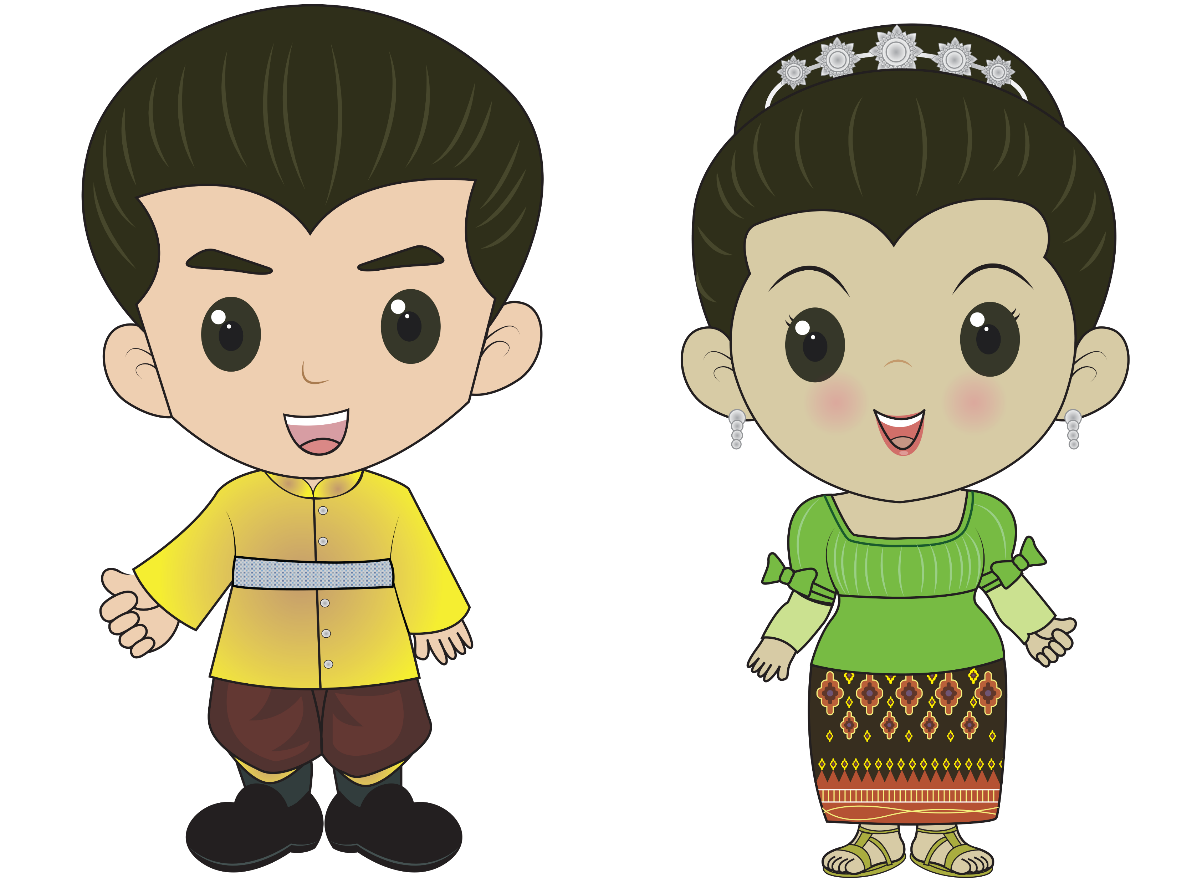 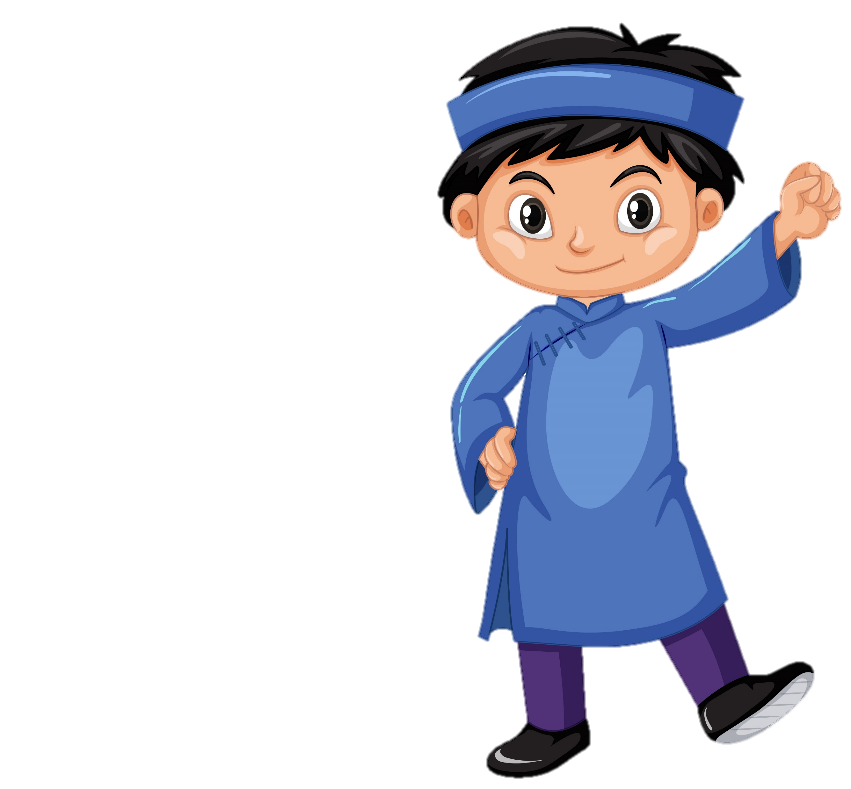 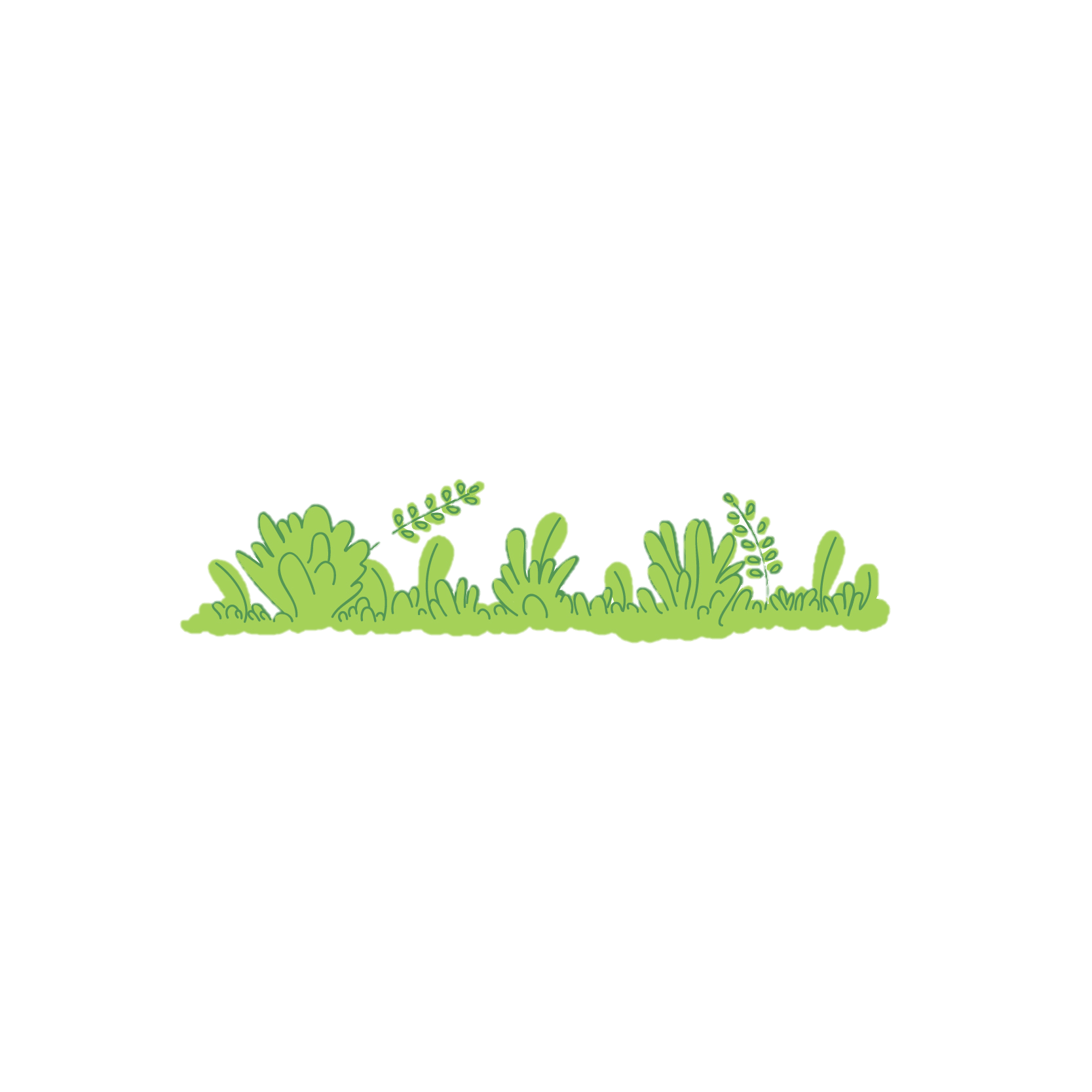 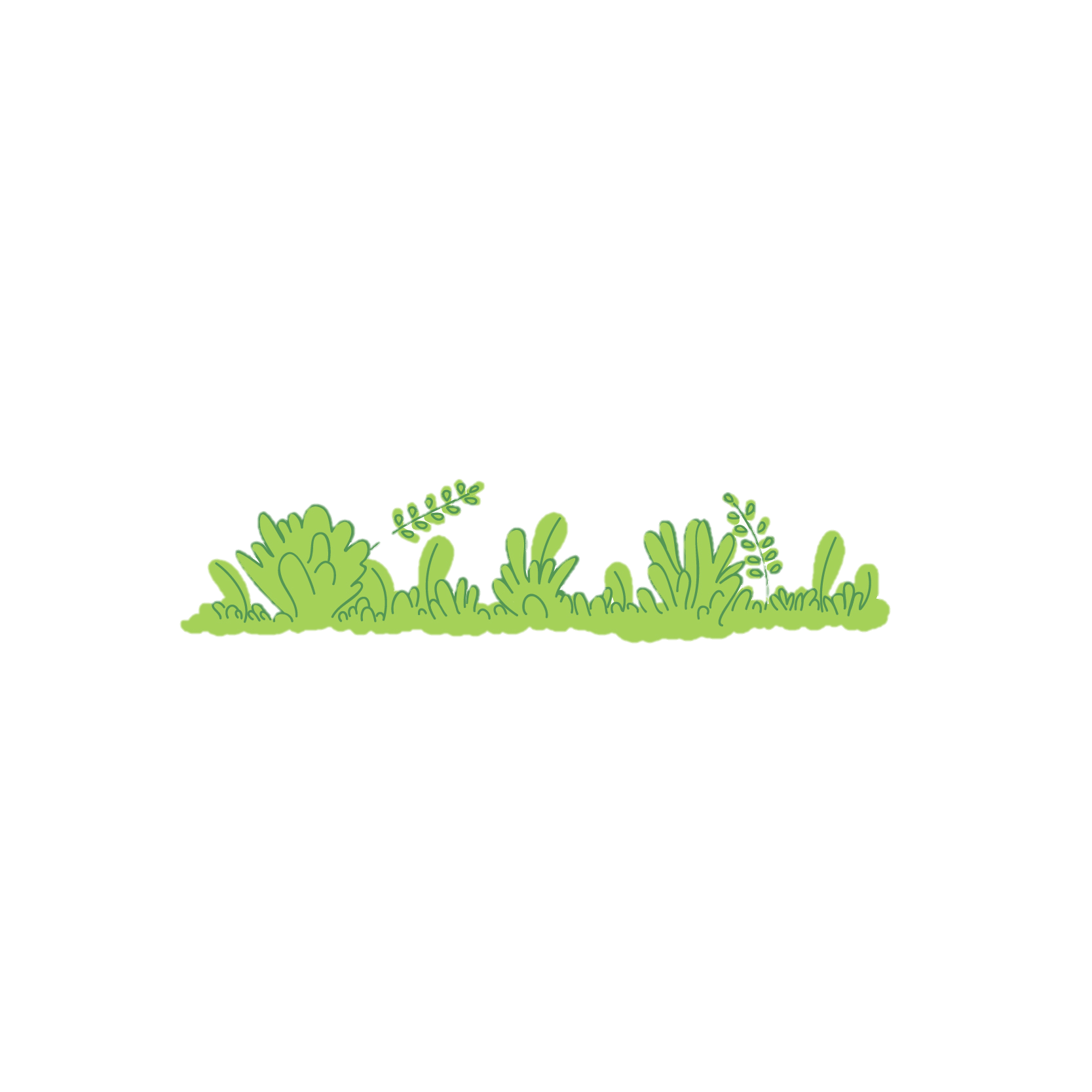 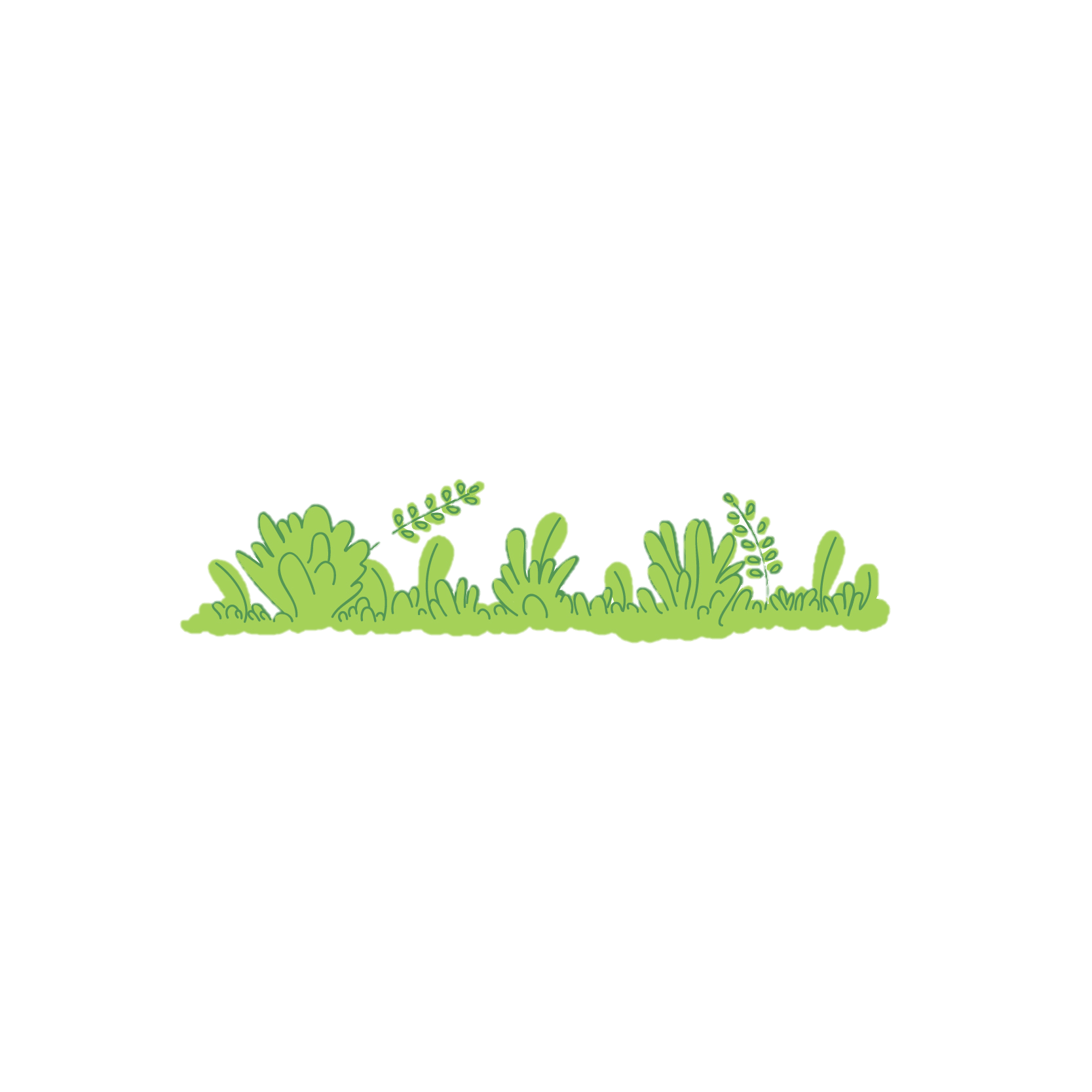 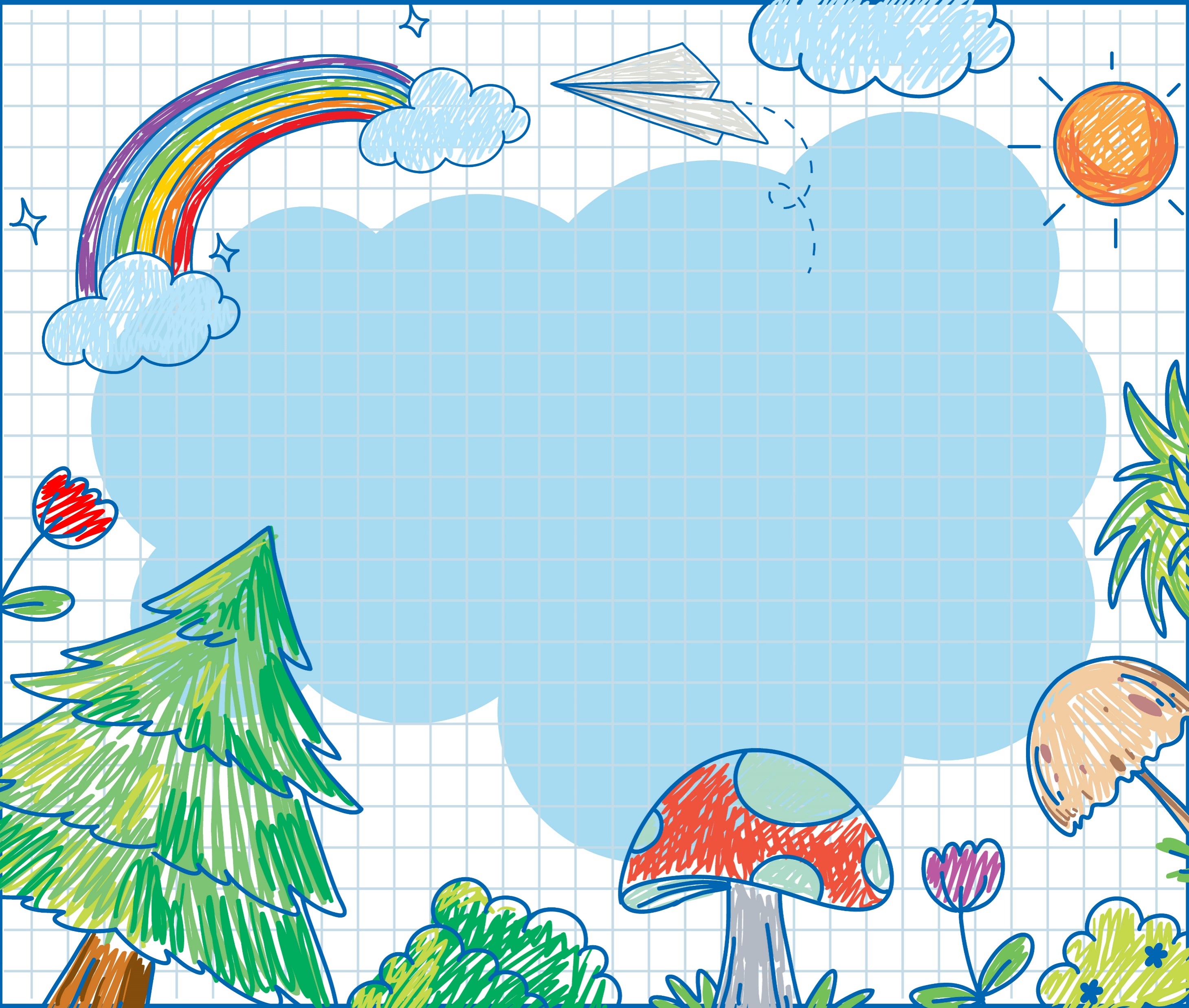 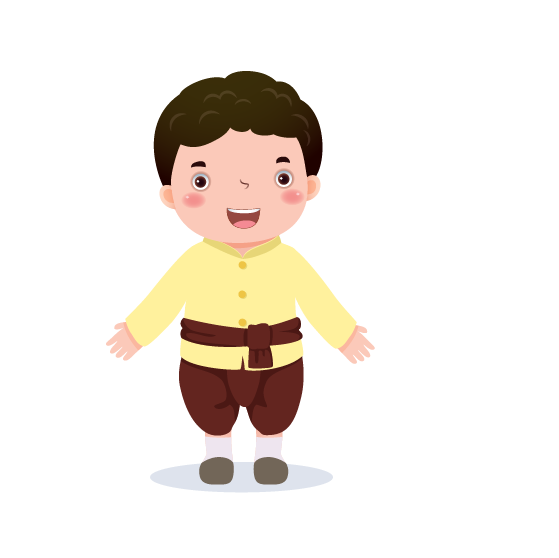 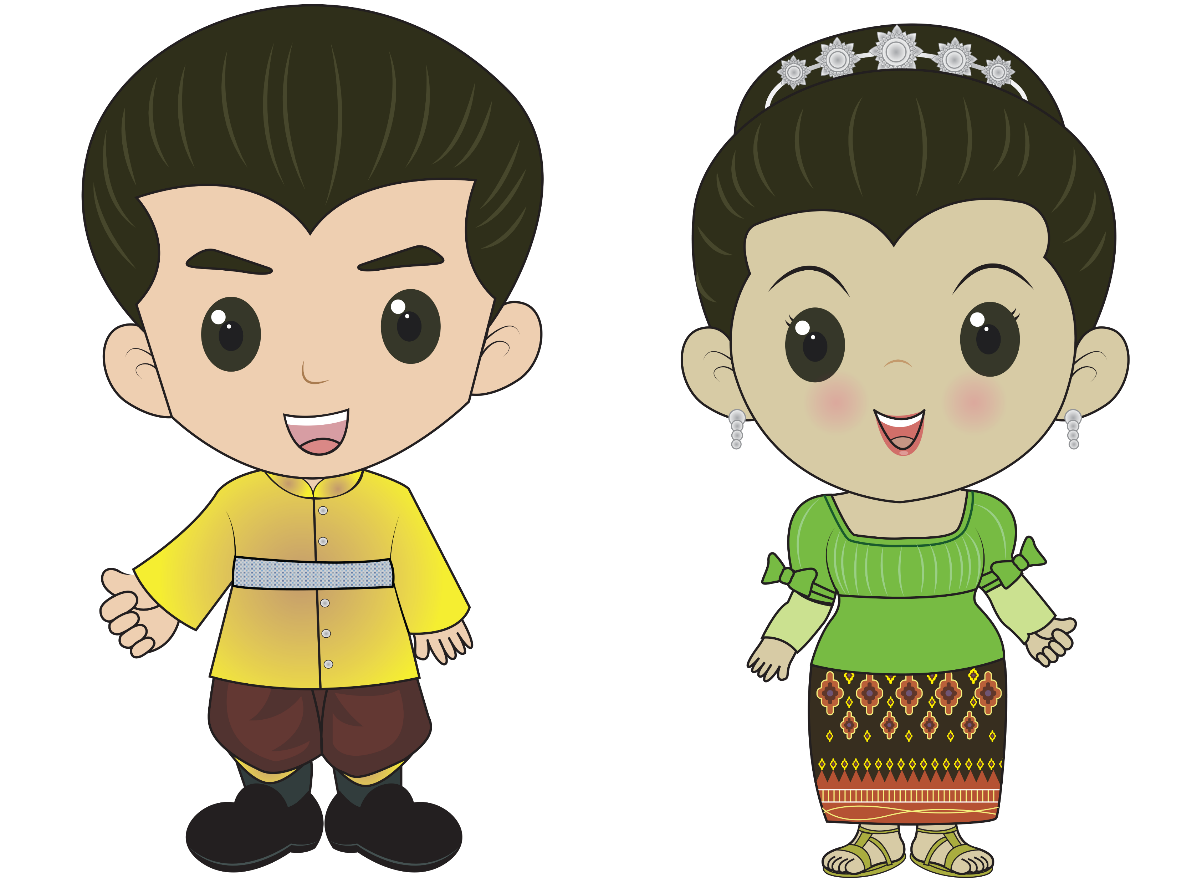 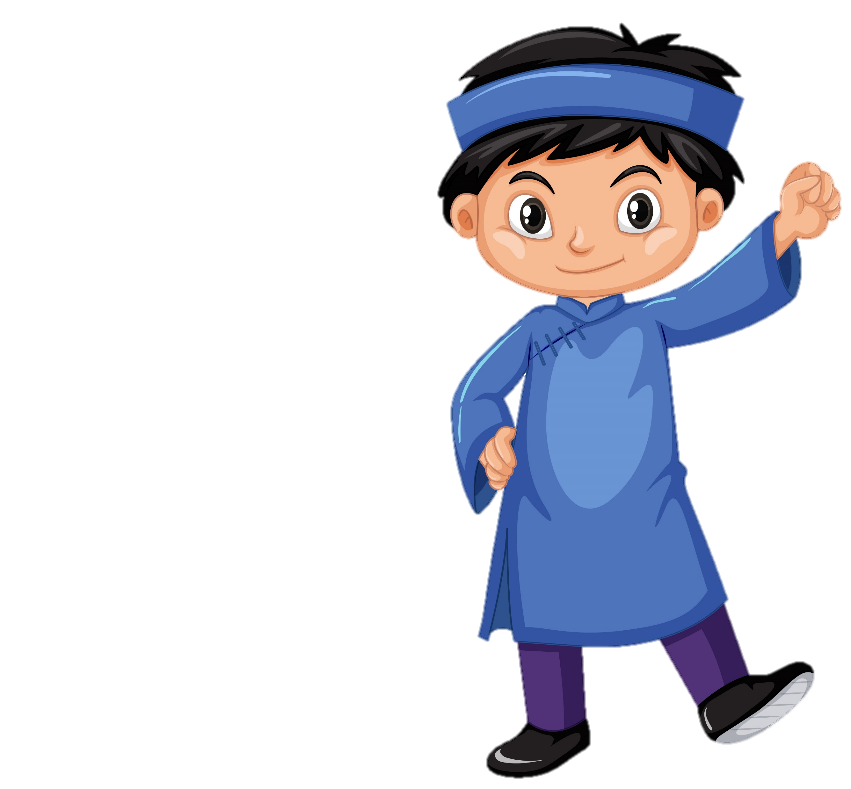 Trình bày bài viết
Trình bày bài viết
Dán sticker vào bài viết ấn tượng nhất
Tham quan nghiêm túc
Chọn đọc bài viết
Nội qui phòng tranh
Nội qui phòng tranh
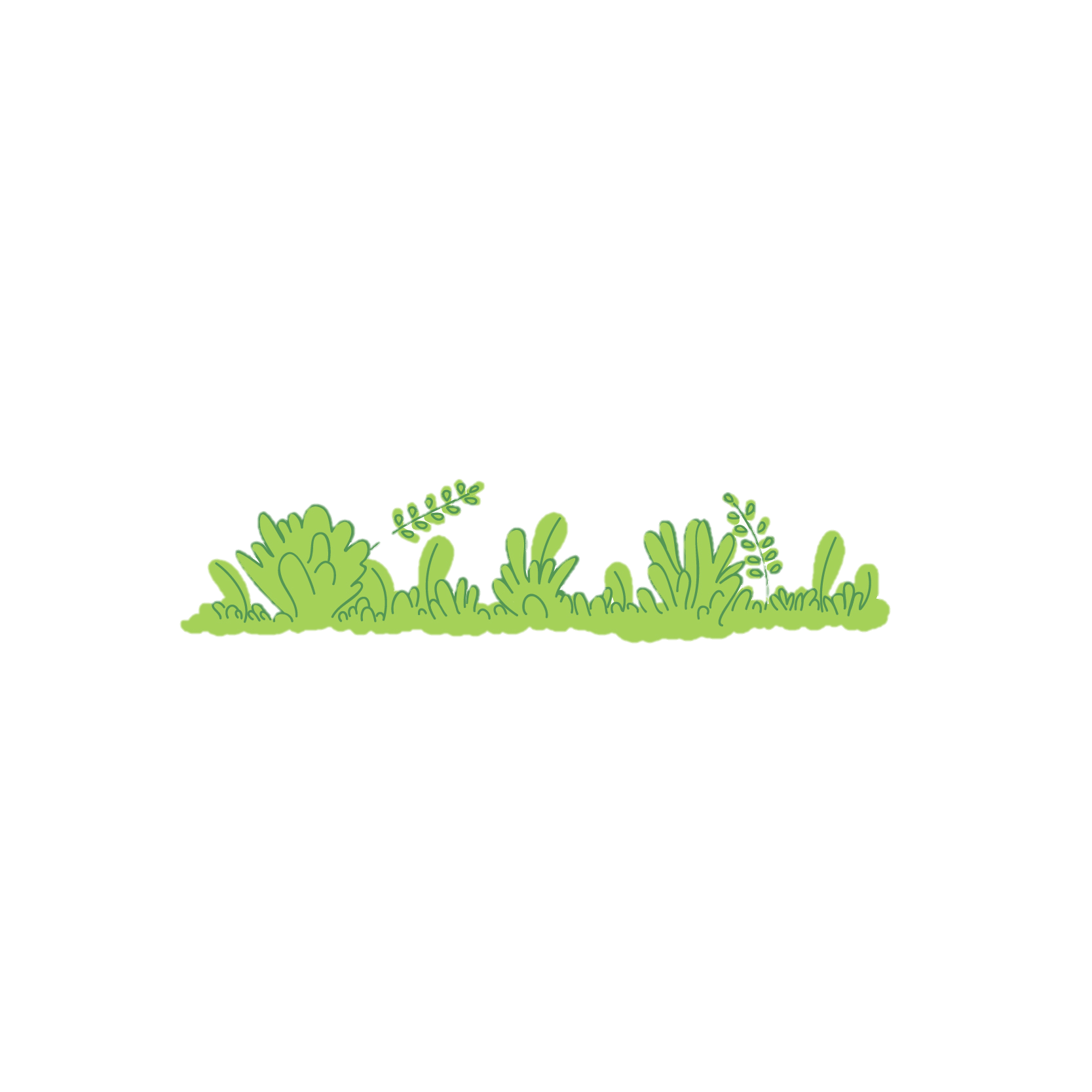 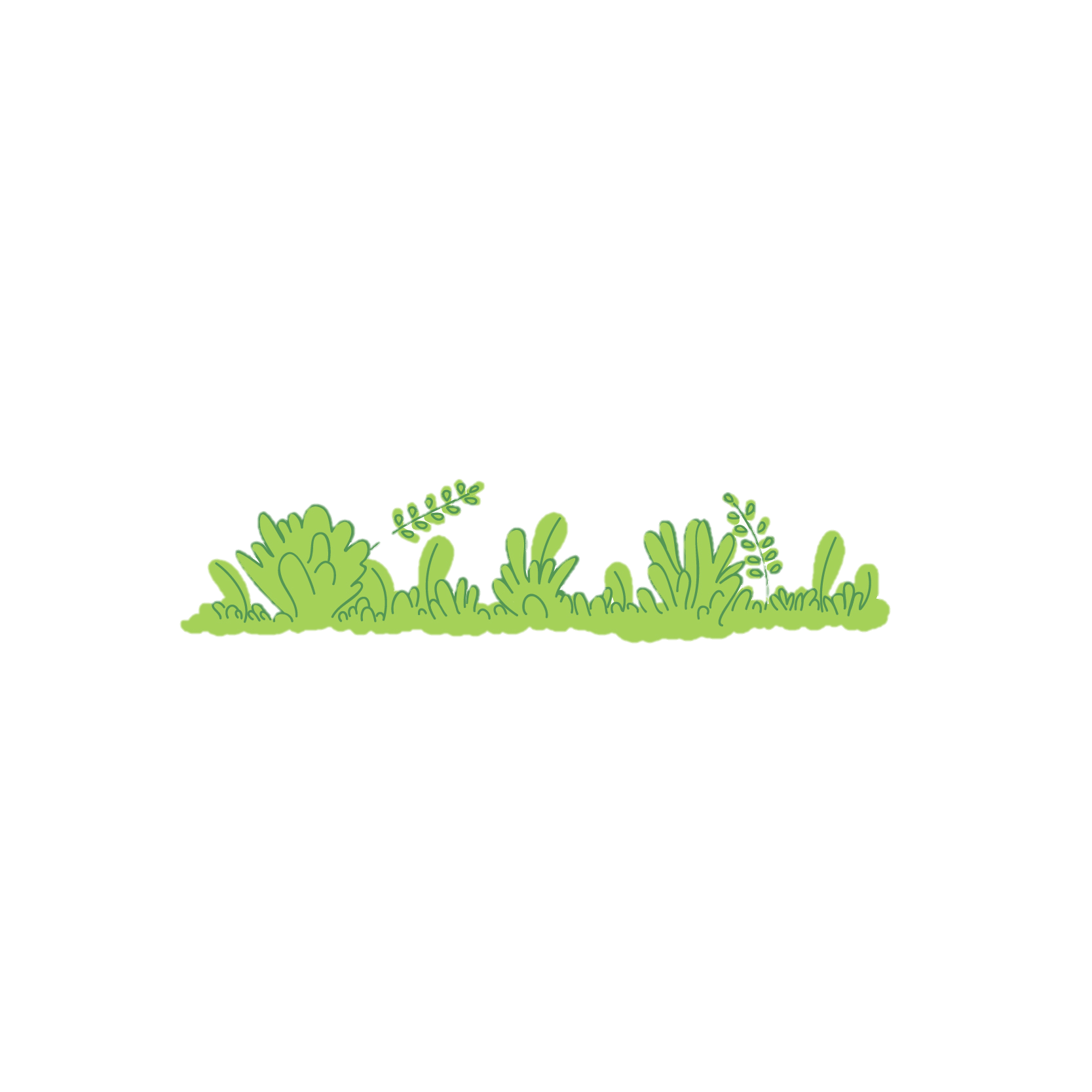 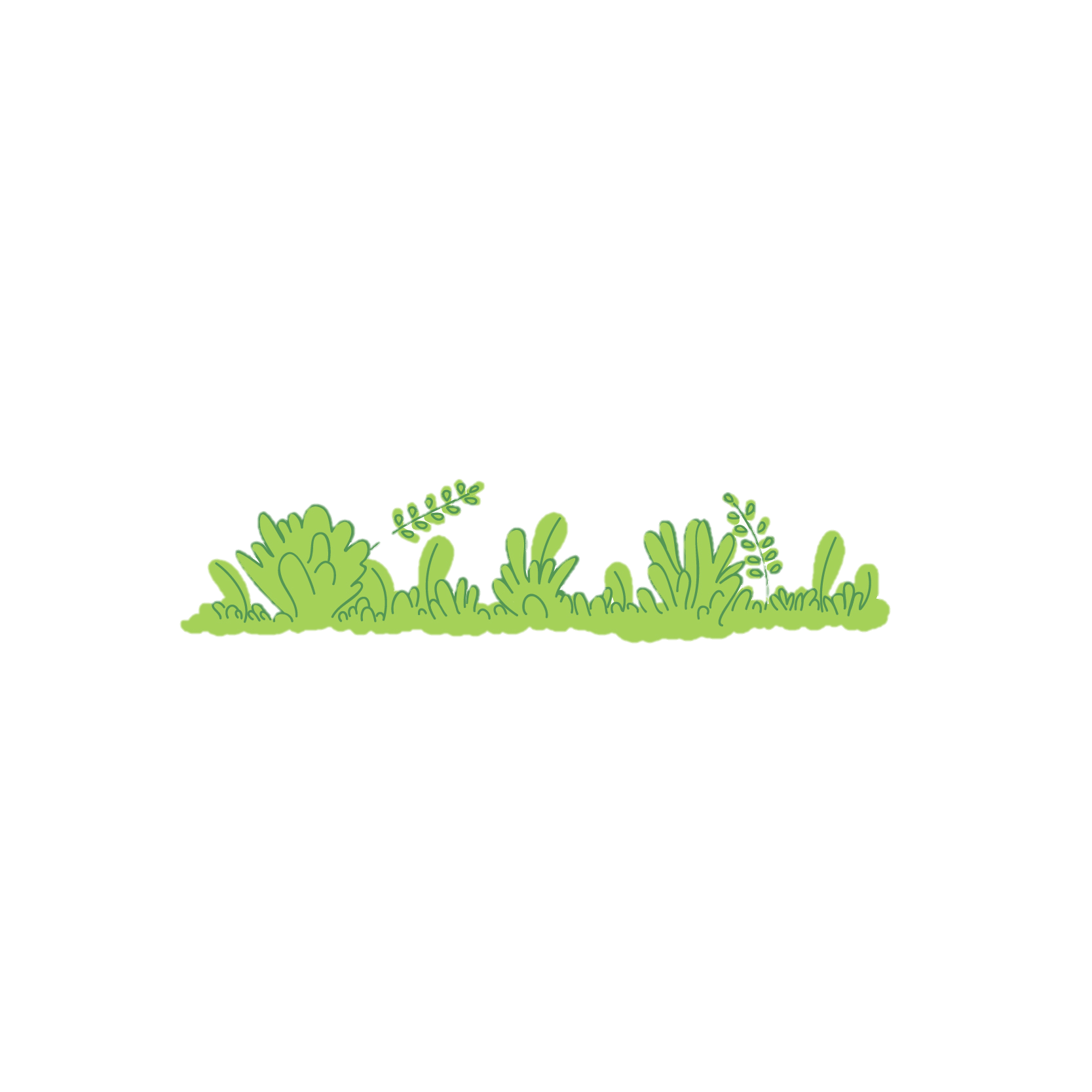 Phòng tranh của em
Phòng tranh của em
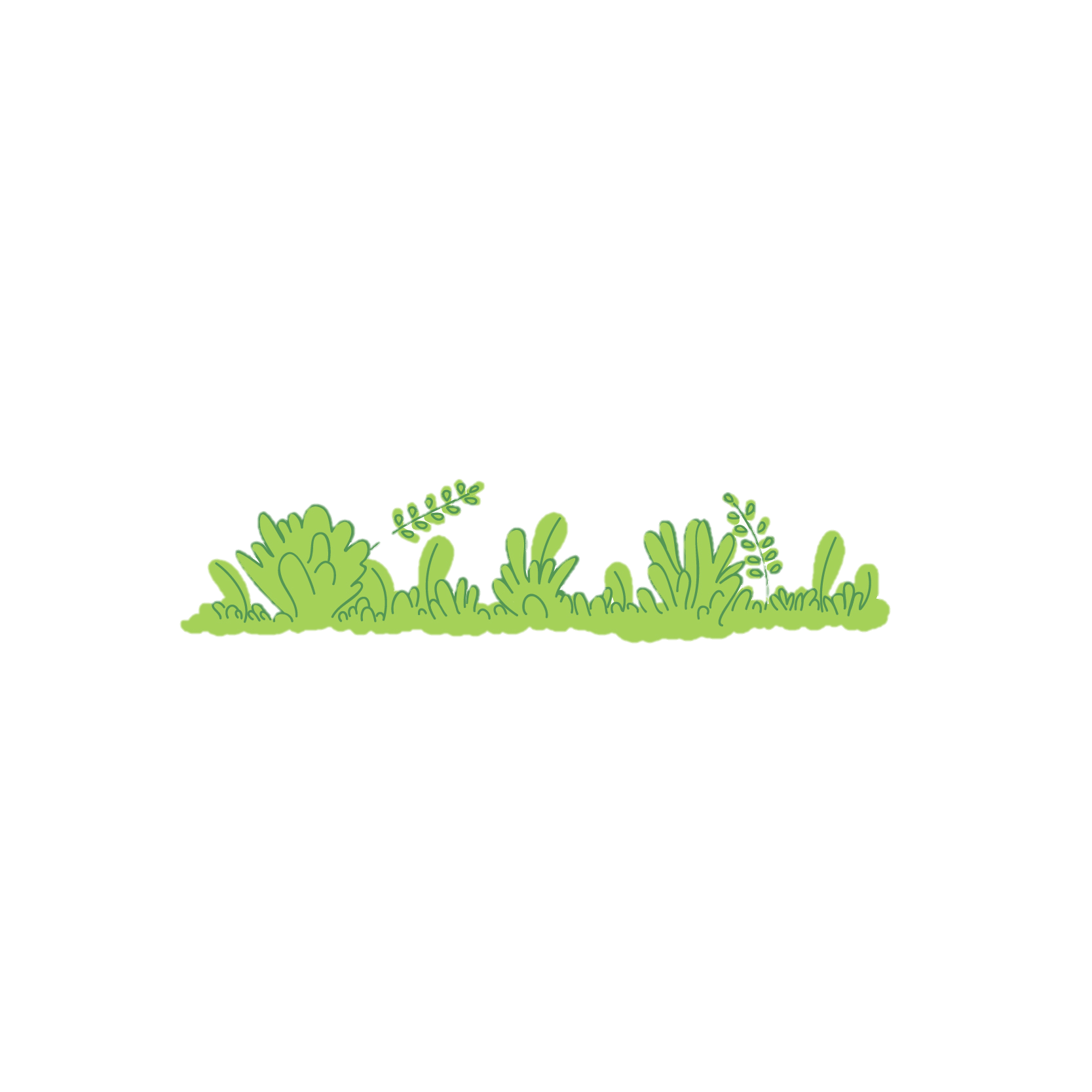 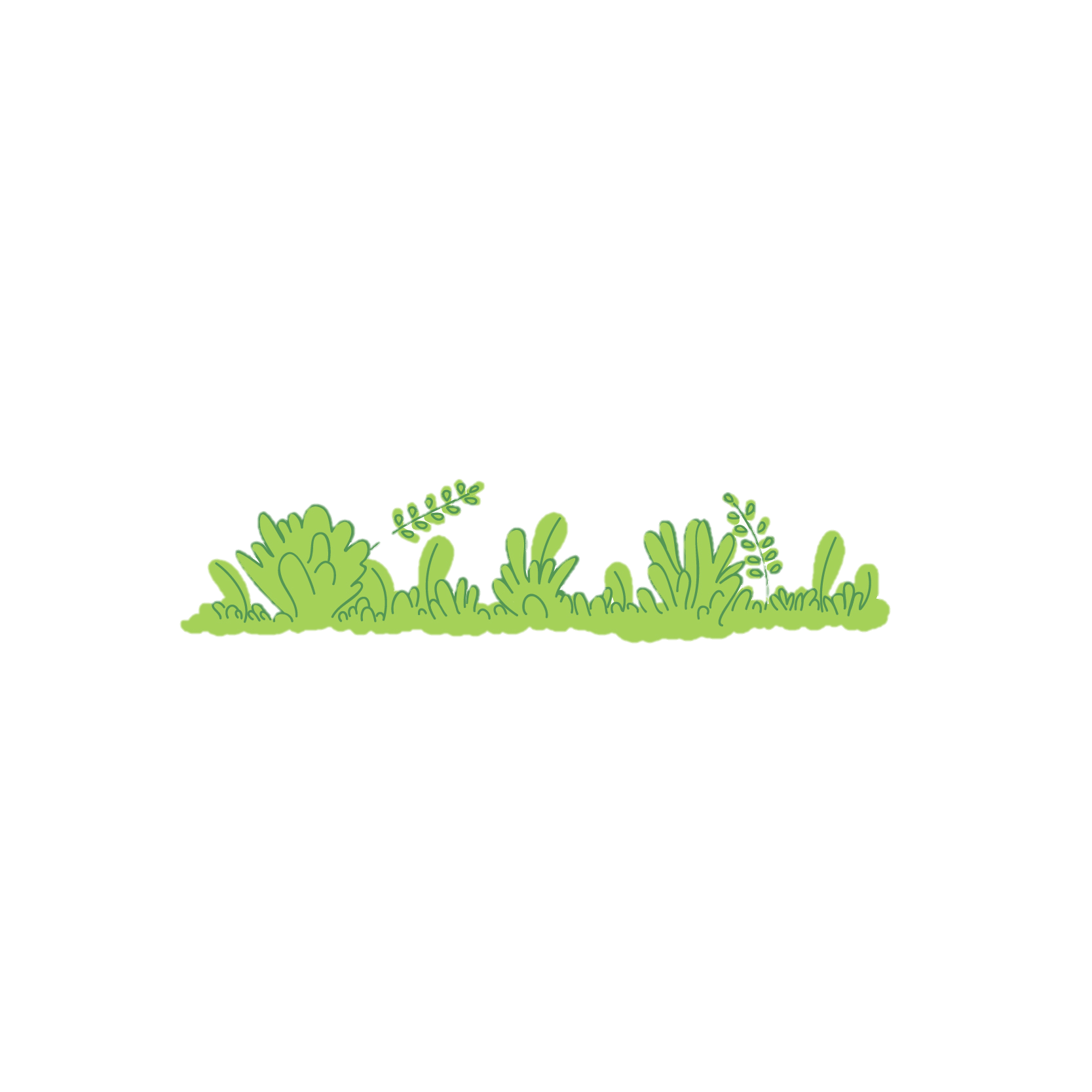 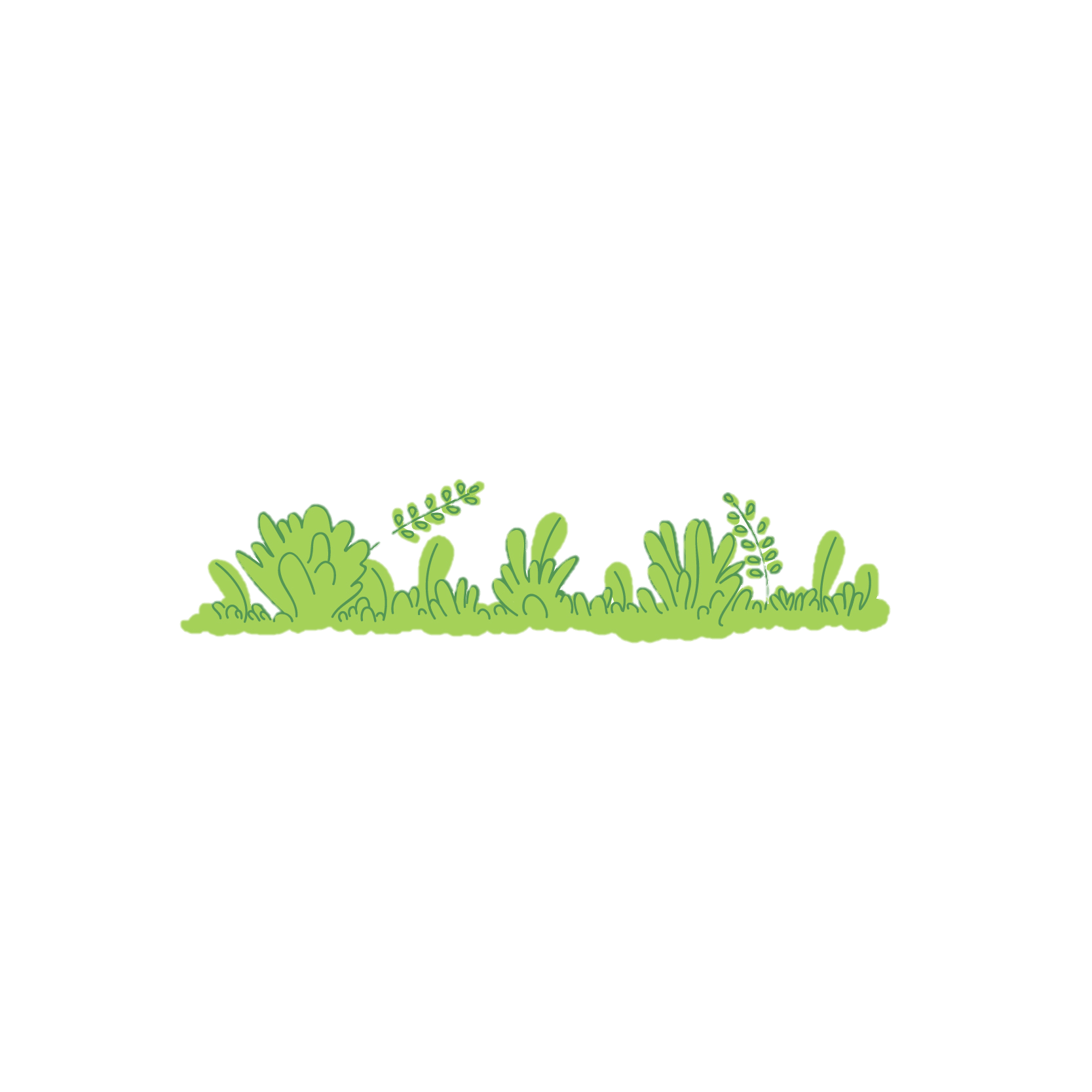 Giải thưởng “Bài viết ấn tượng nhất” thuộc về:
Giải thưởng “Bài viết ấn tượng nhất” thuộc về:
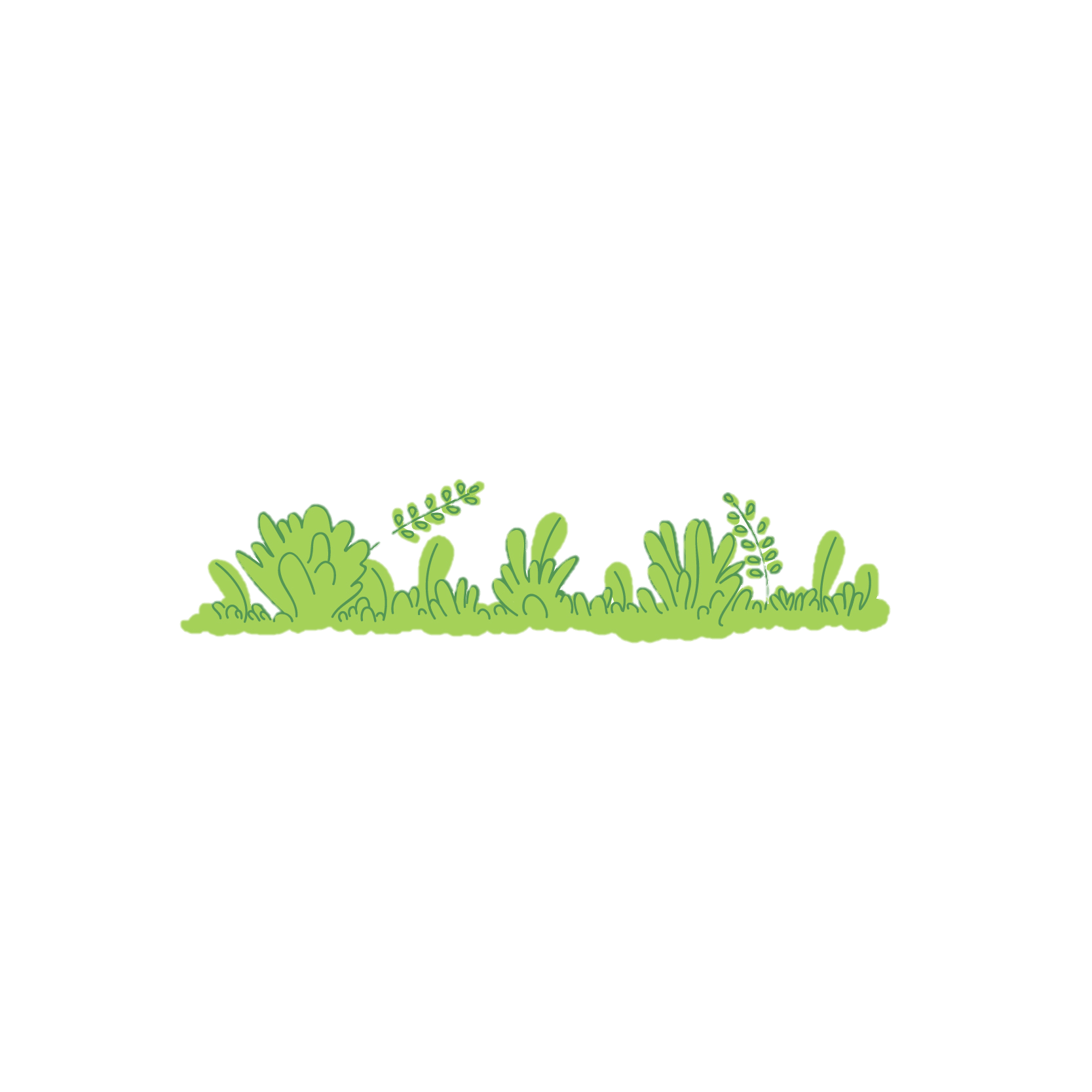 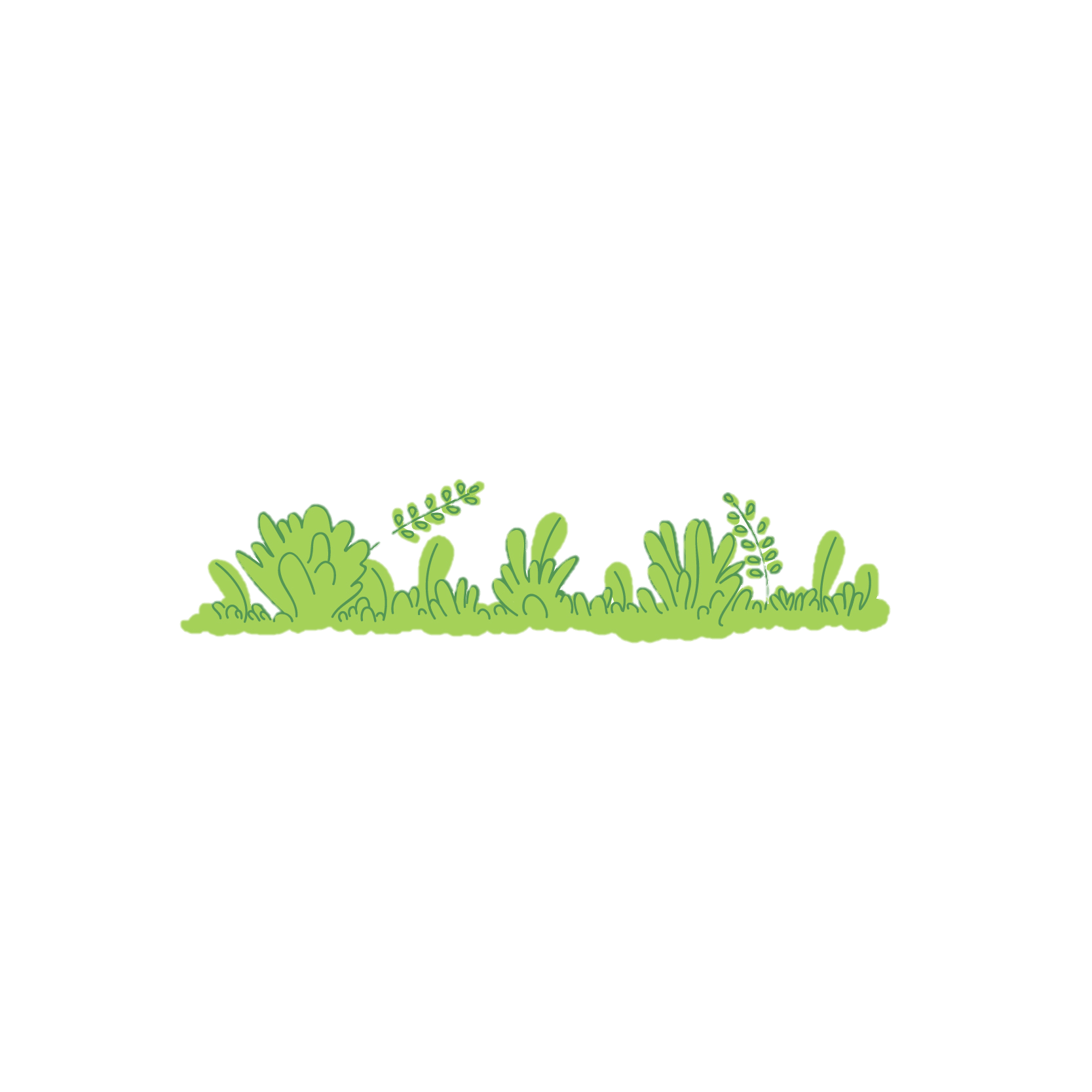 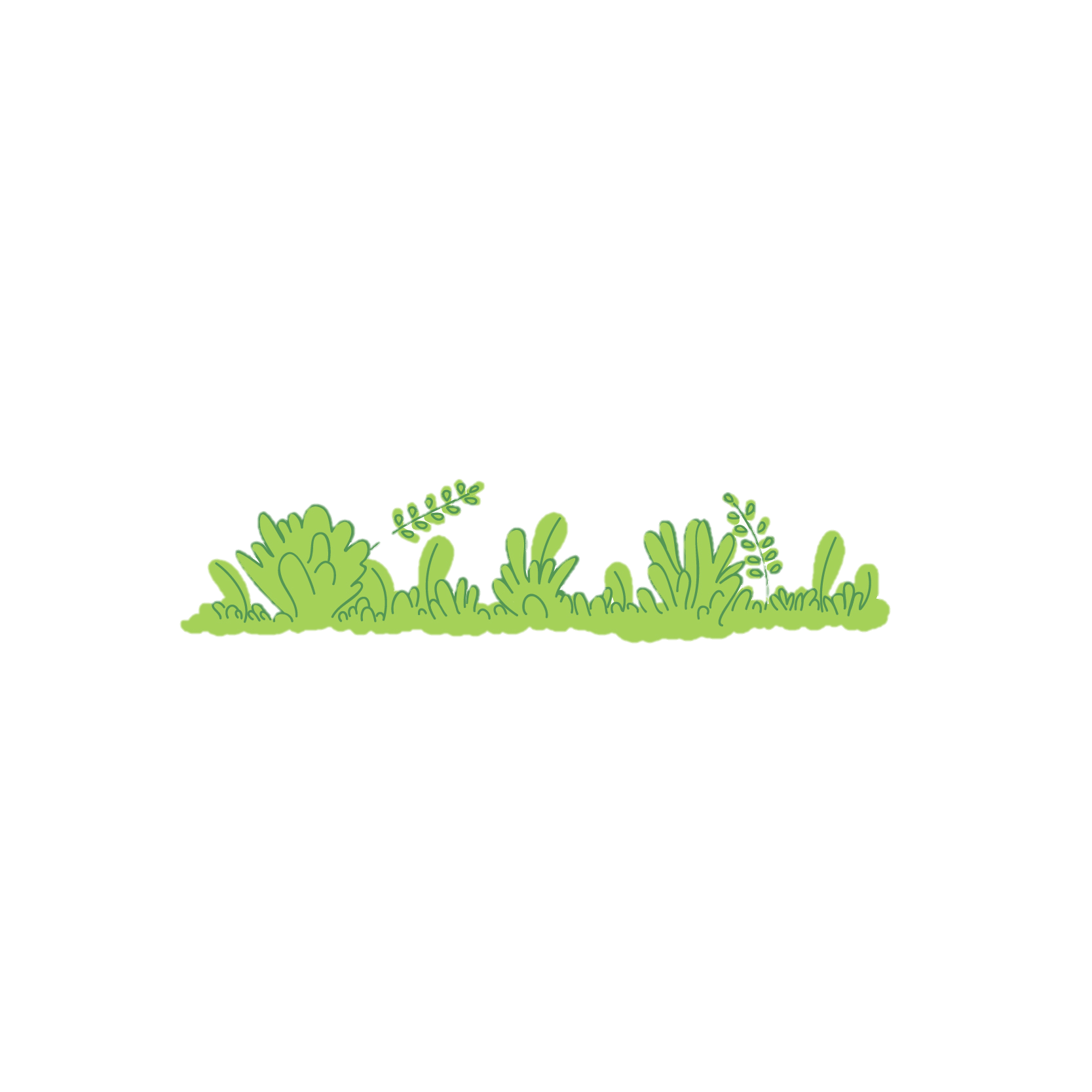 Liên hoan Thiếu nhi ba nước Việt Nam – Lào – Cam-pu-chia là một hoạt động ý nghĩa. Trong buổi liên hoan, các bạn thiếu nhi được giao lưu với nhau để biết thêm các truyền thống, văn hóa của từng nước. Đồng thời, thắt chặt tình đoàn kết, yêu thương giữa trẻ em ba nước.
Bài viết gợi ý
Bài viết gợi ý
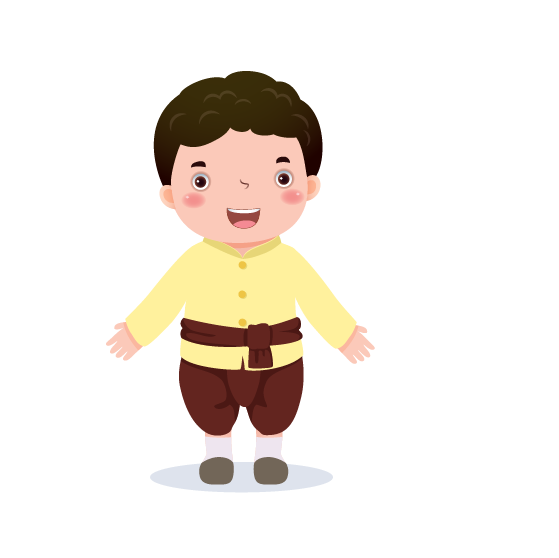 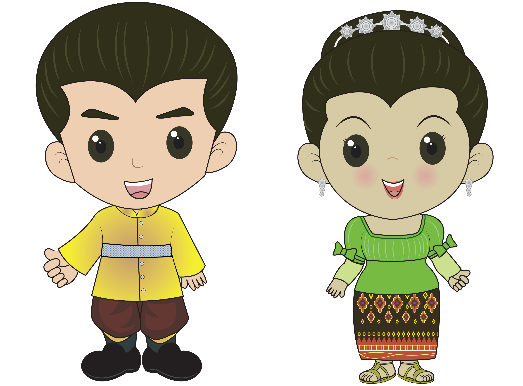 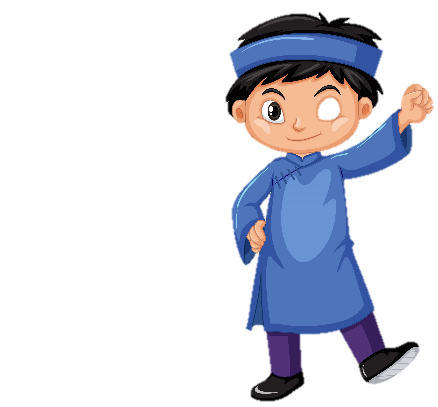 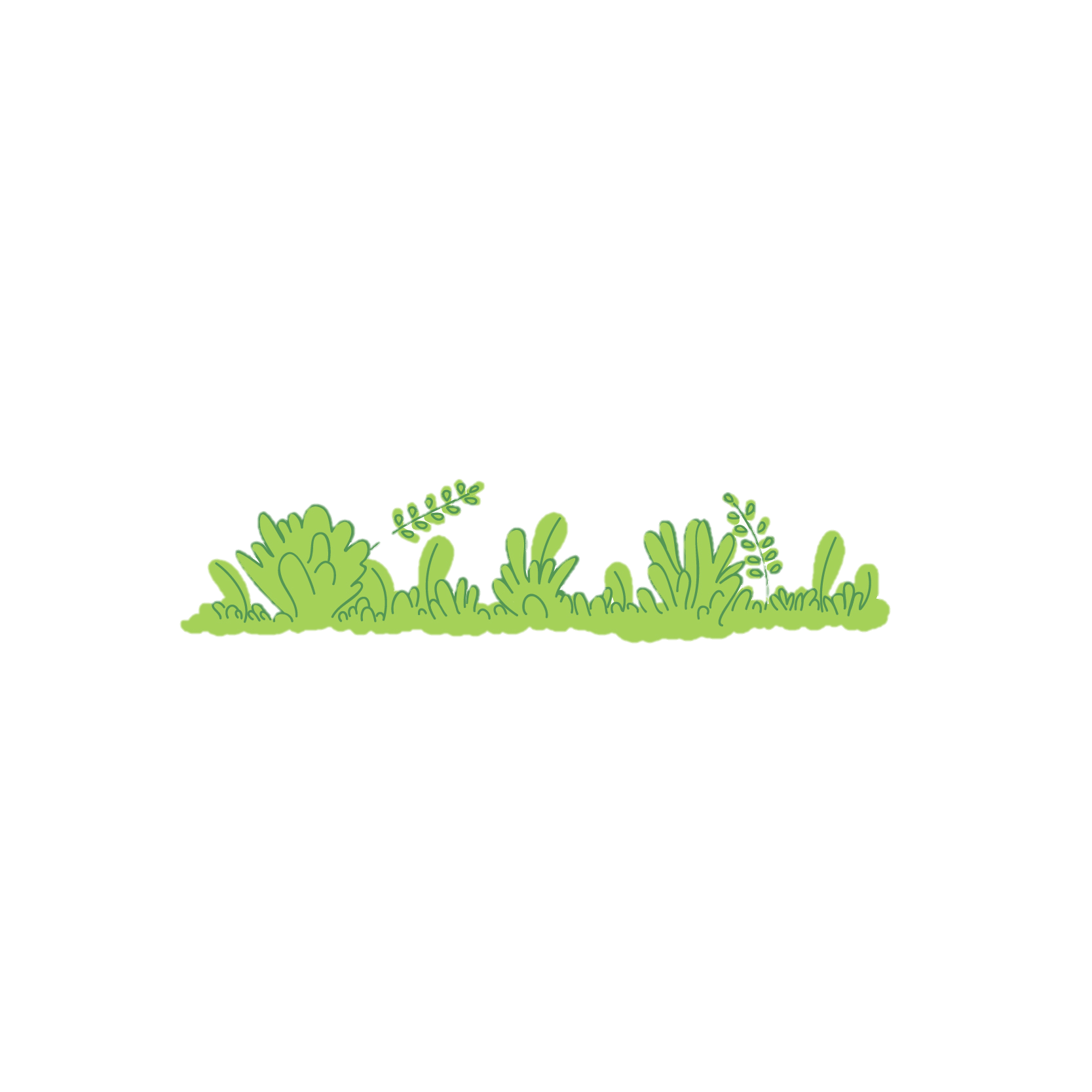 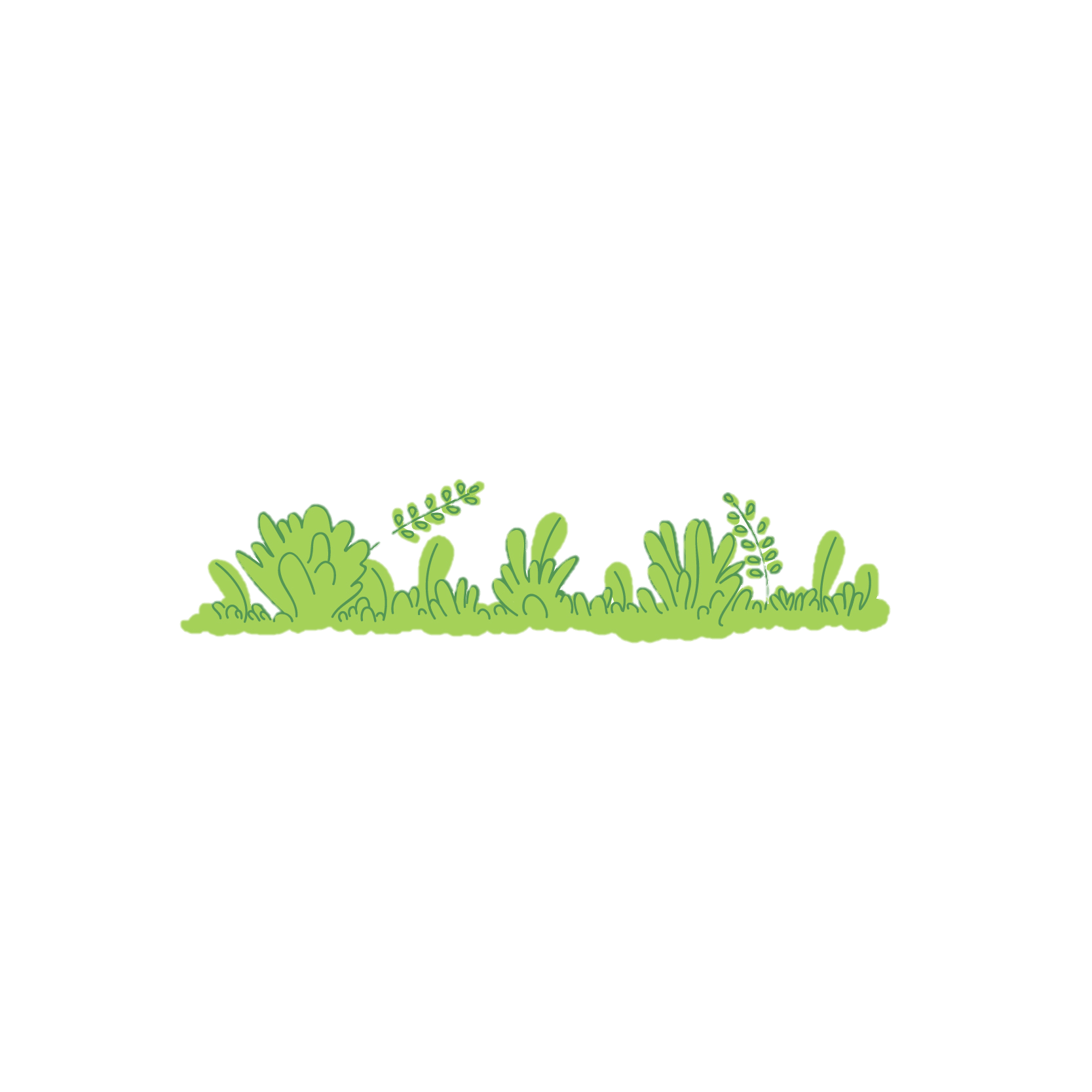 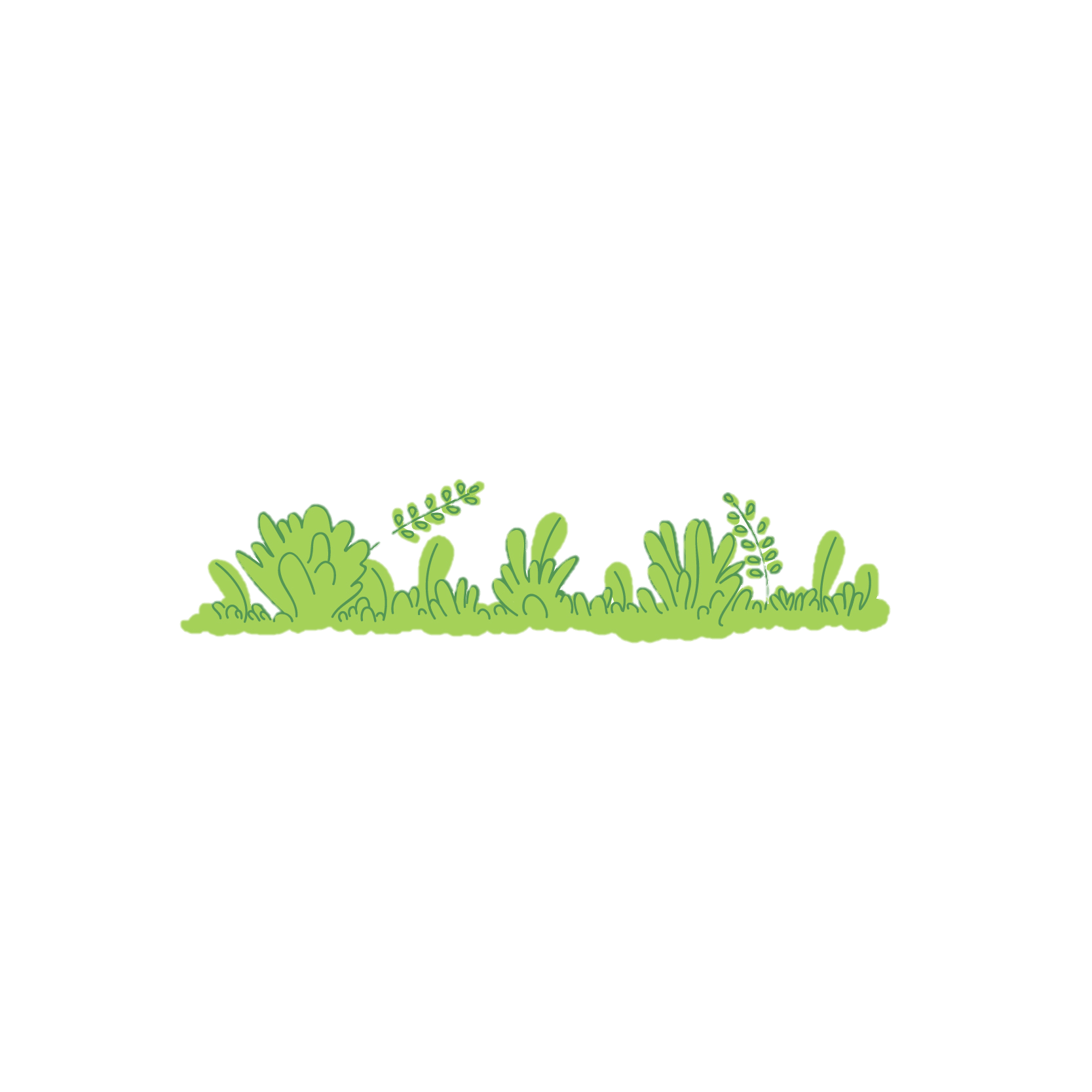 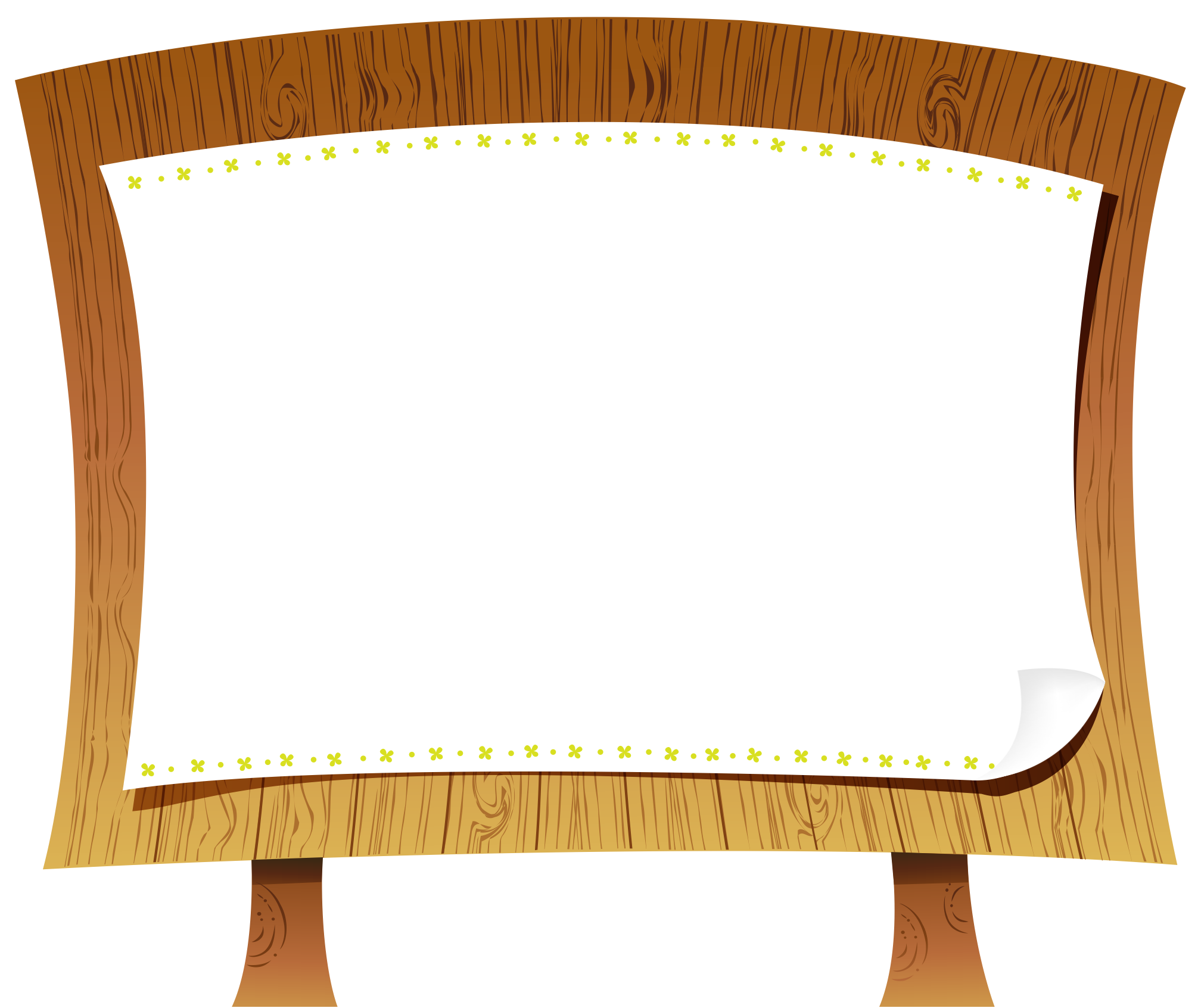 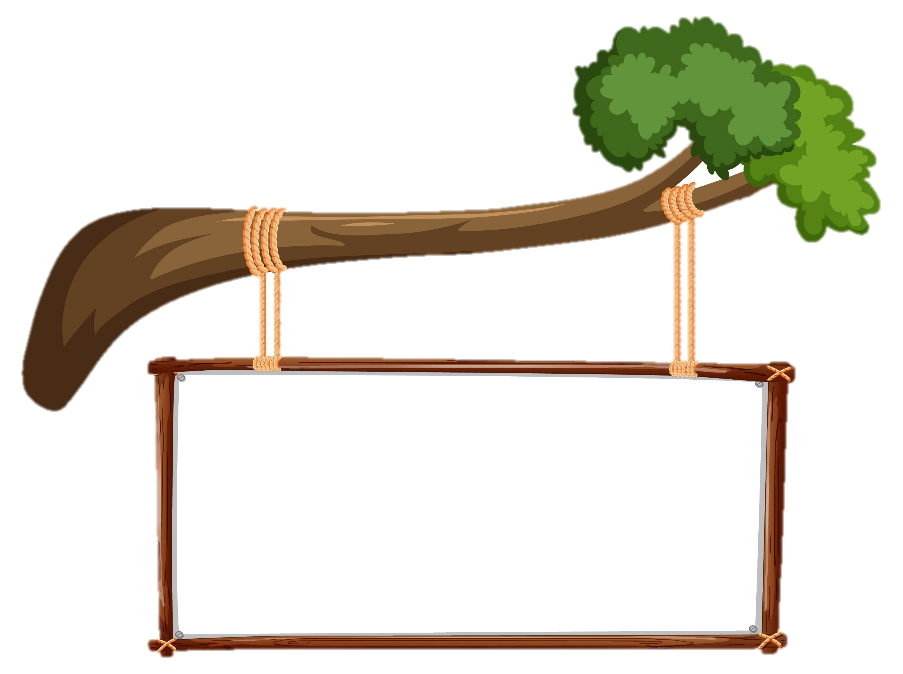 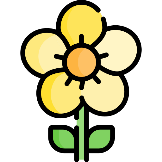 GV điền vào đây
Dặn dò
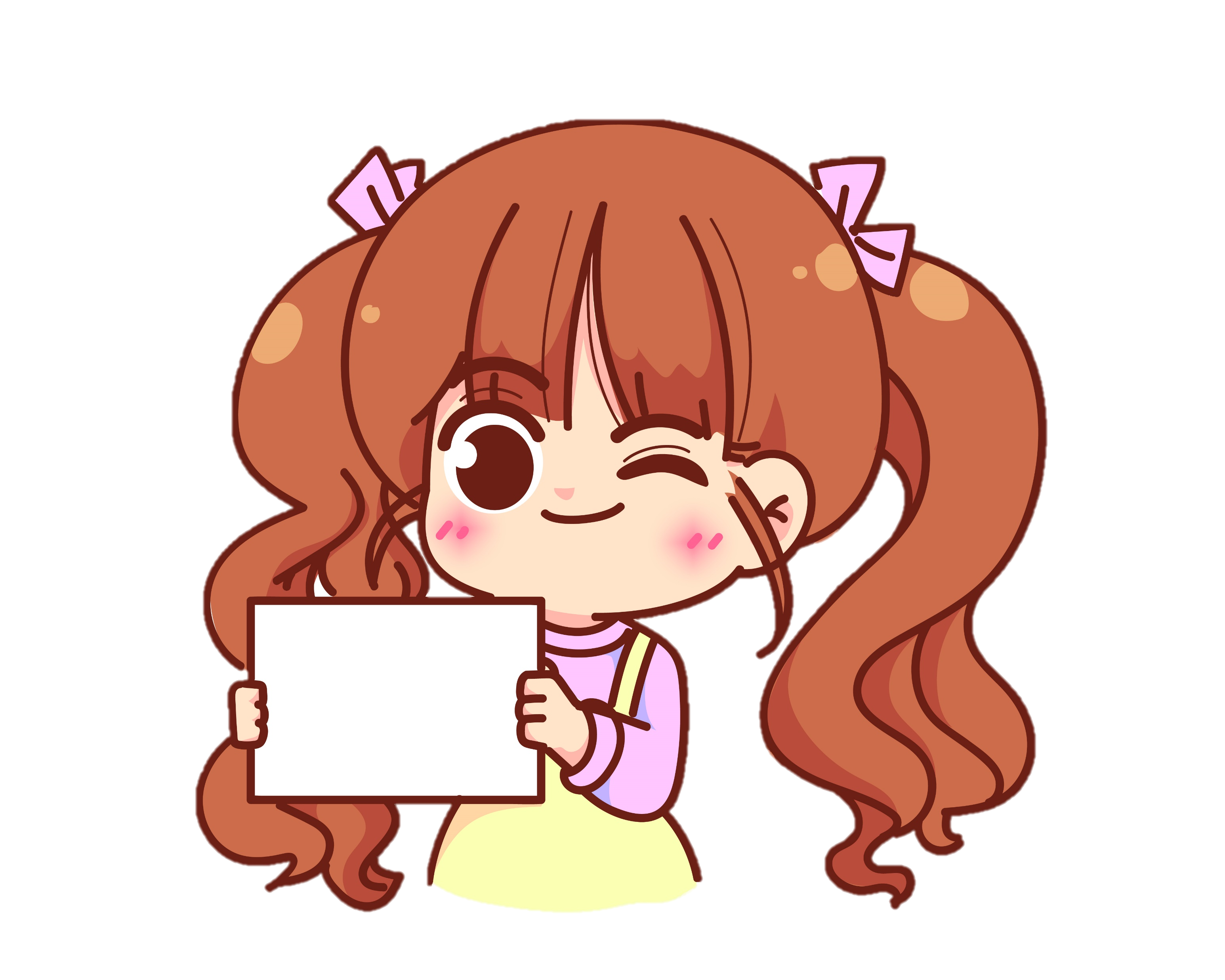 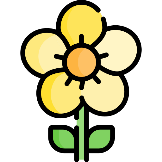 GV điền vào đây
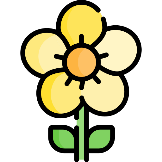 GV điền vào đây
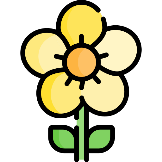 GV điền vào đây
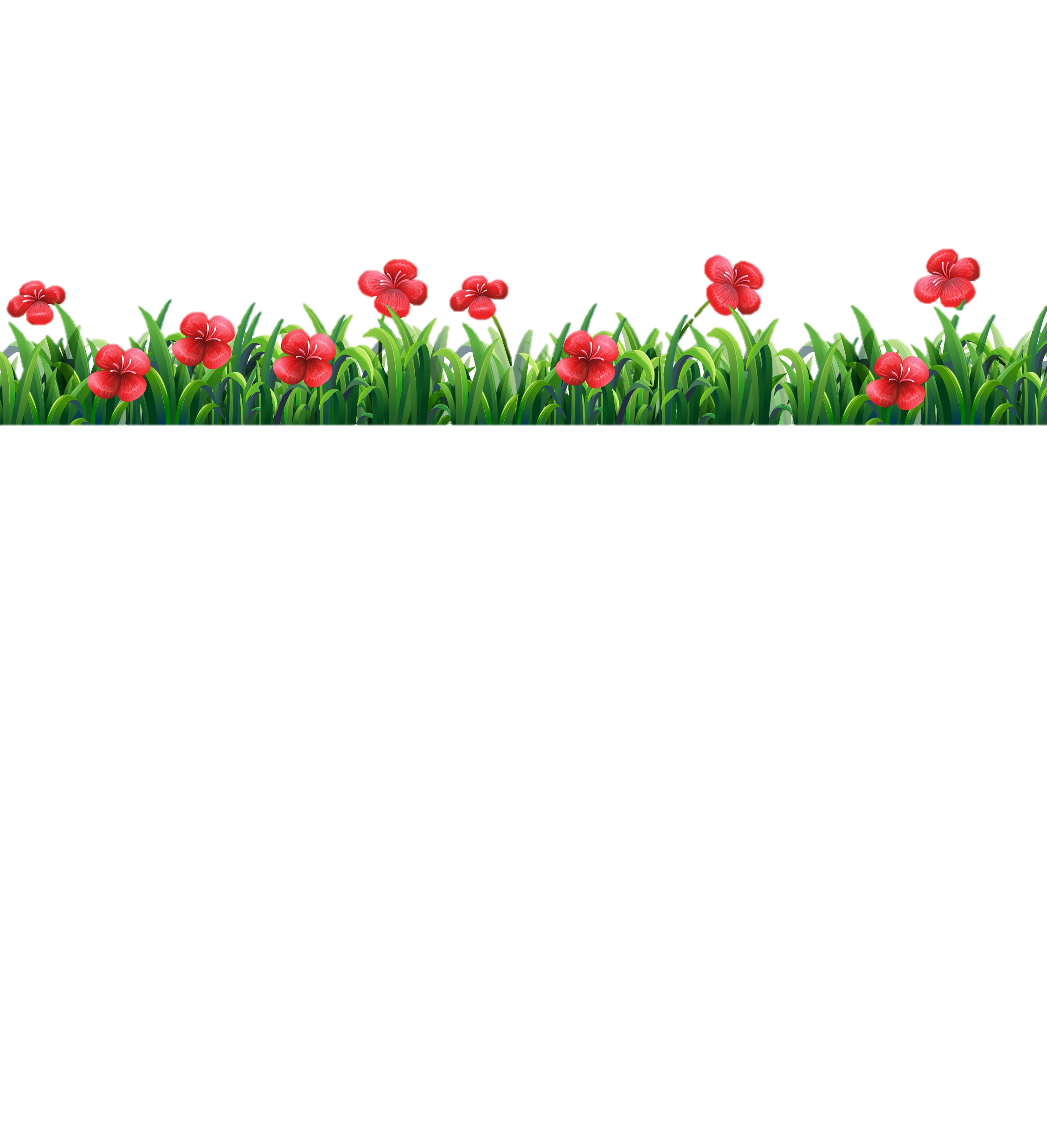 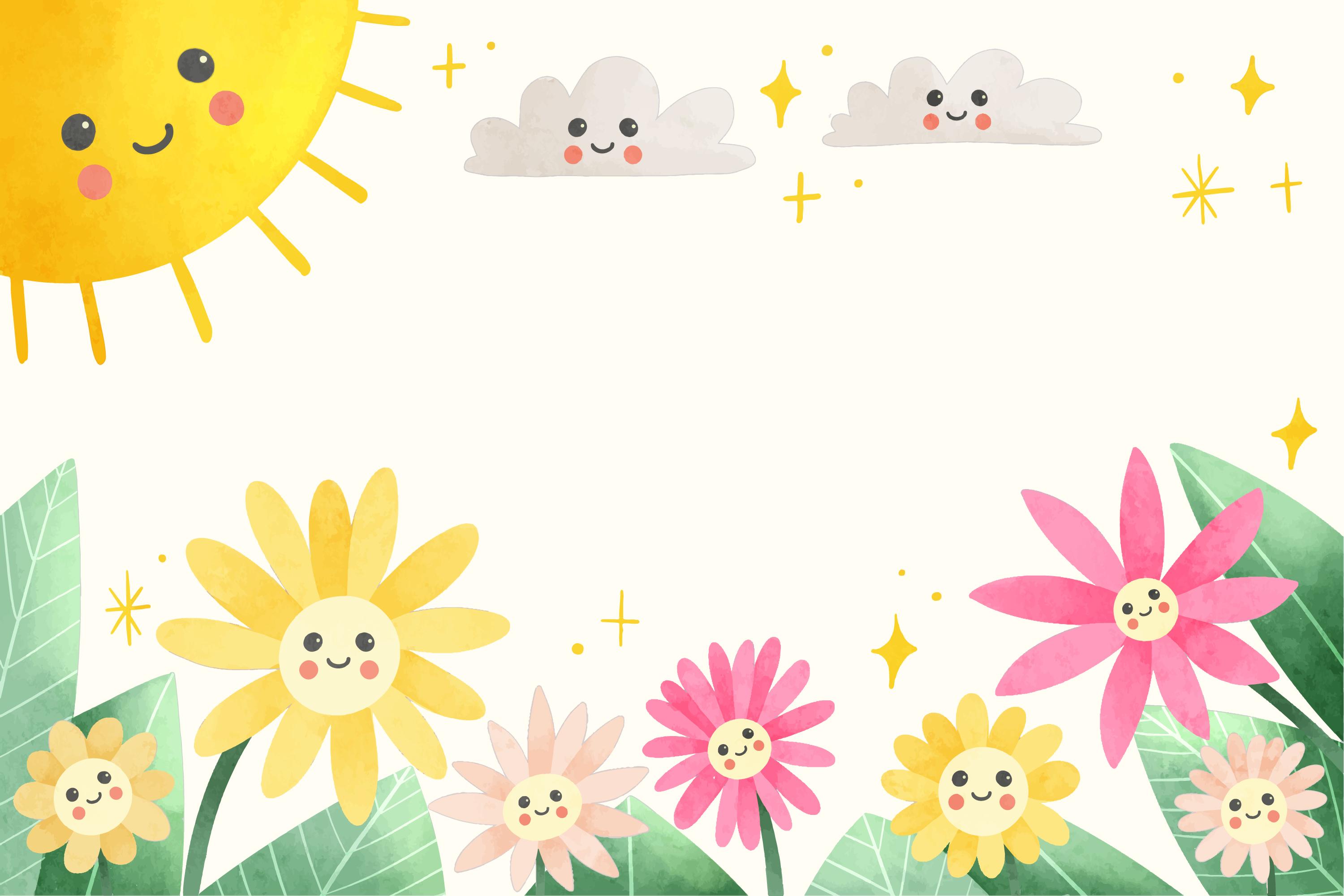 Tạm biệt và hẹn gặp lại
Tạm biệt và hẹn gặp lại
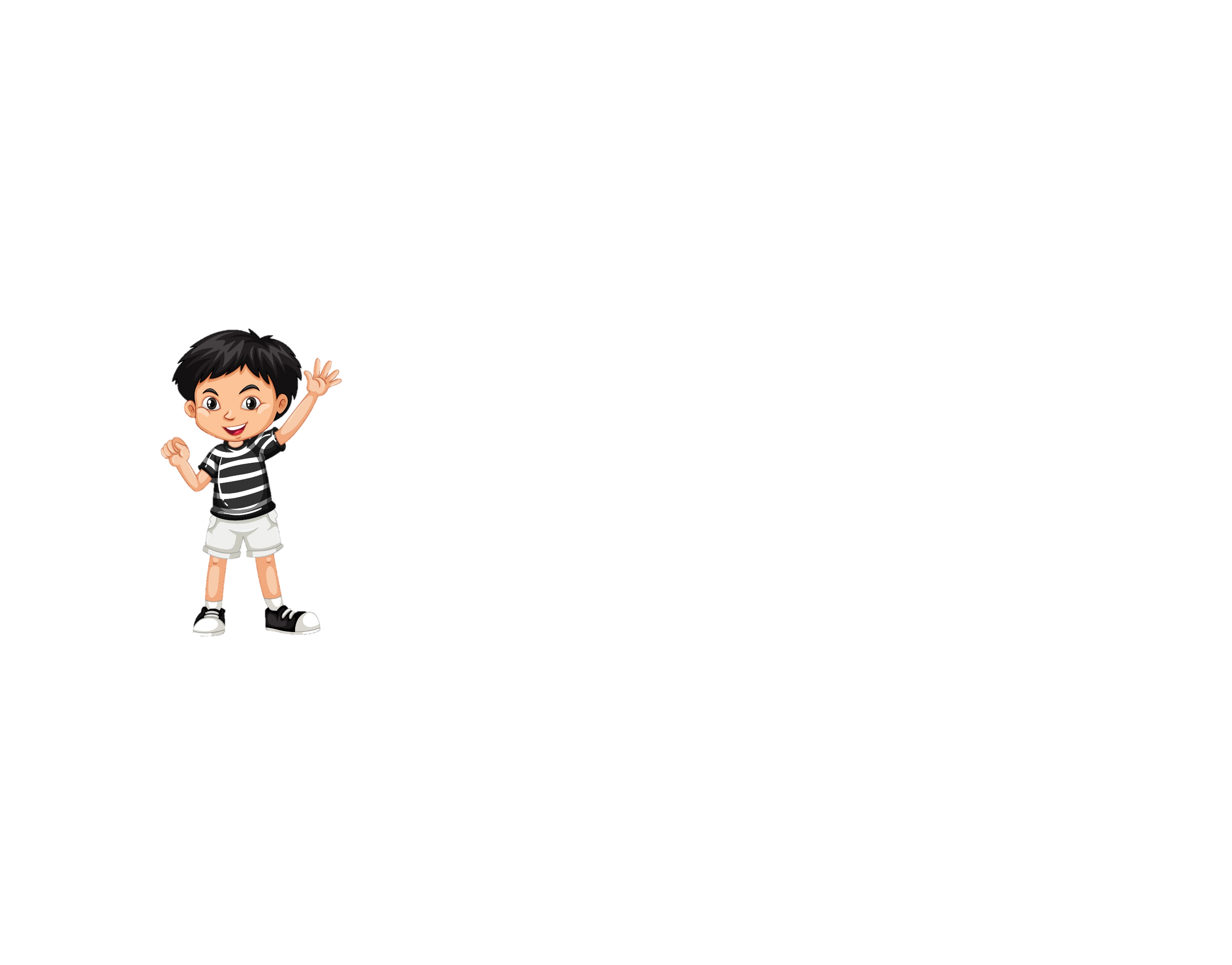 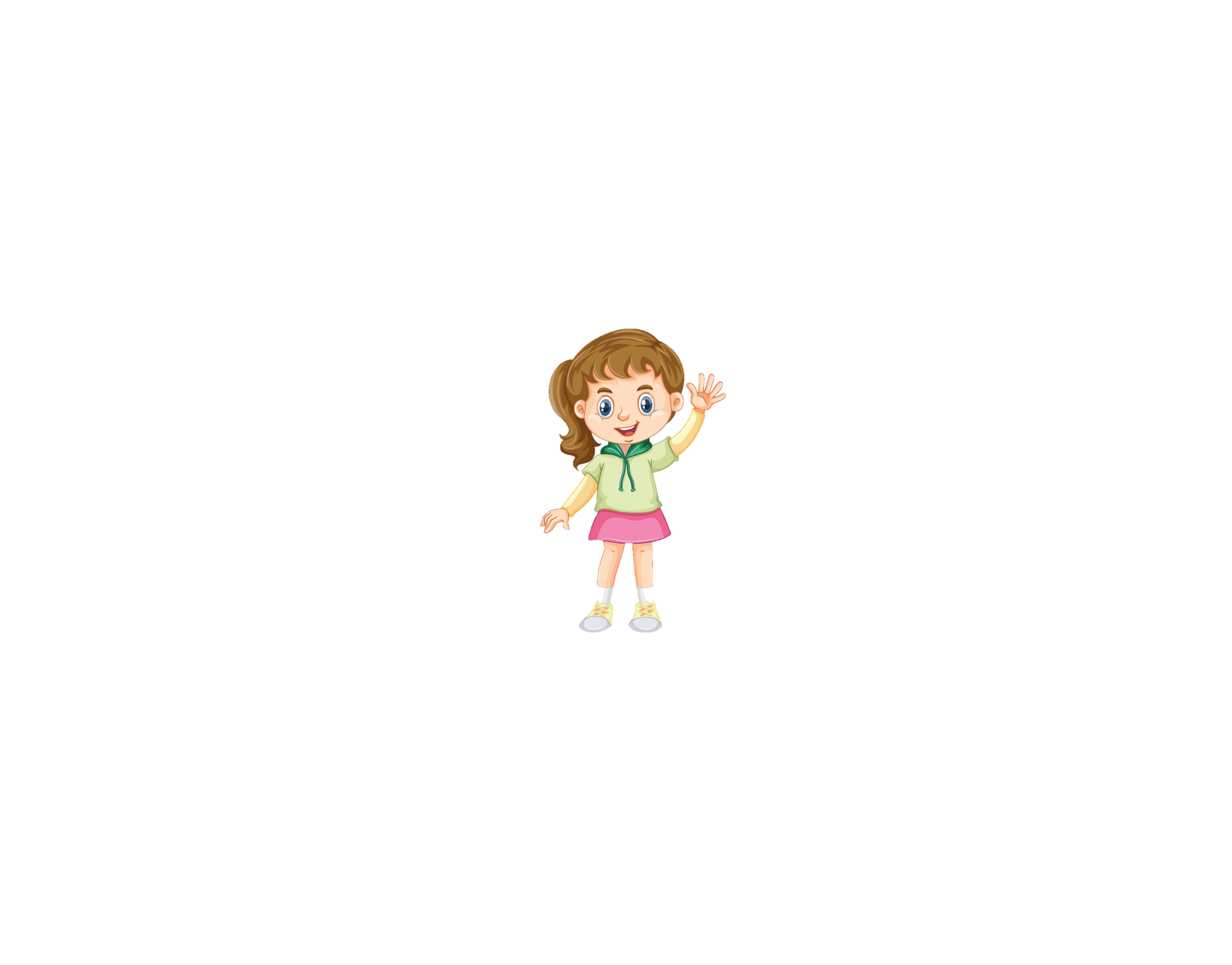